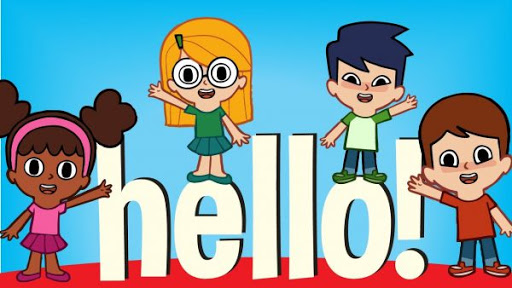 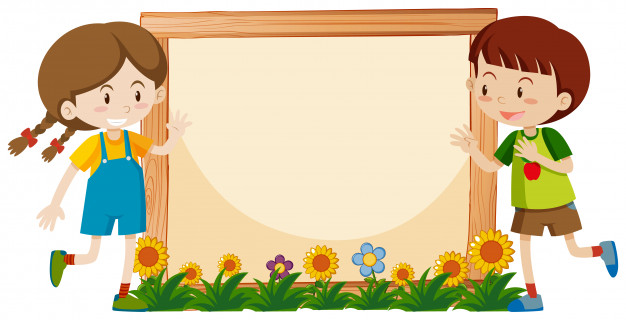 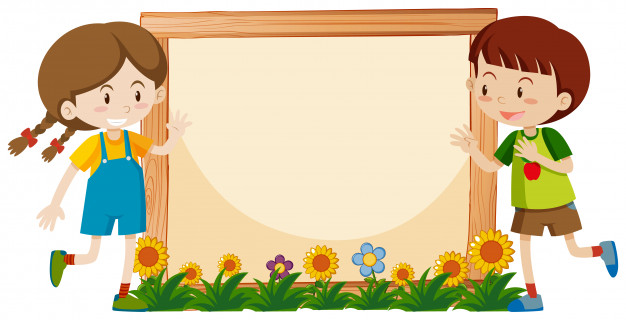 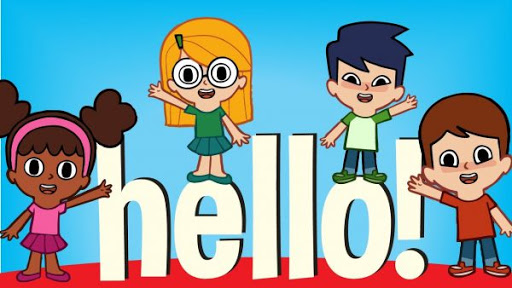 Bài 61:
ơm ơp
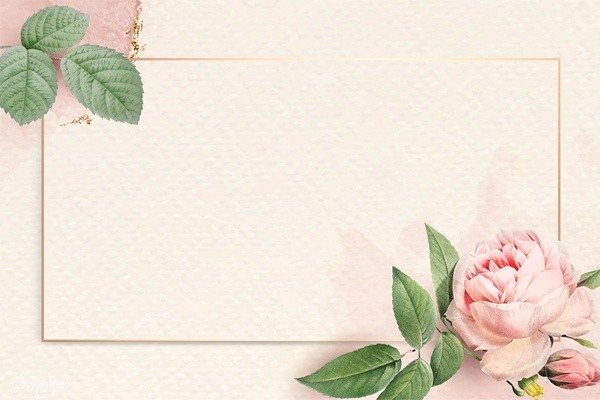 Khám phá
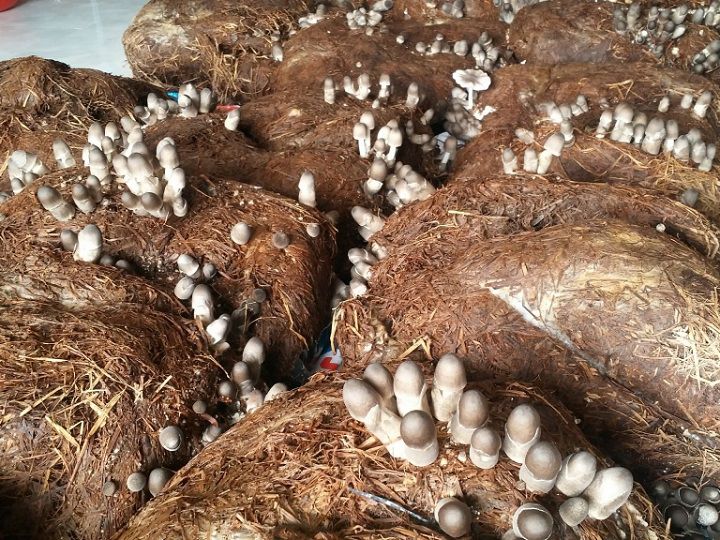 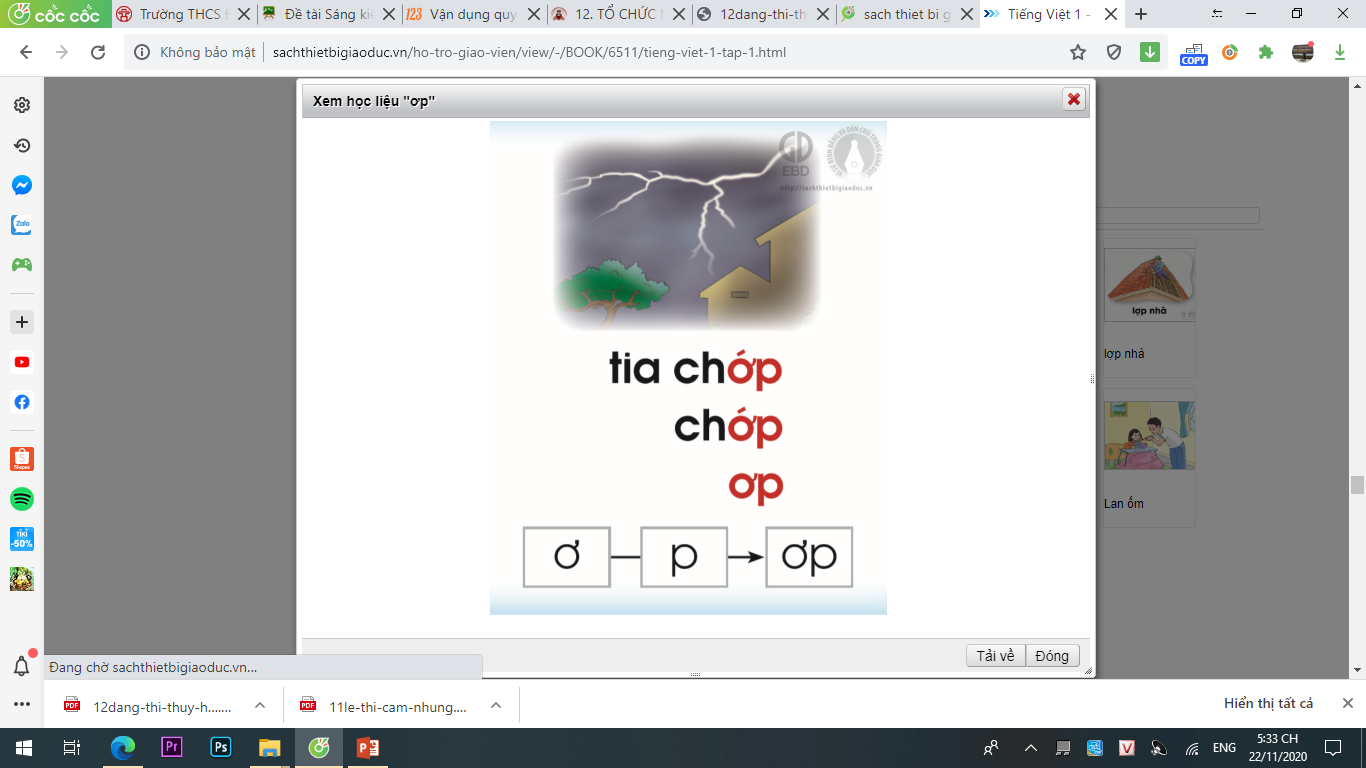 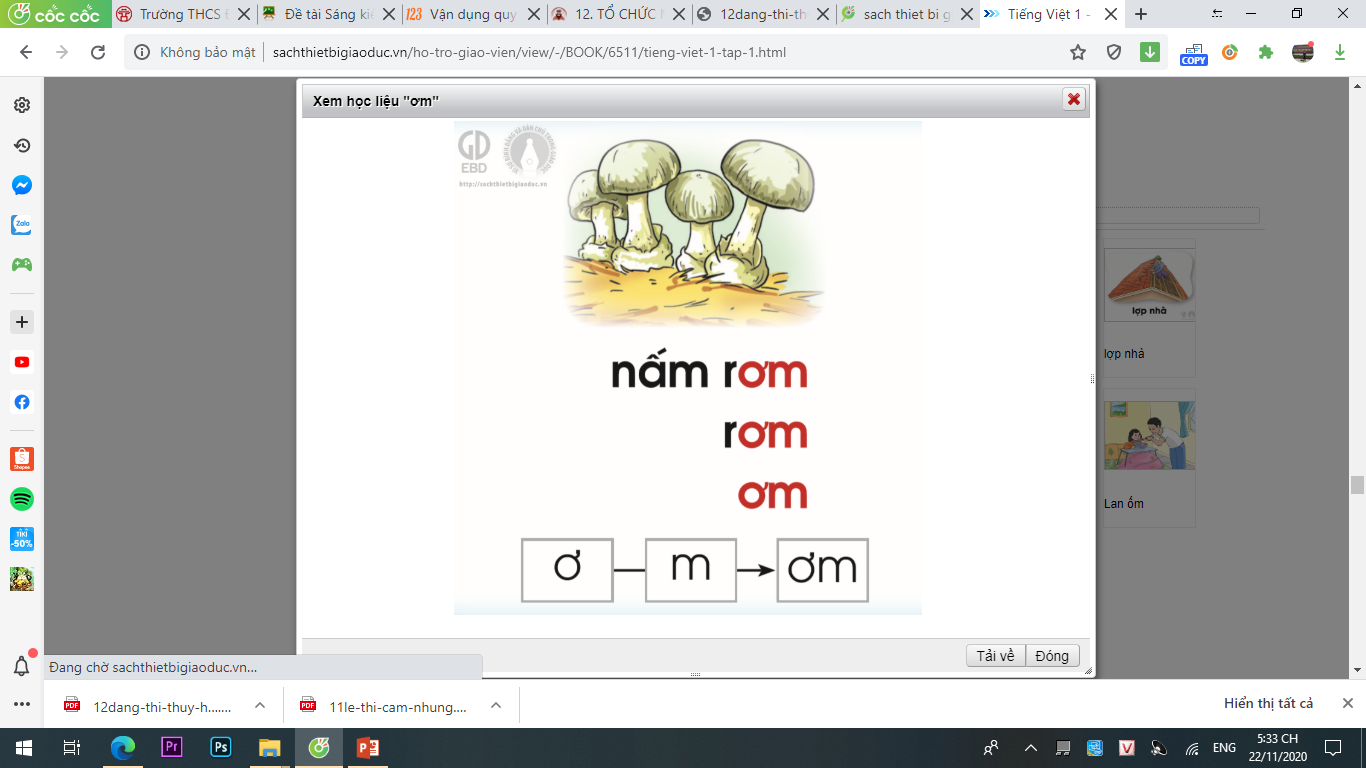 nấm rơm
tia chớp
rơm
chớp
m
ơ
ơm
ơm
ơ
p
ơp
ơp
p
ơp
ơ
ơ
m
ơm
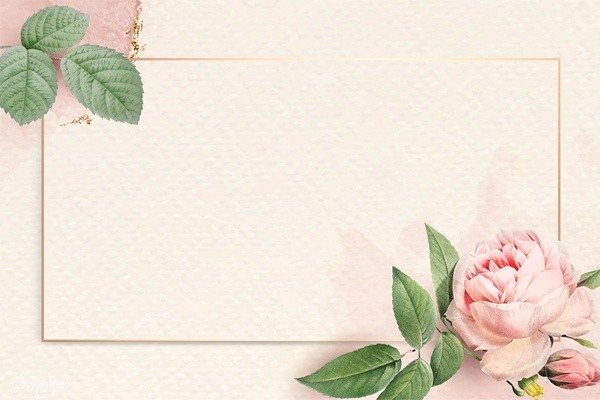 Đọc từ 
ứng dụng
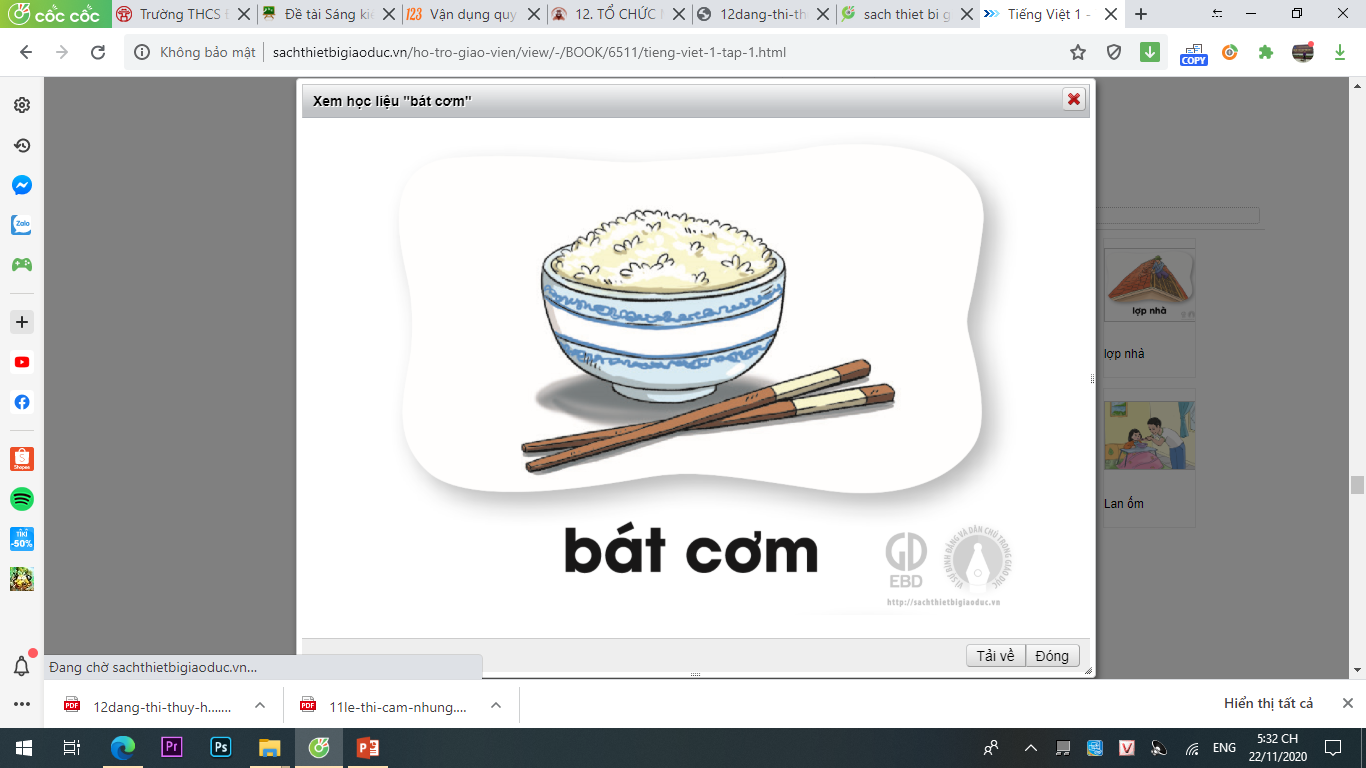 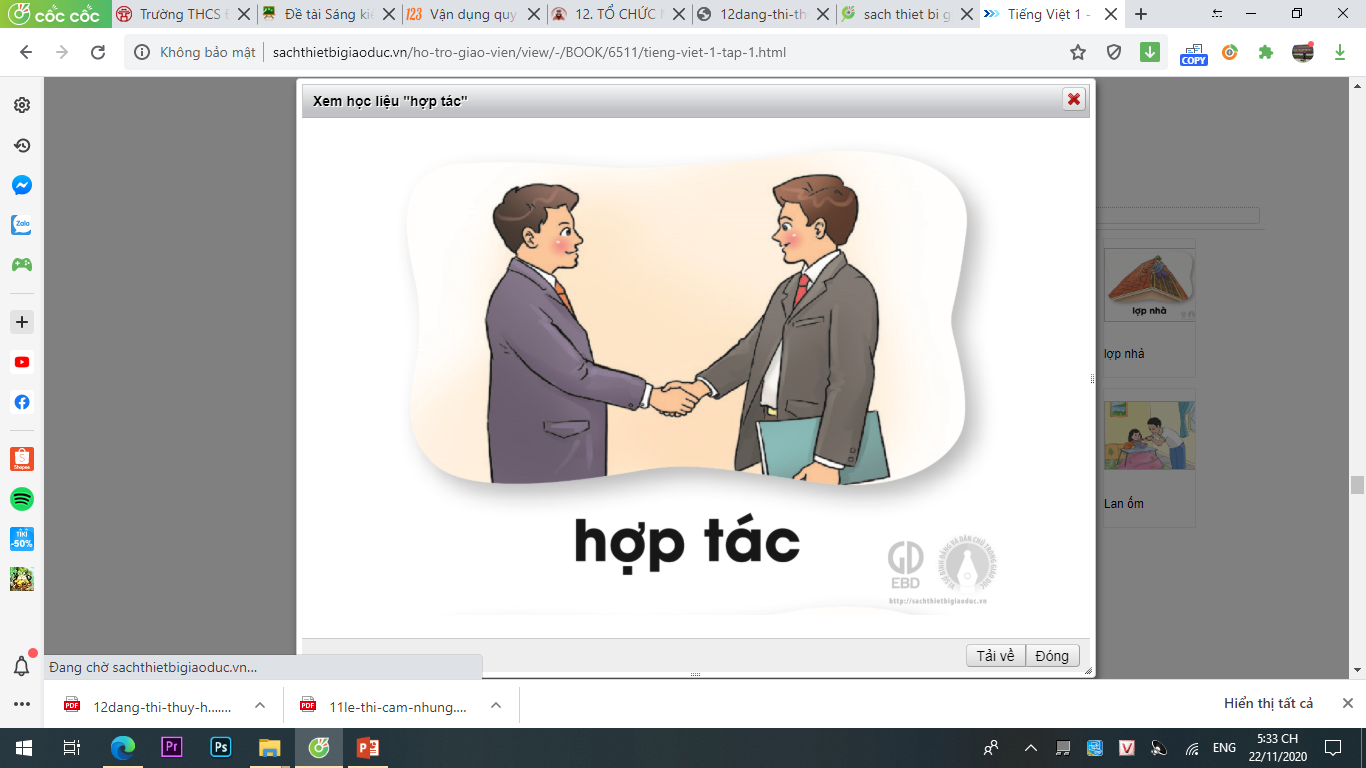 bát cơm
hợp tác
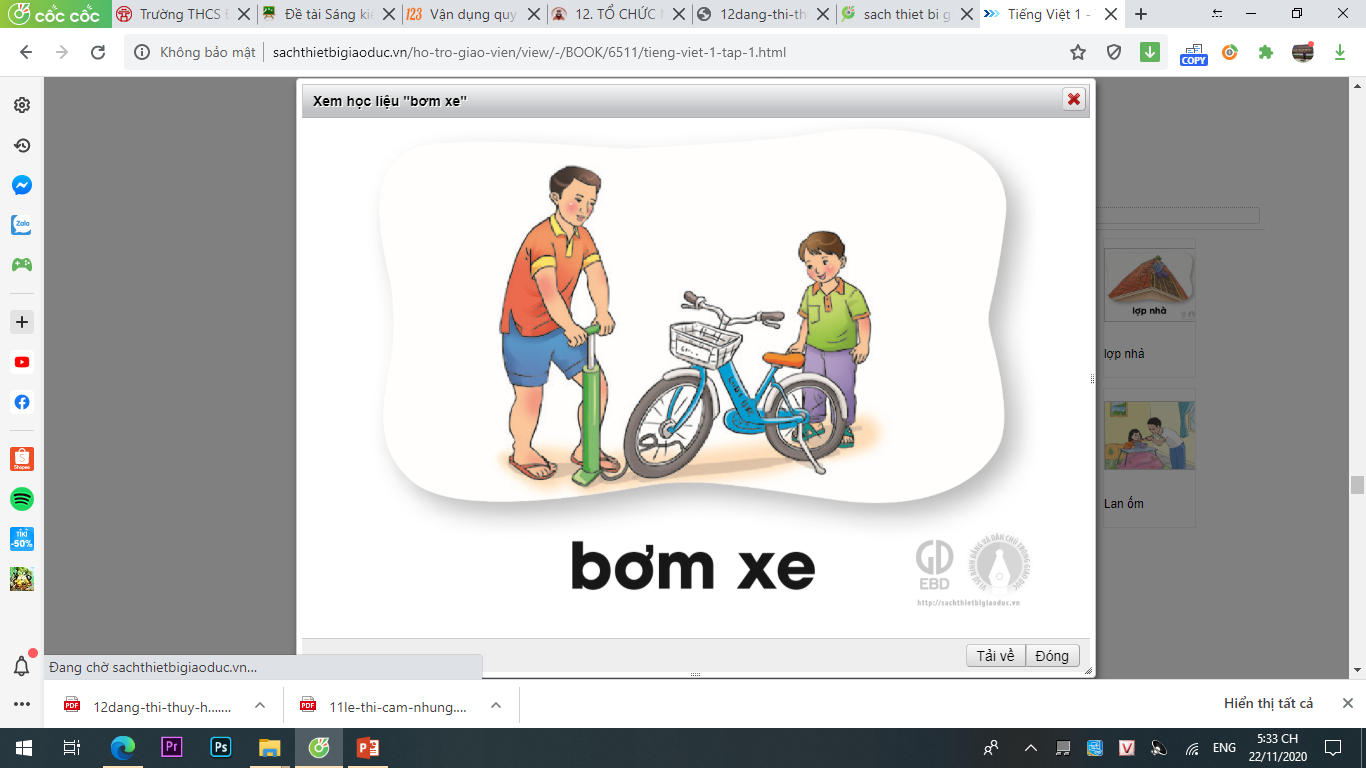 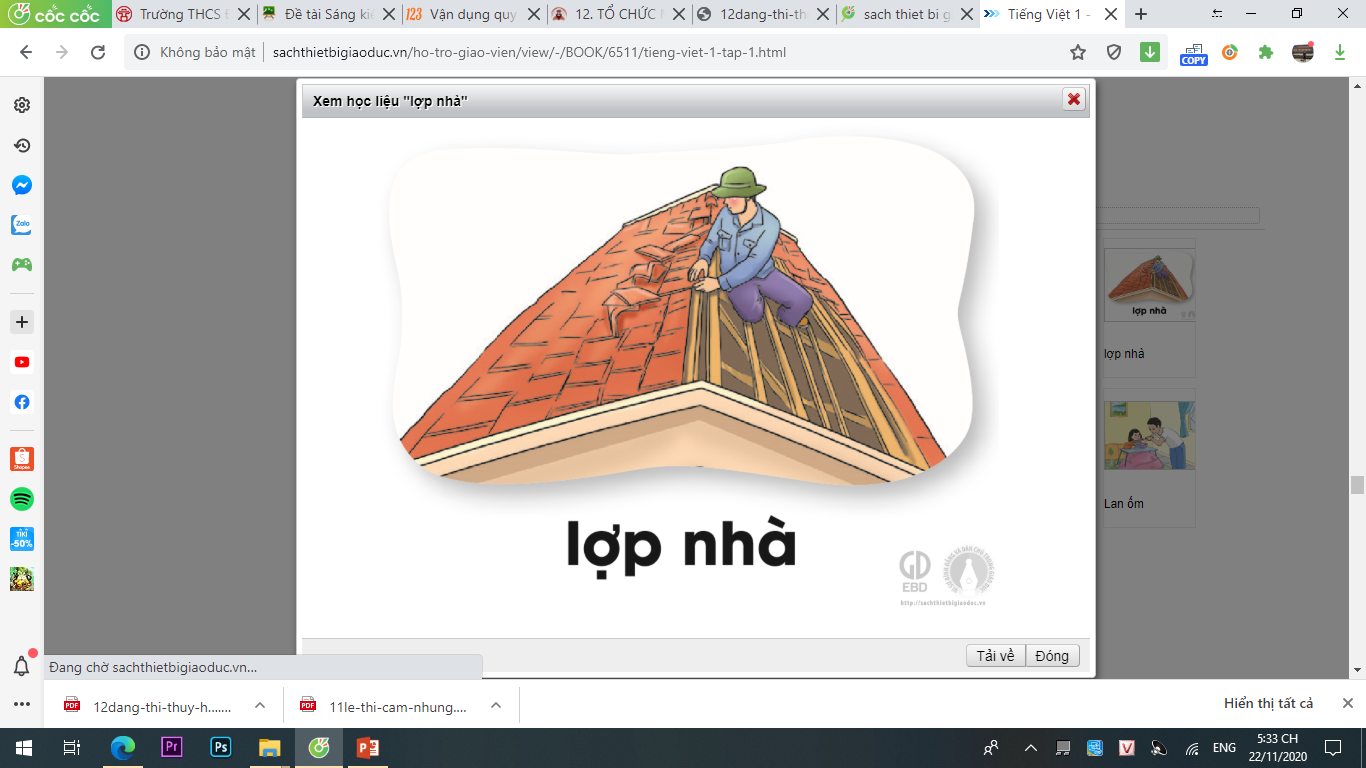 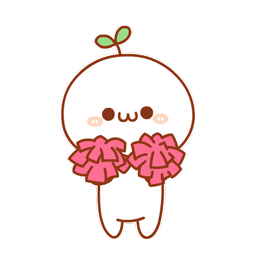 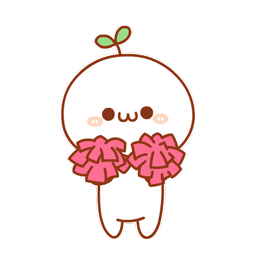 bơm xe
lợp nhà
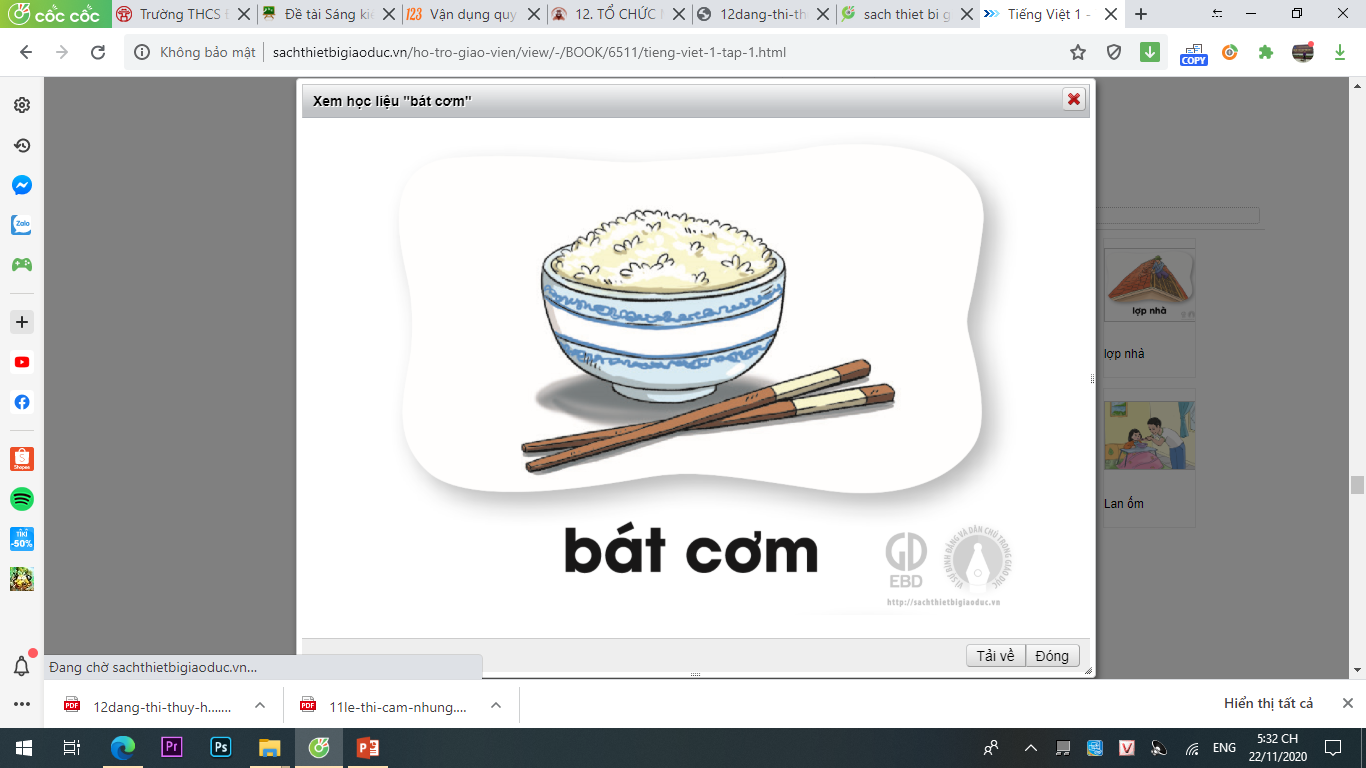 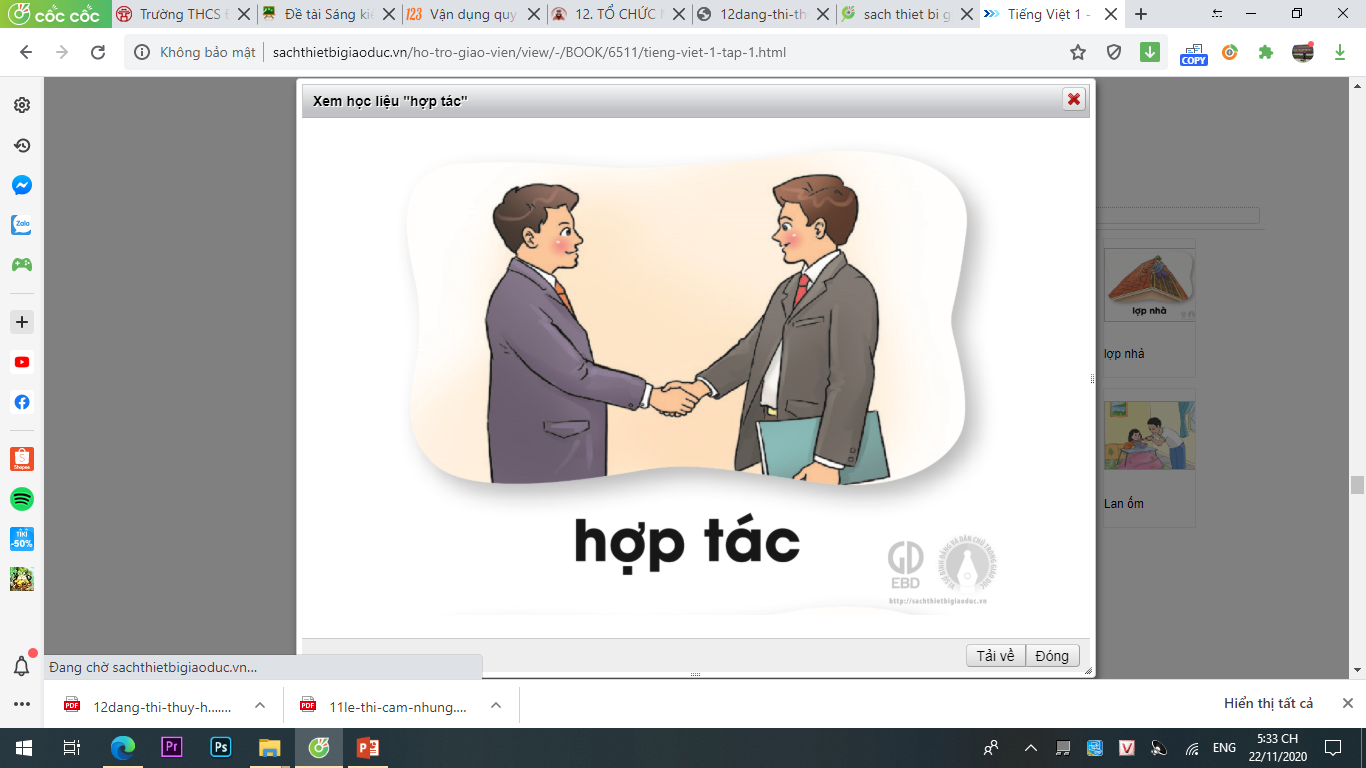 ơm
ơp
bát cơm
hợp tác
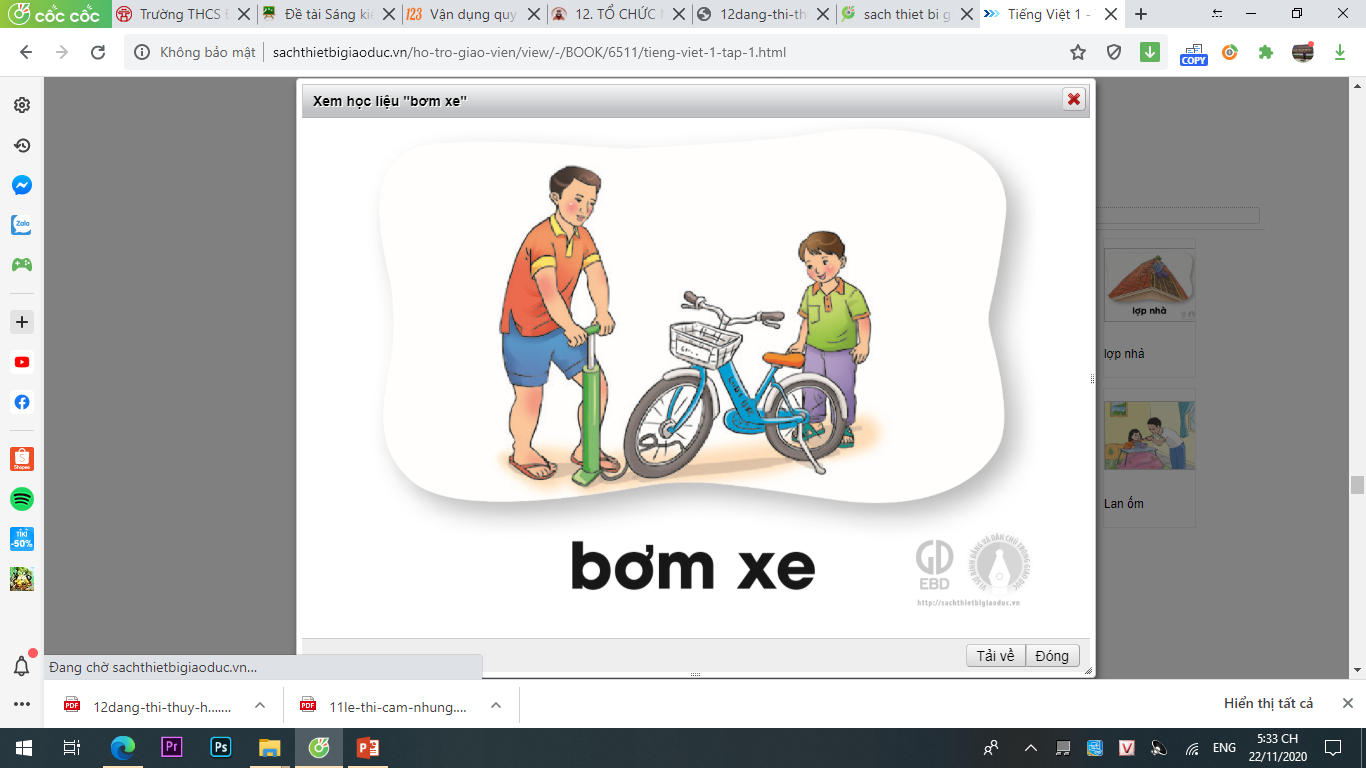 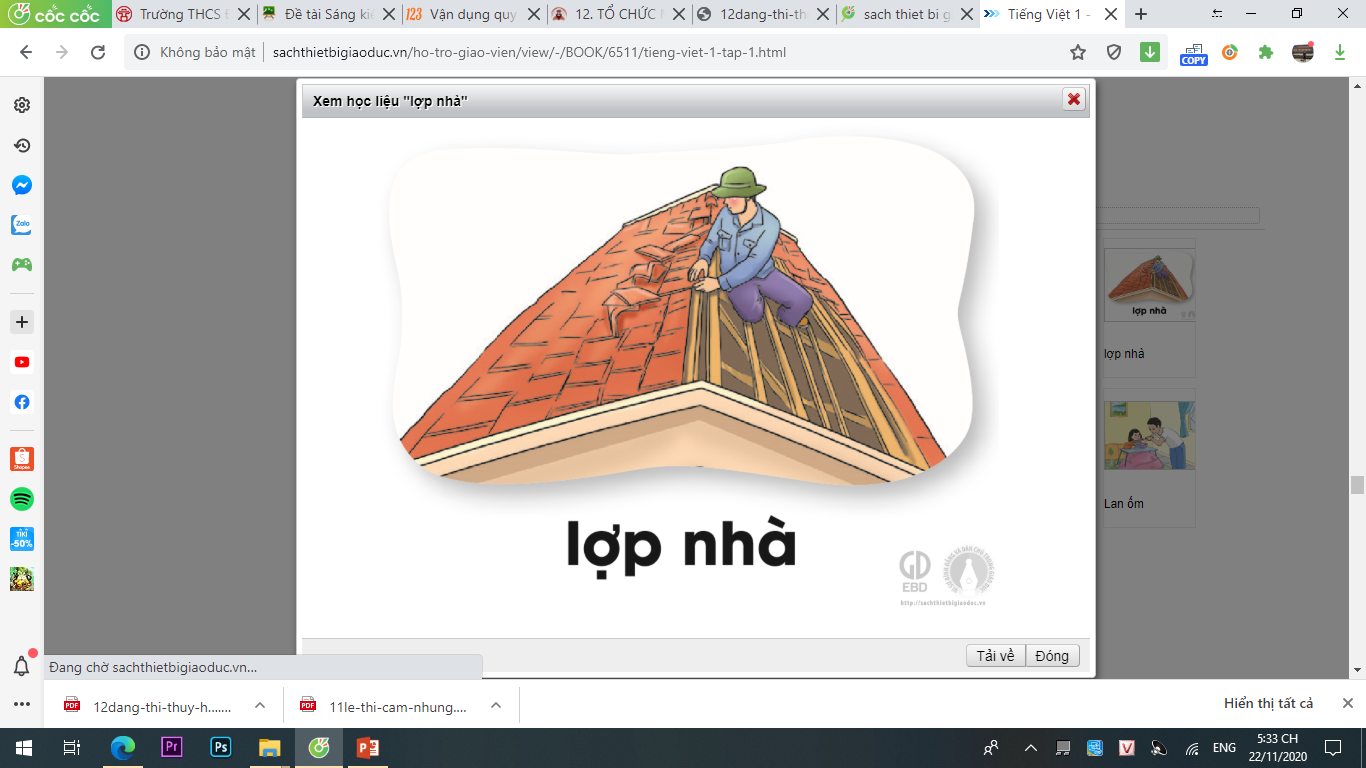 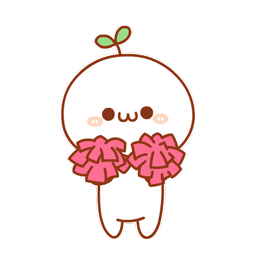 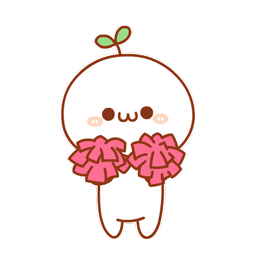 bơm xe
lợp nhà
ơp
ơm
Tạo tiếng
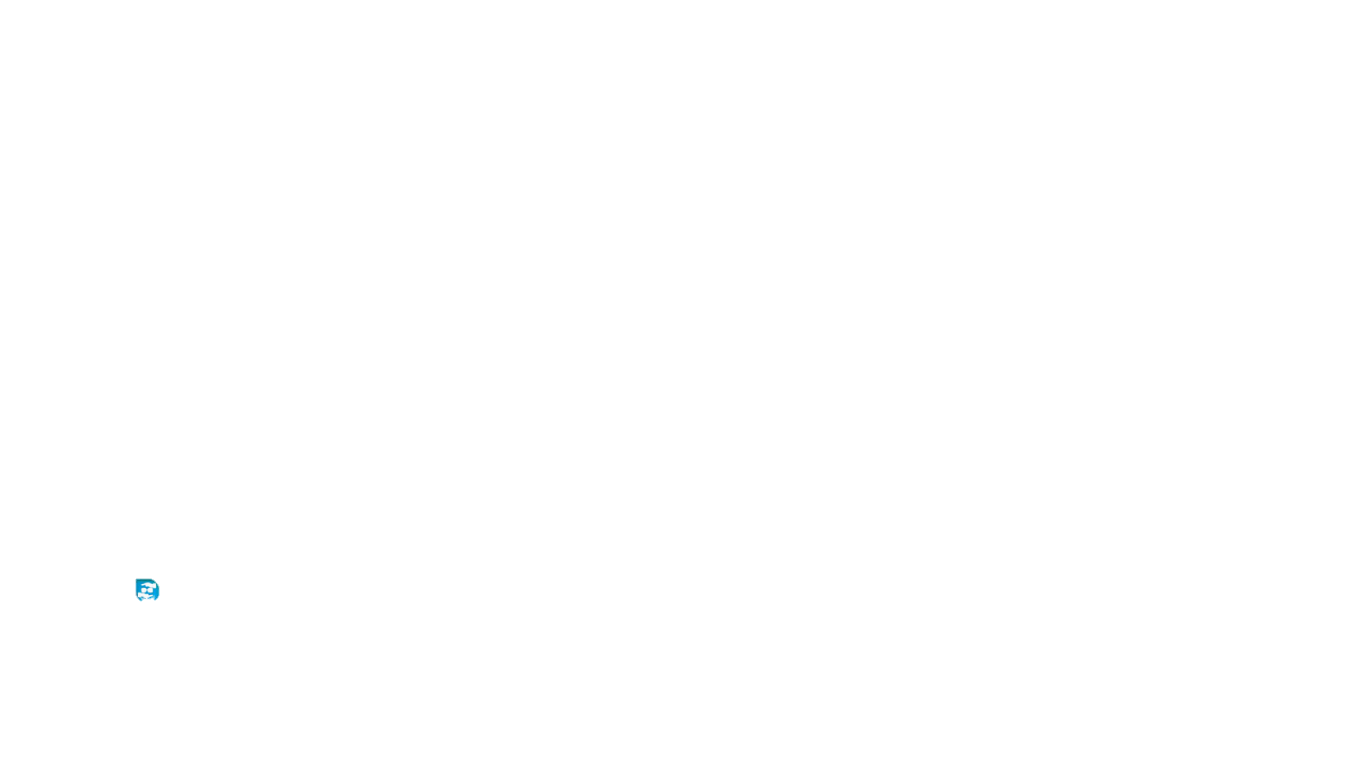 nơm
n
ơm
nơm
cái nơm
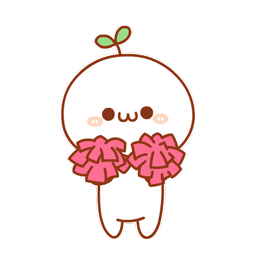 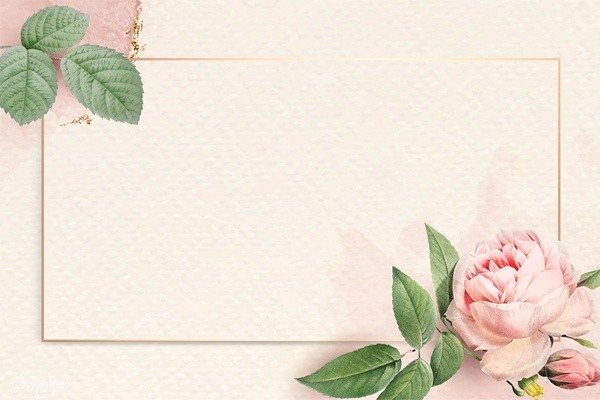 Viết
Χ
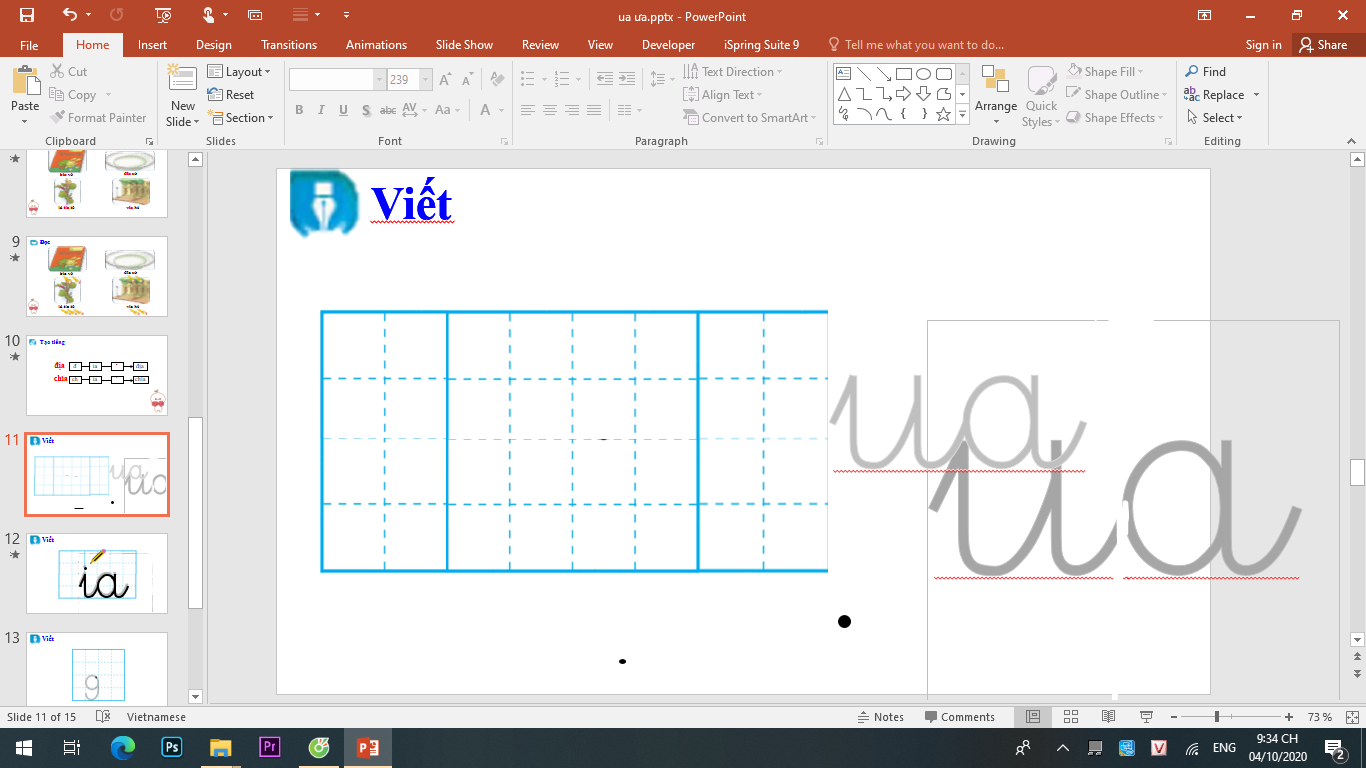 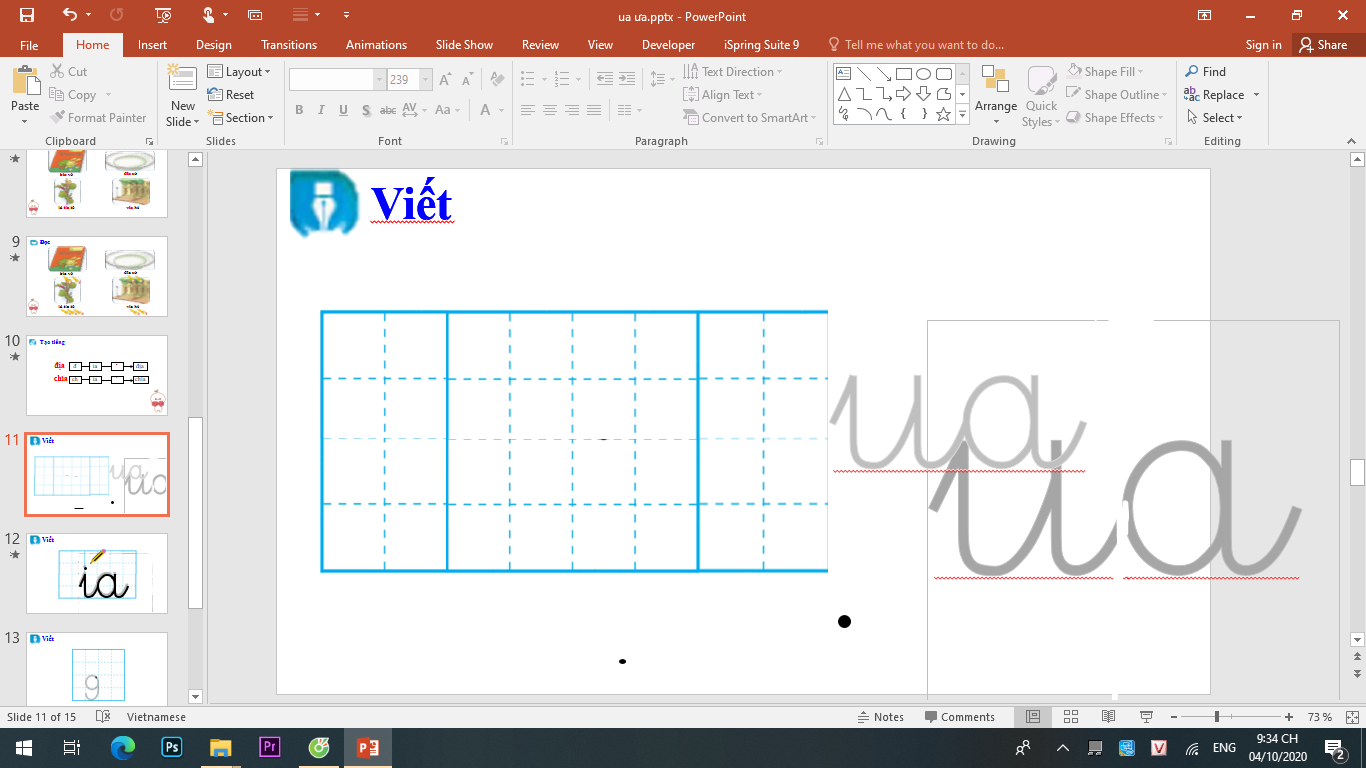 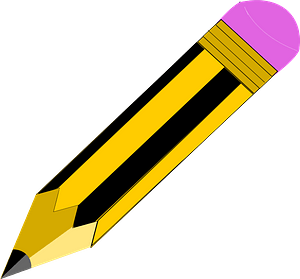 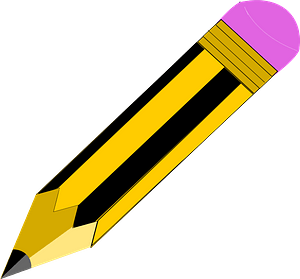 Υ
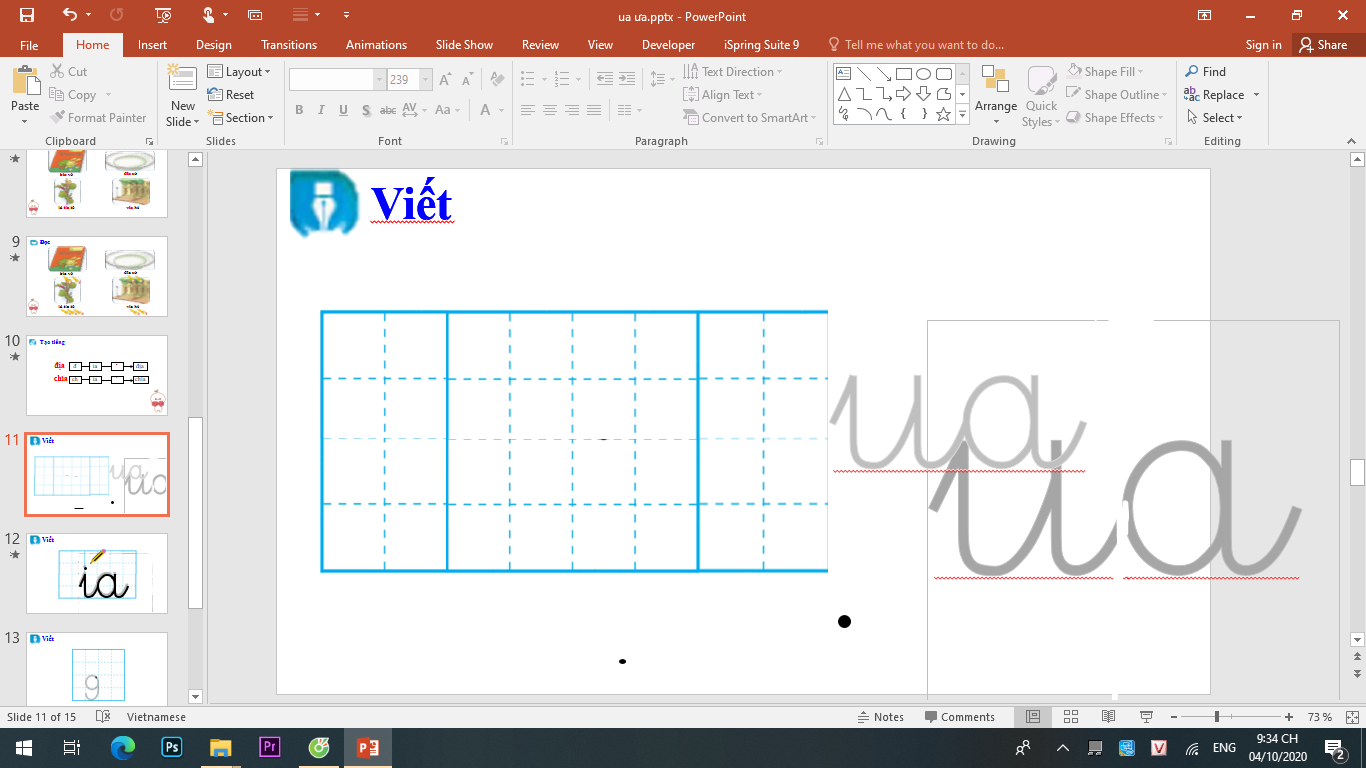 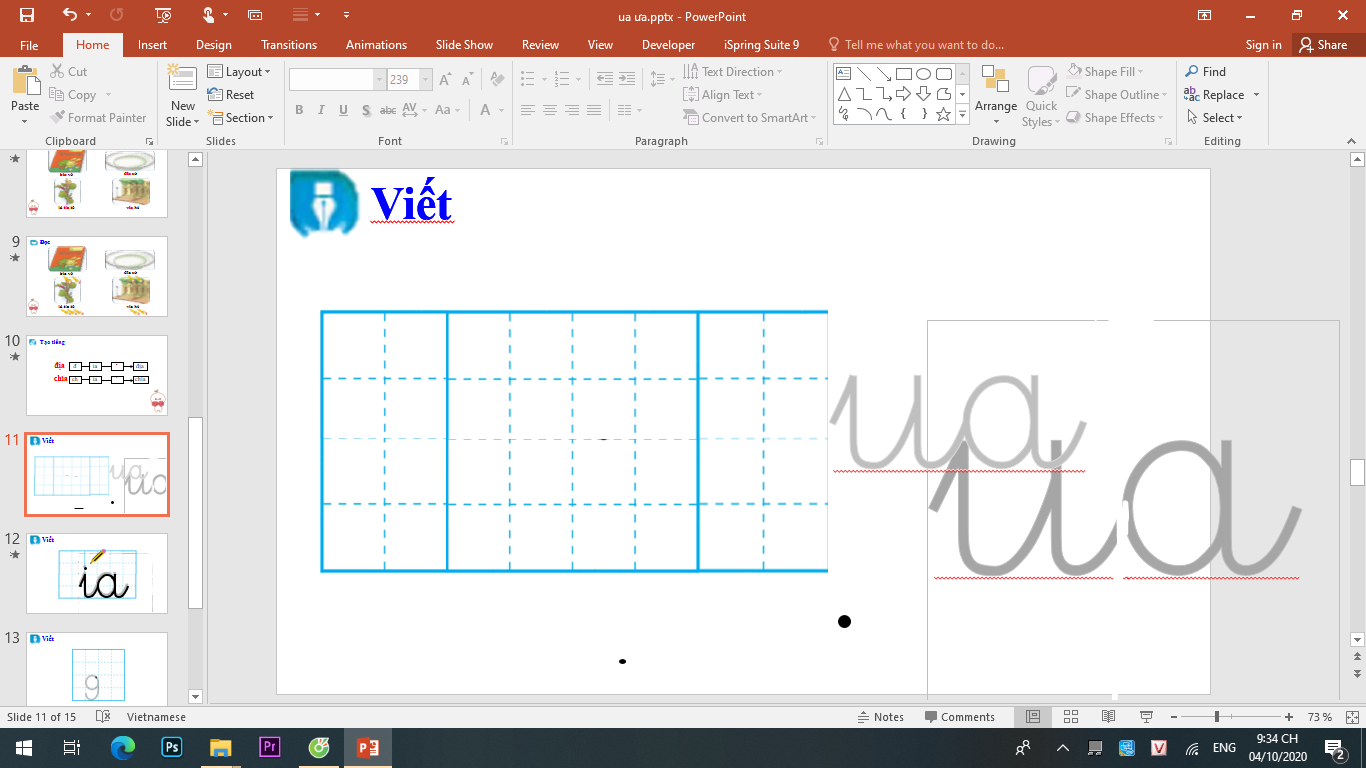 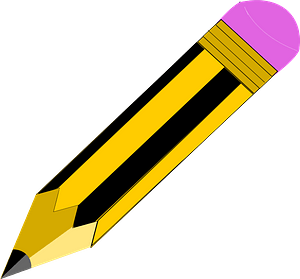 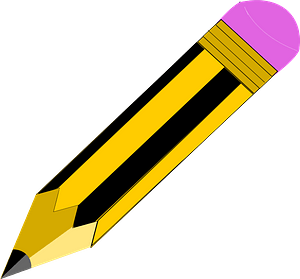 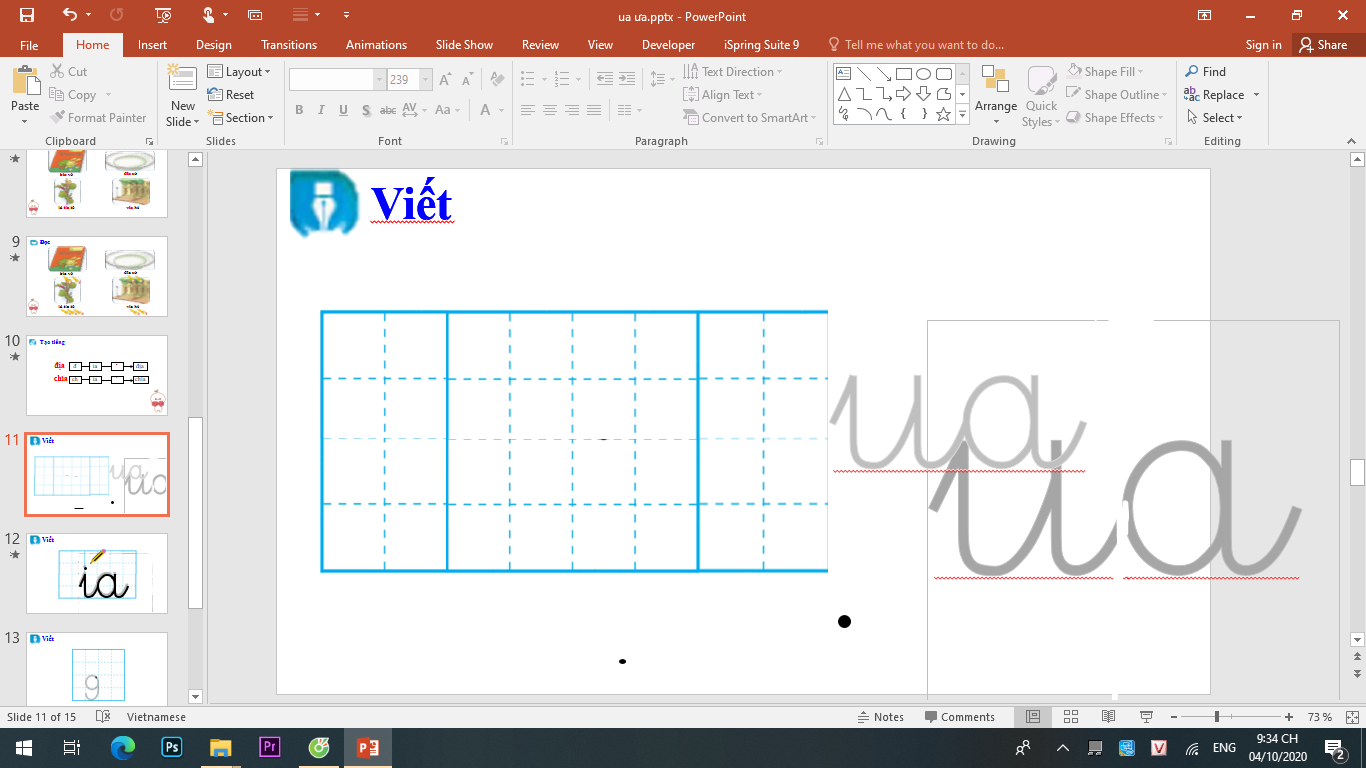 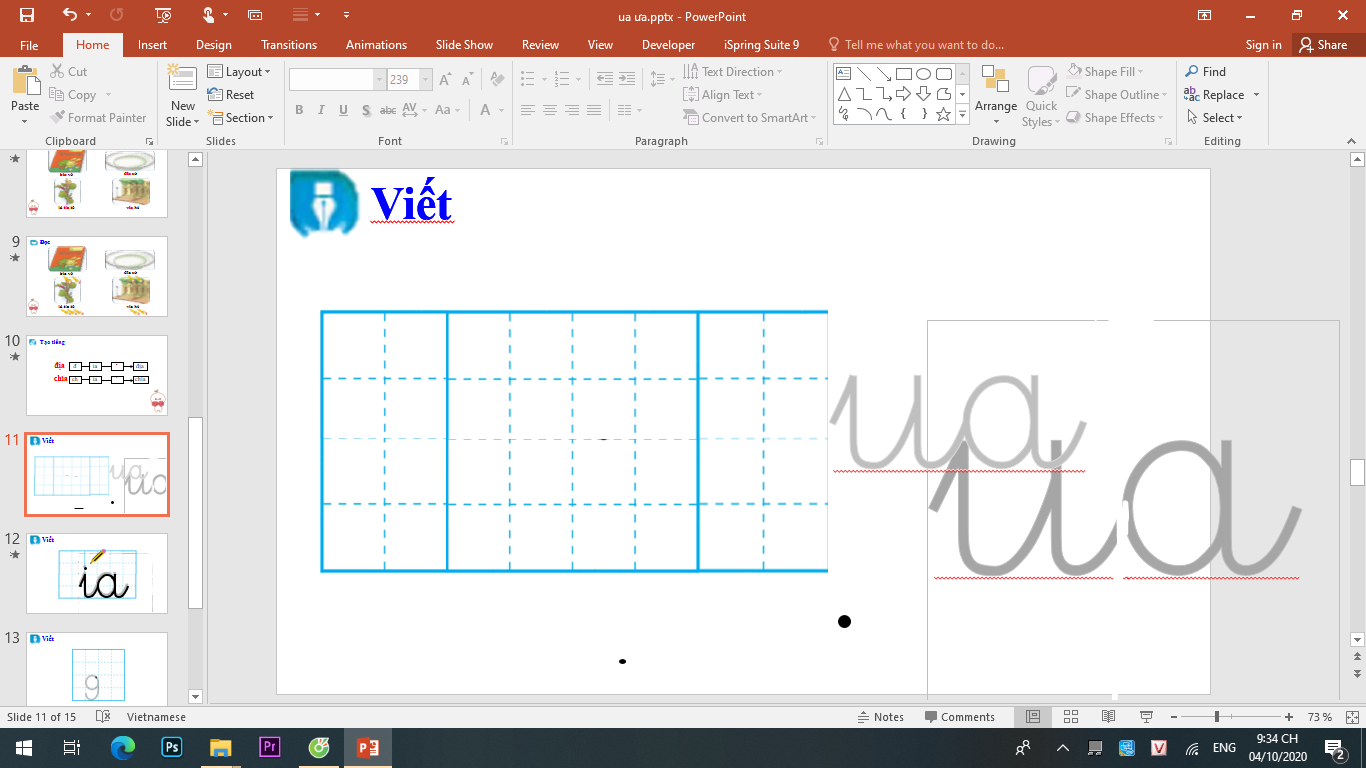 Viết
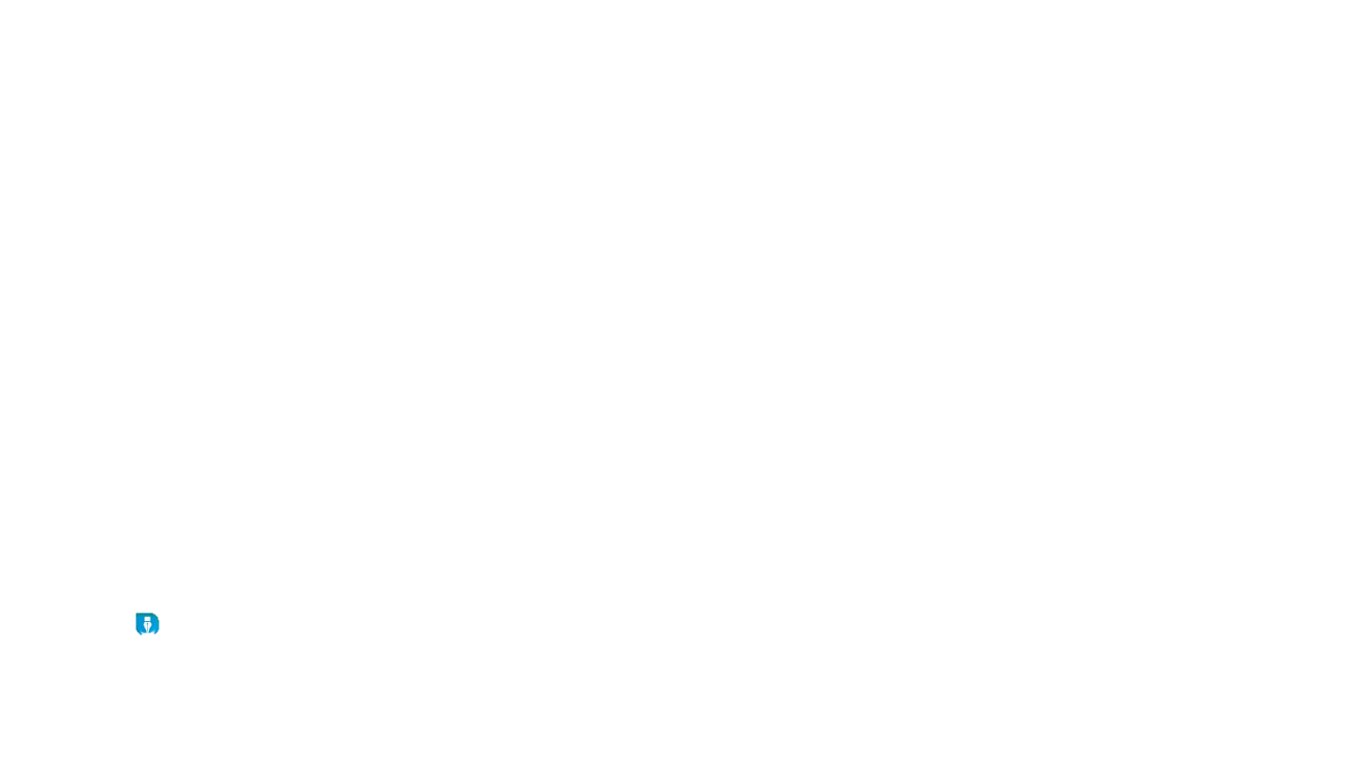 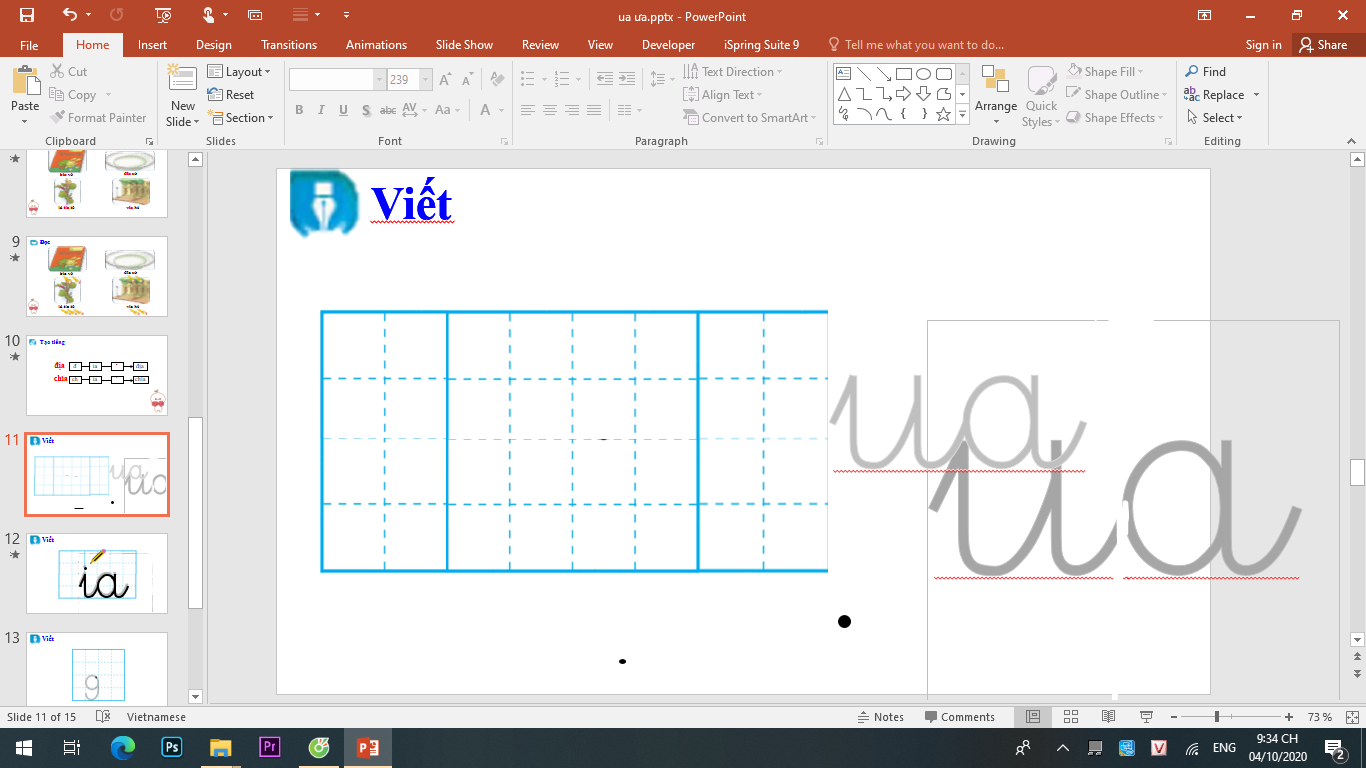 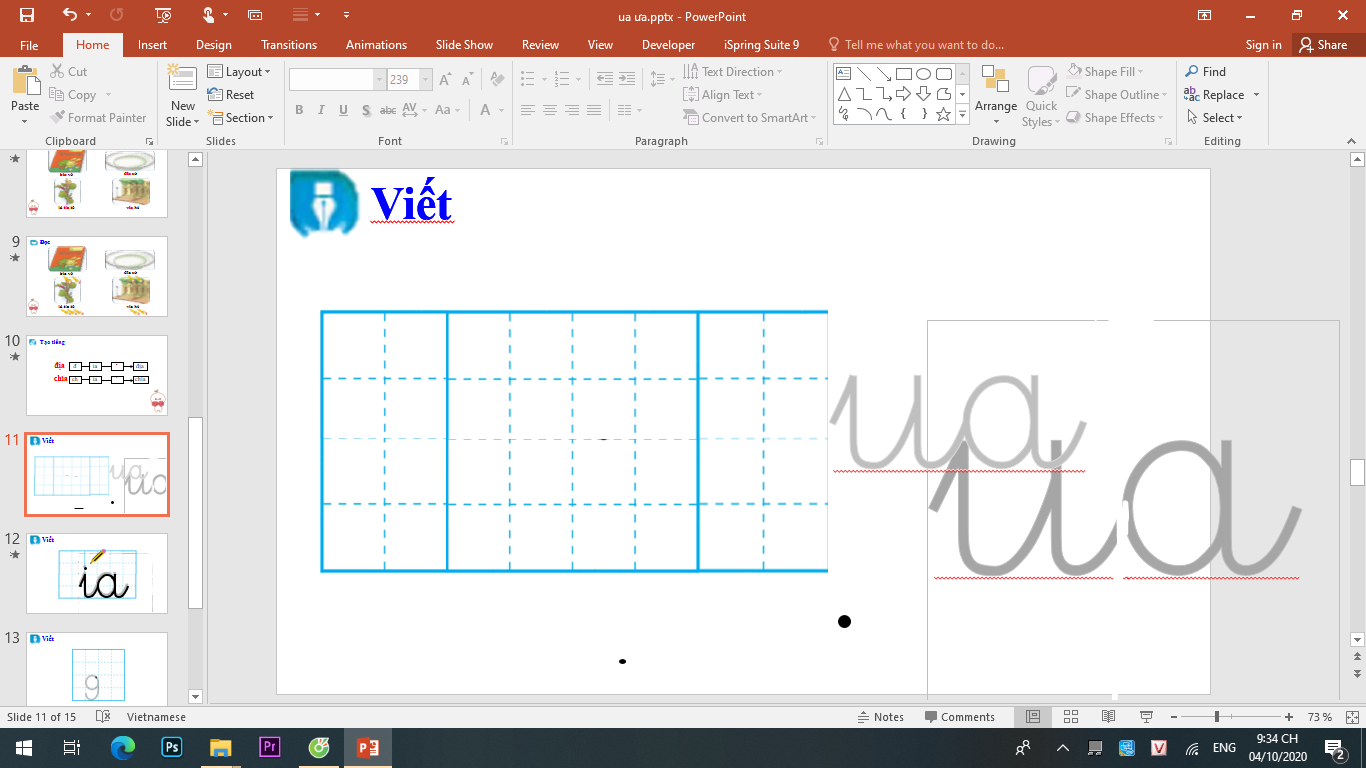 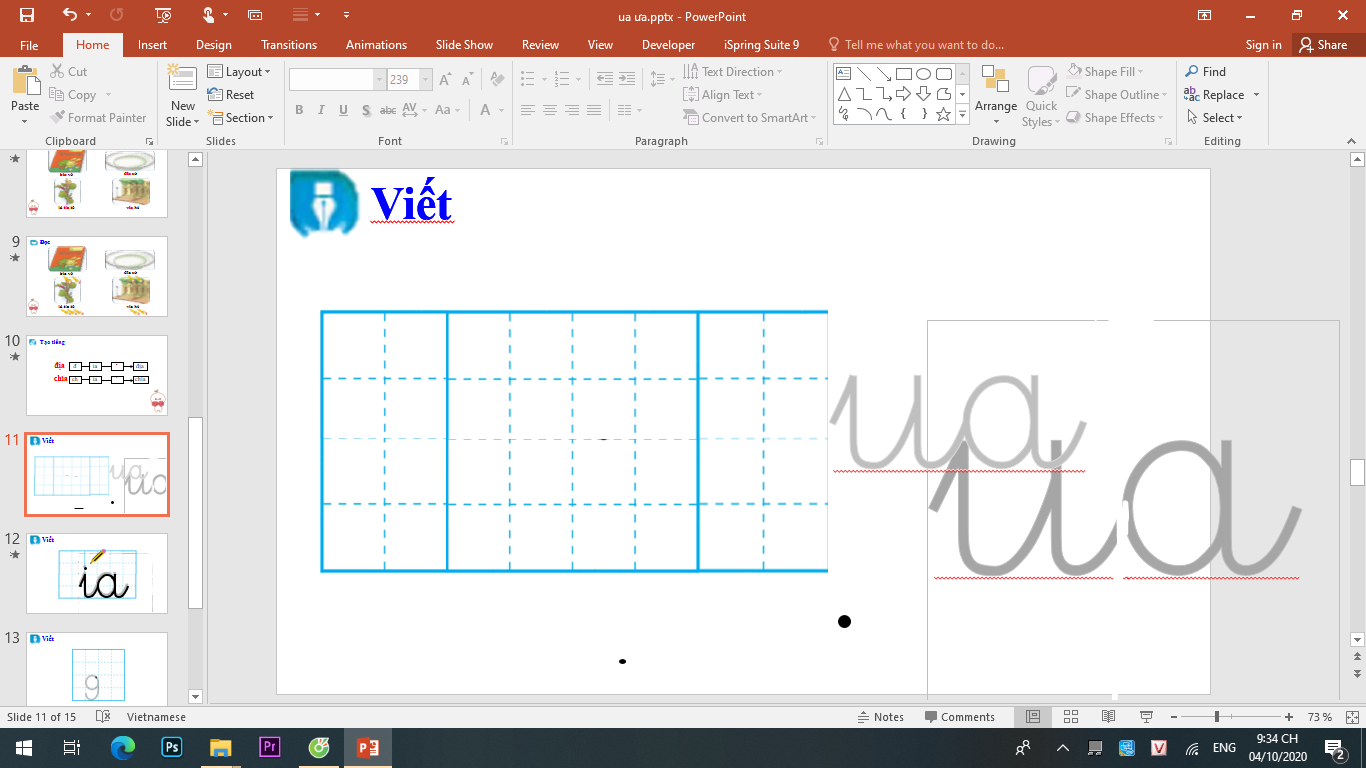 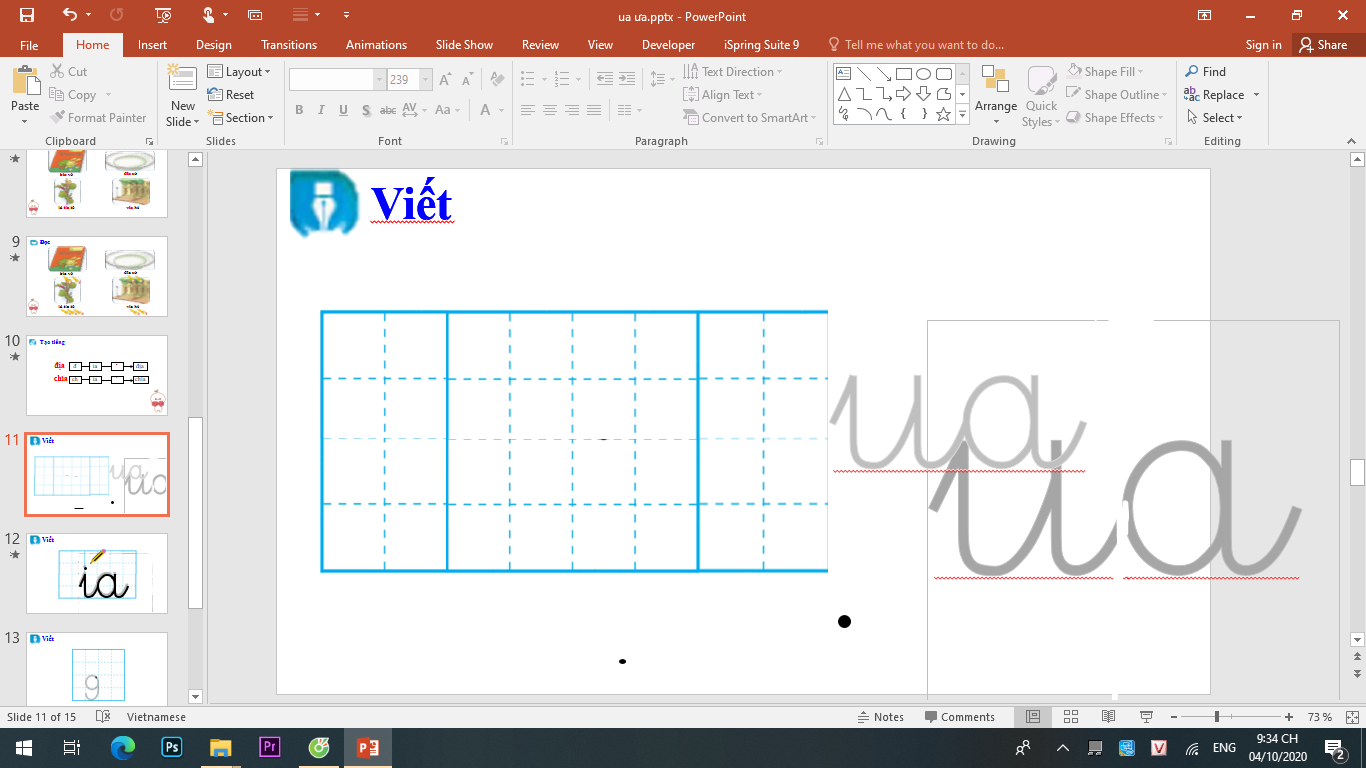 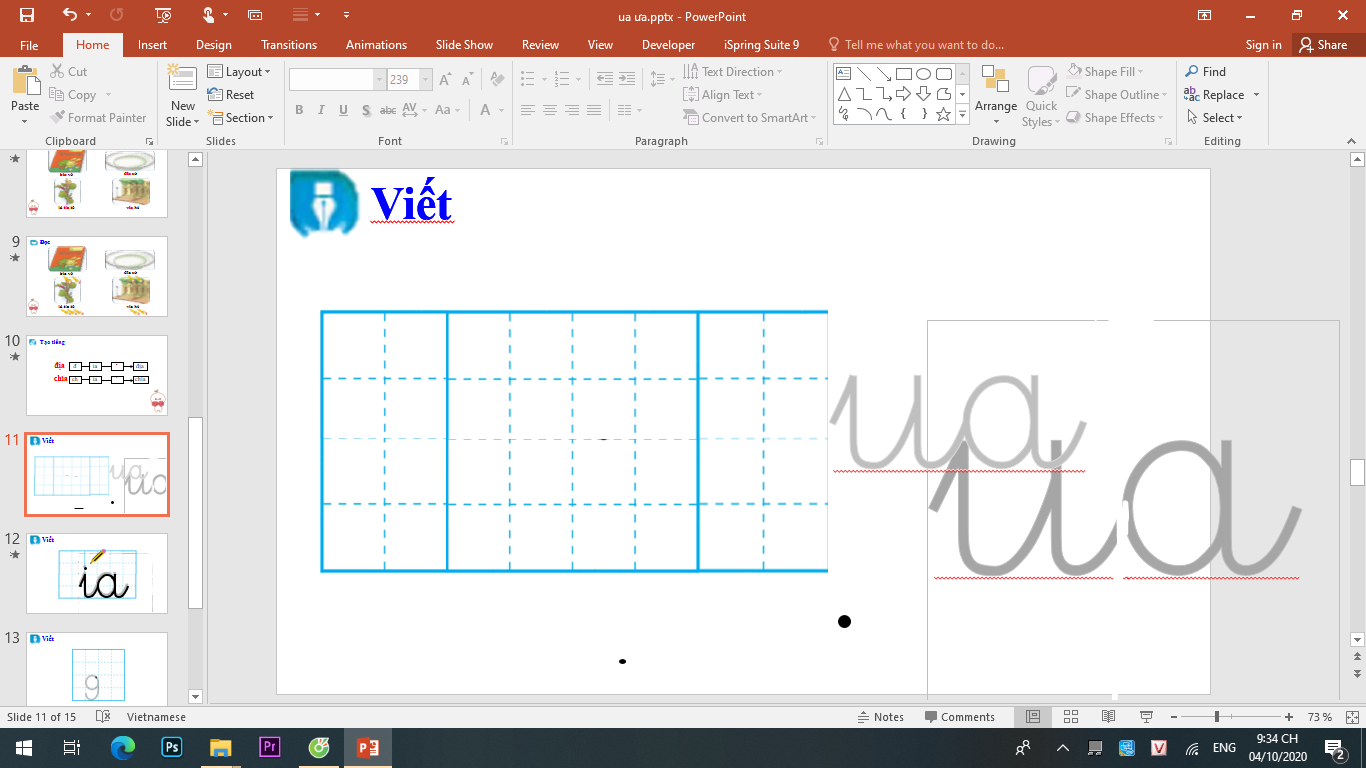 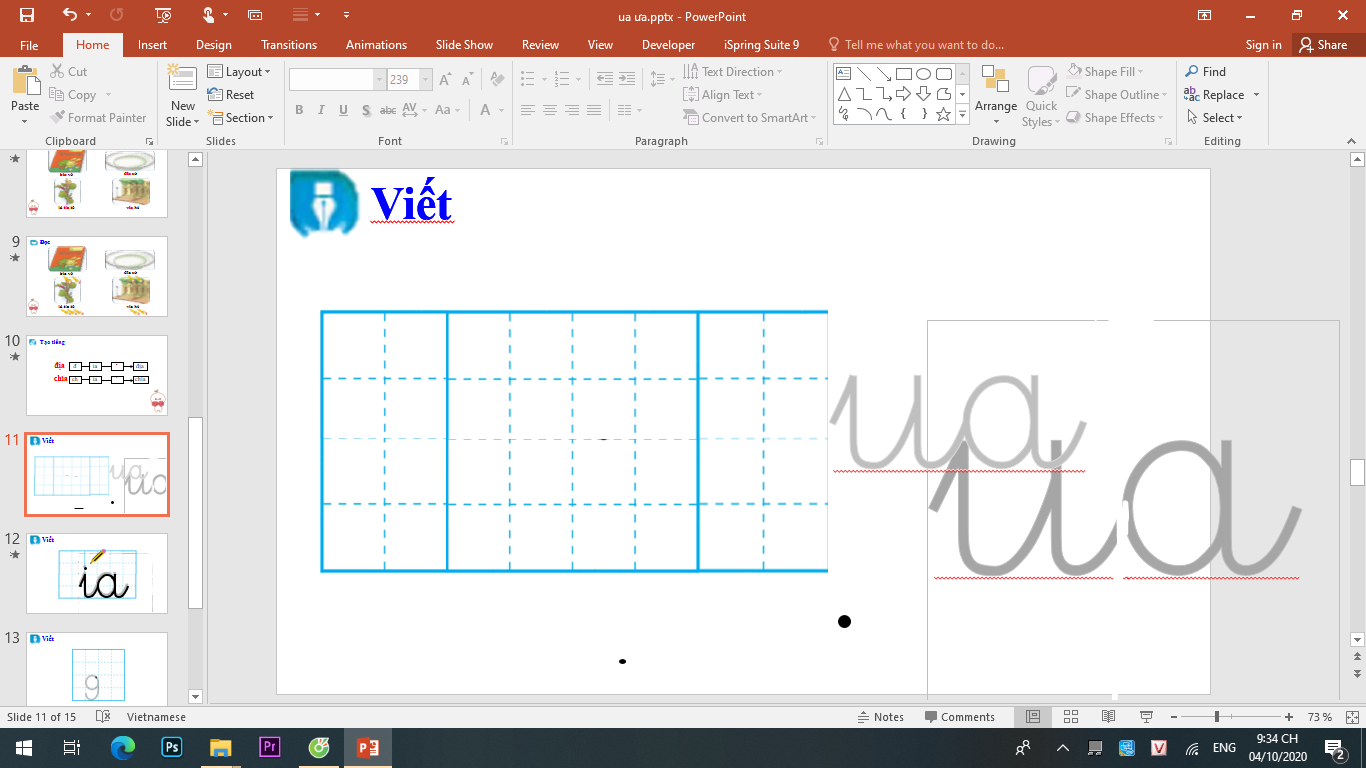 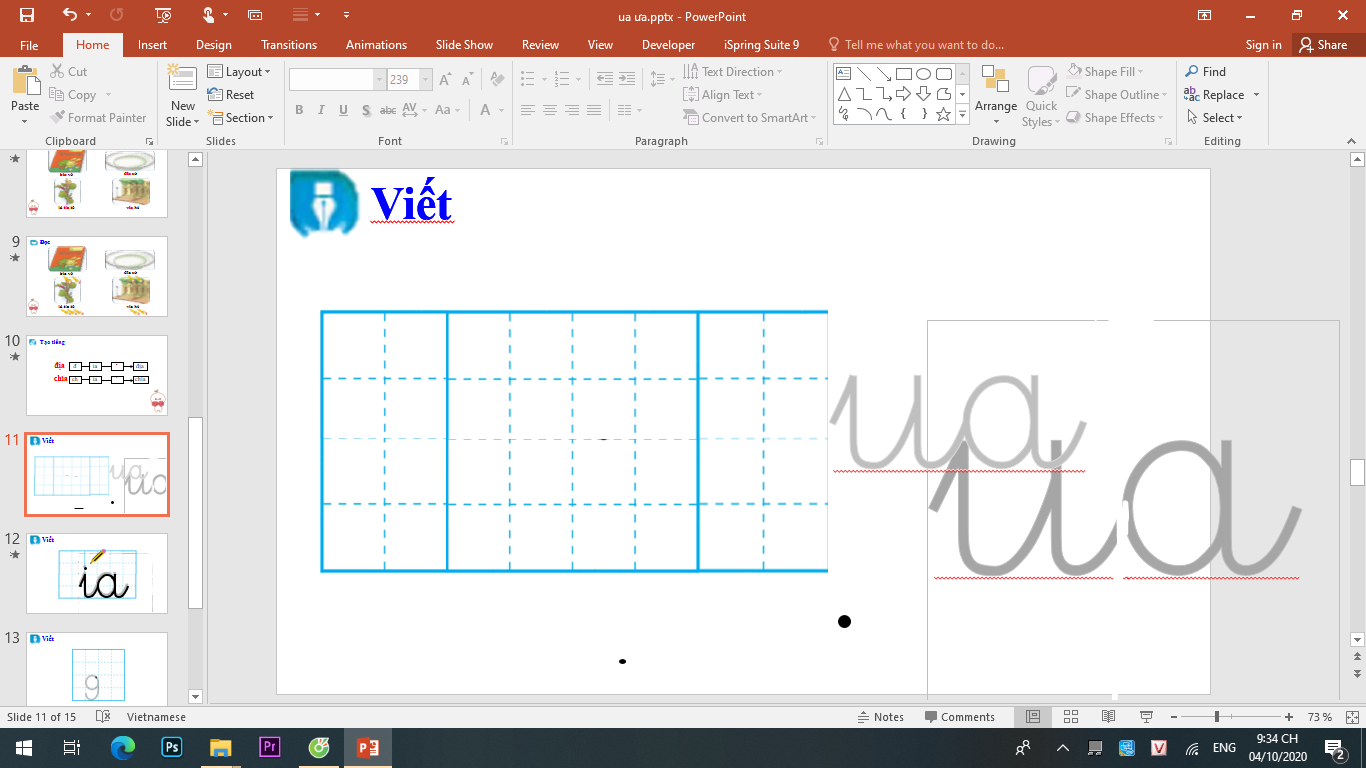 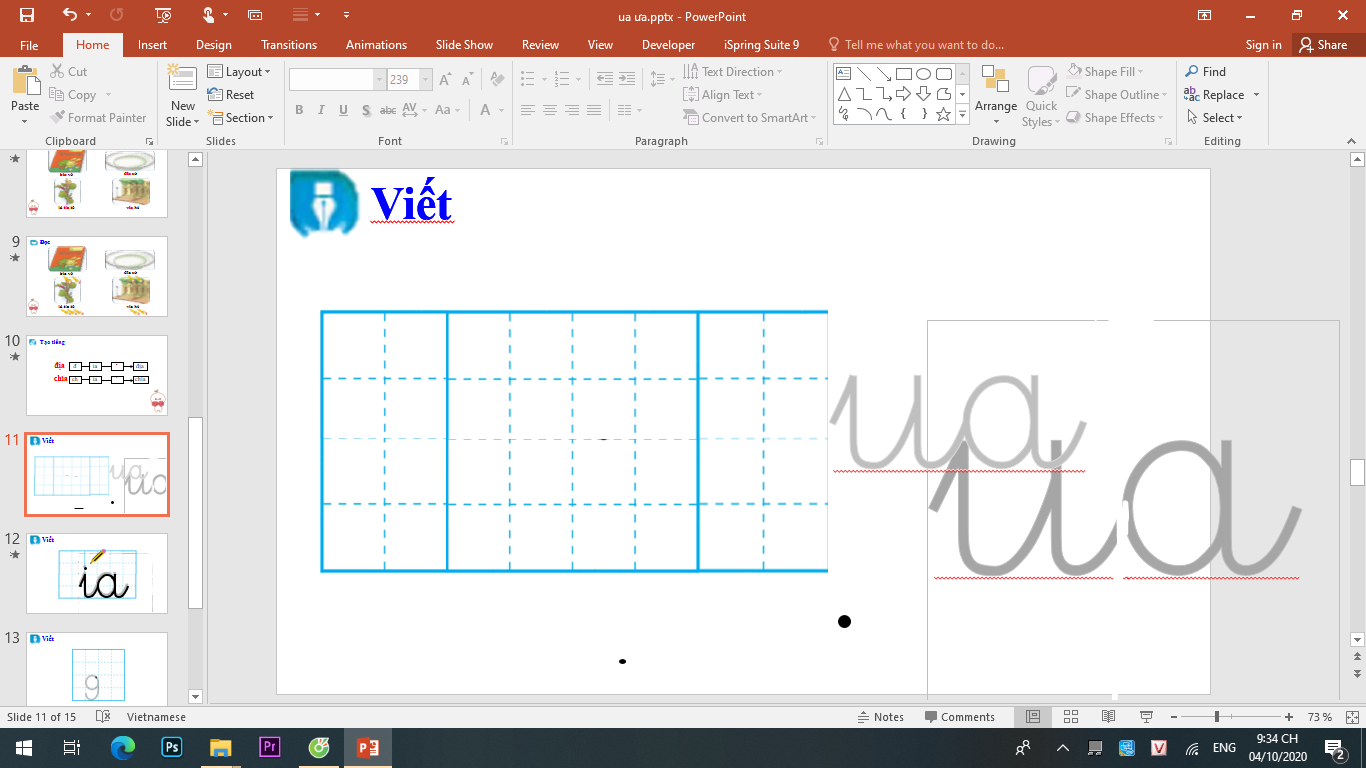 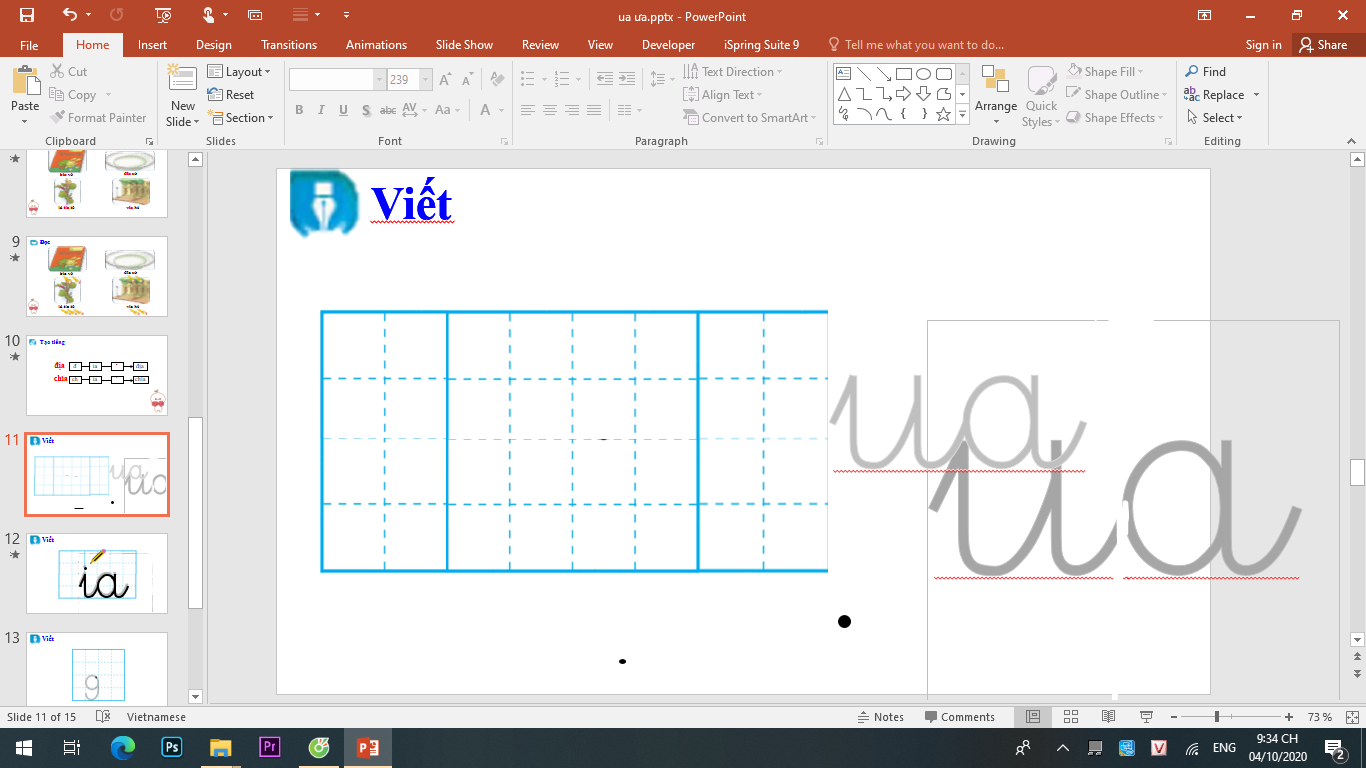 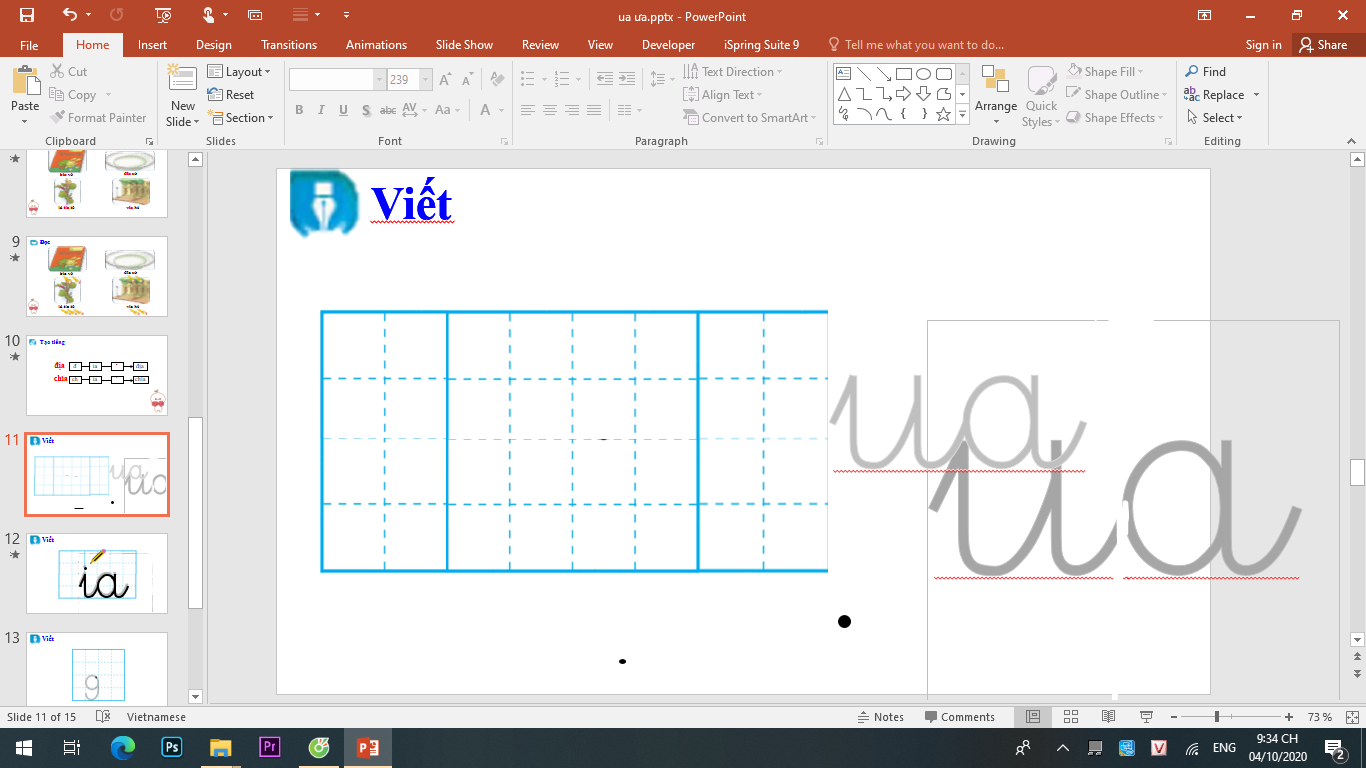 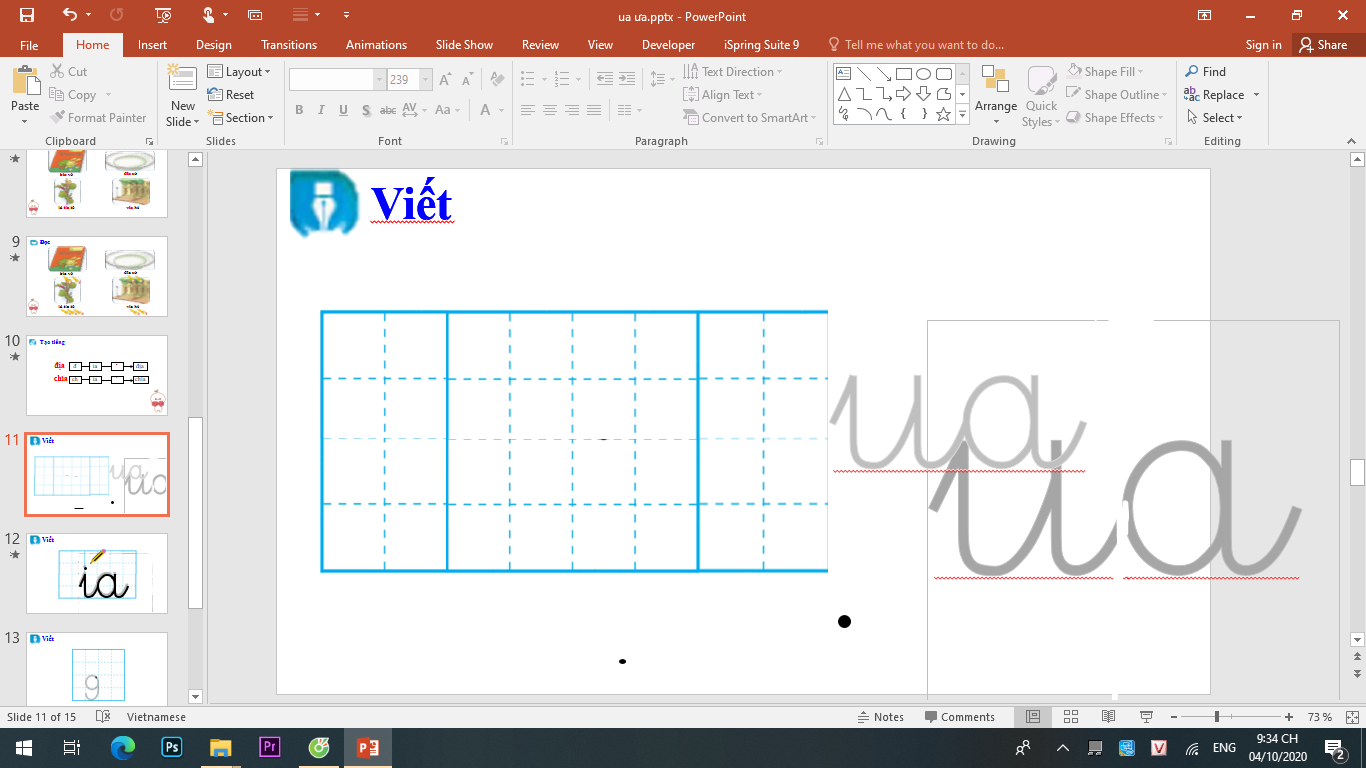 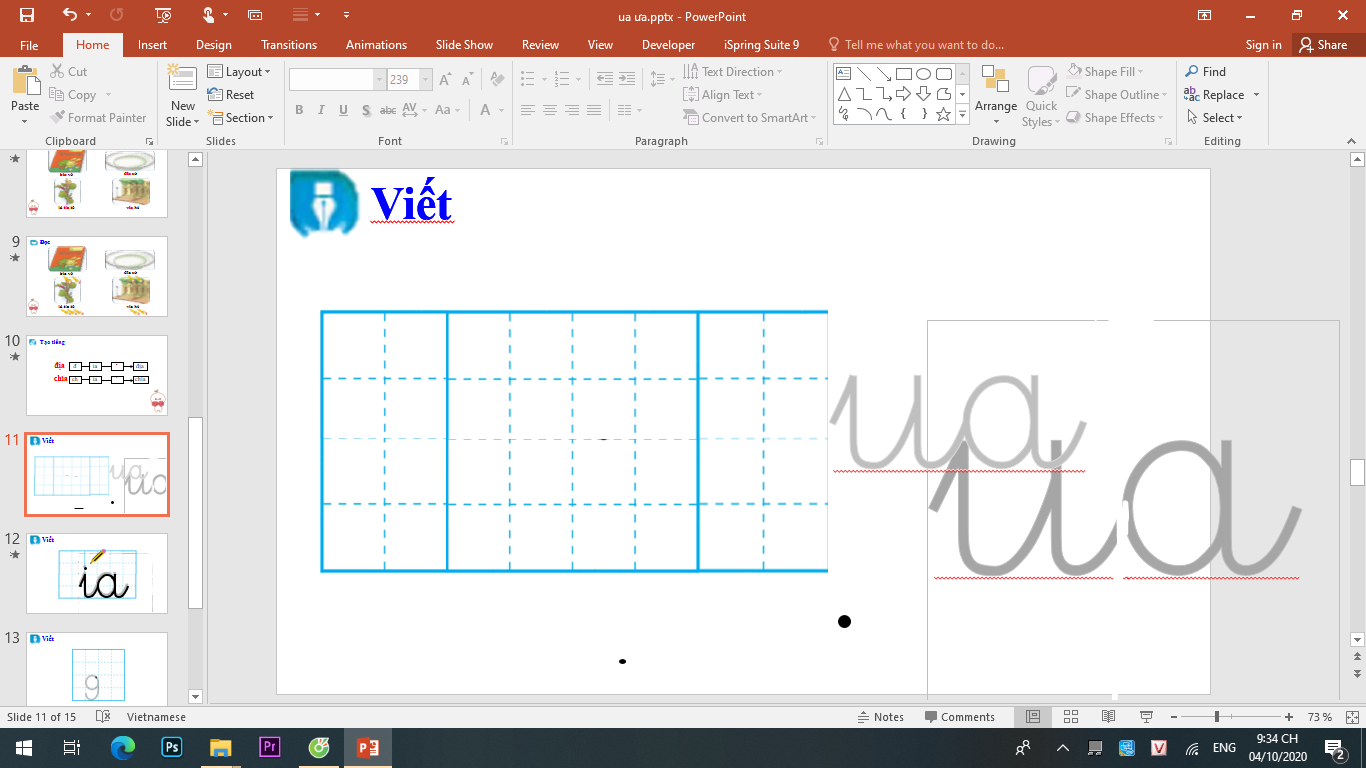 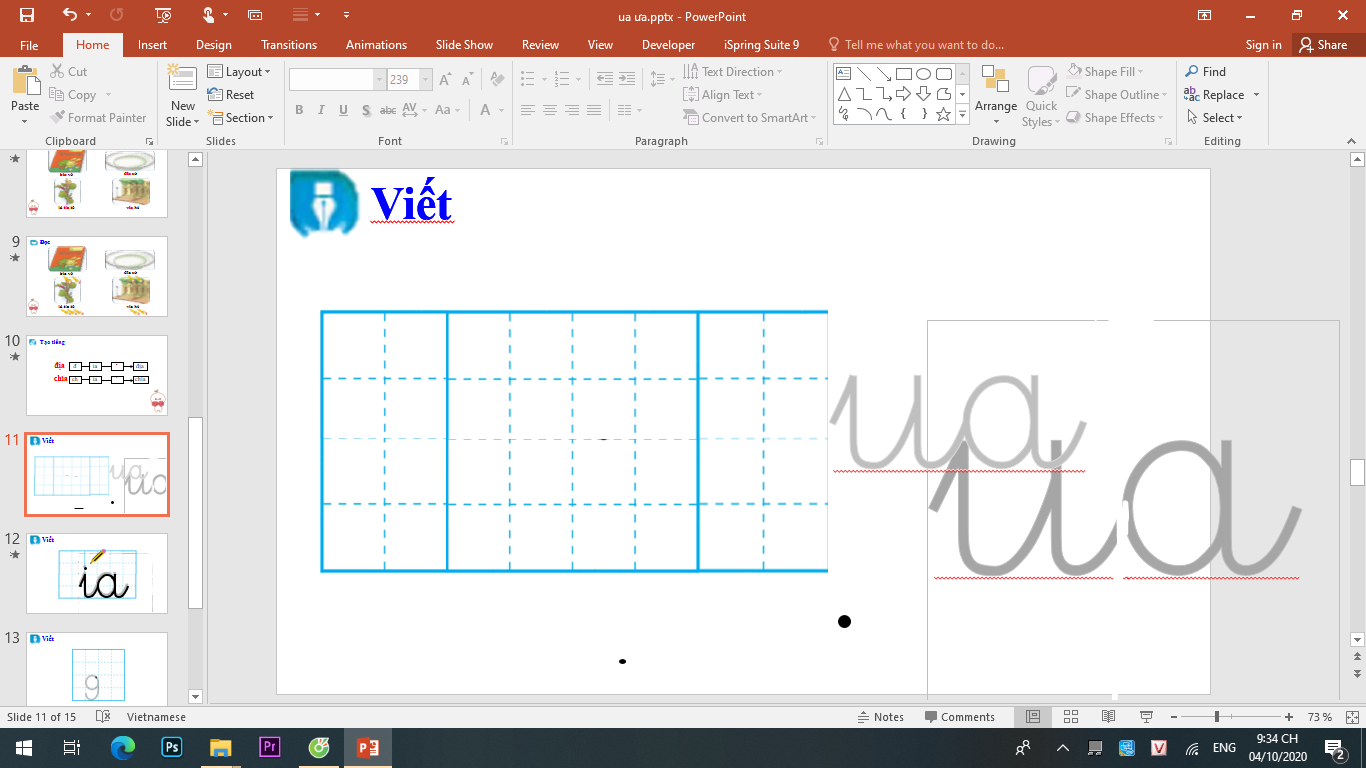 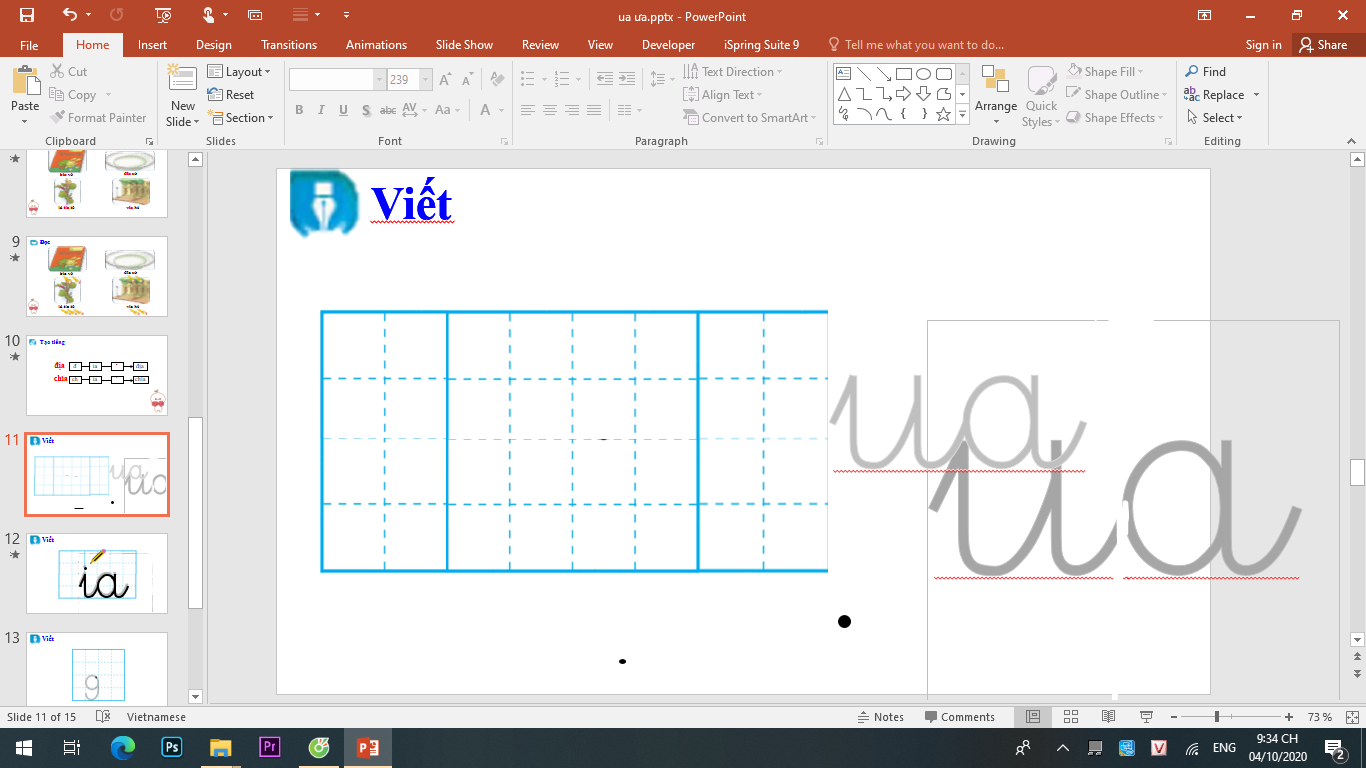 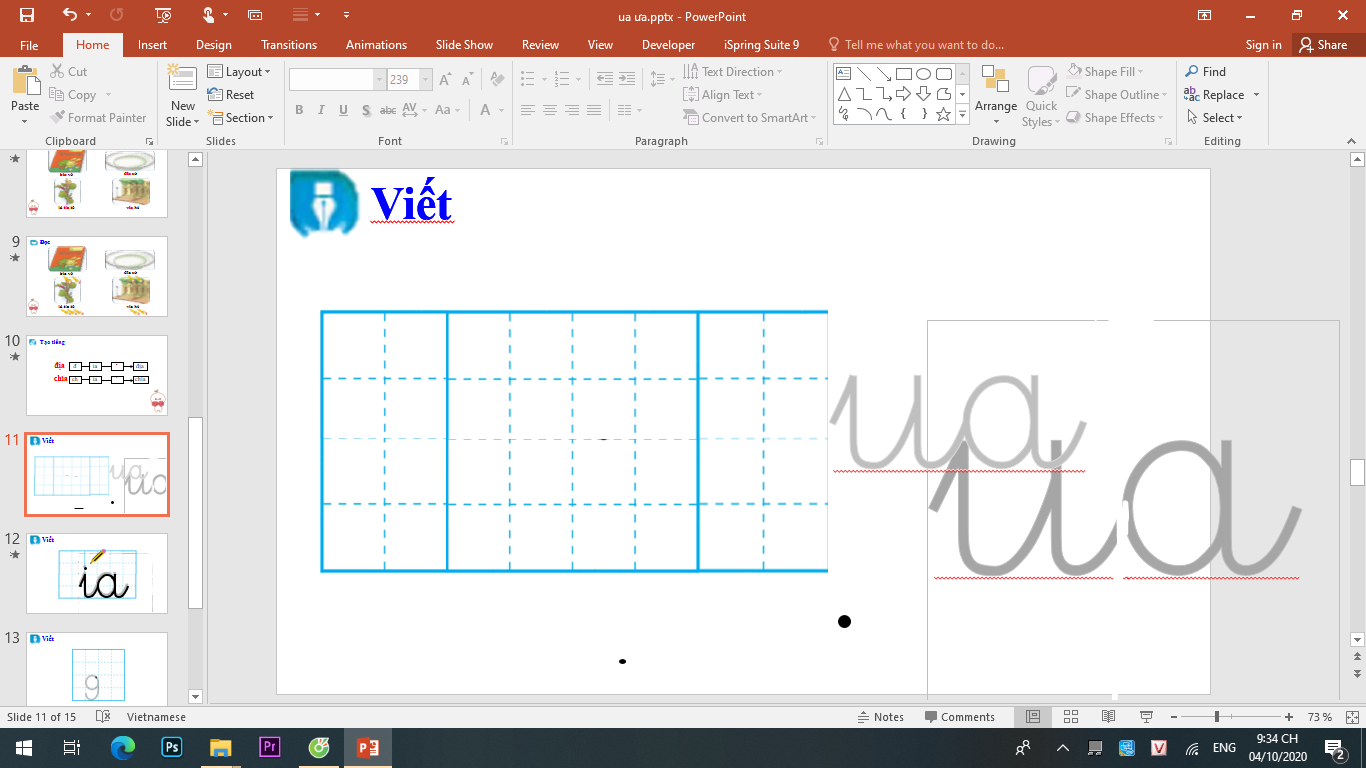 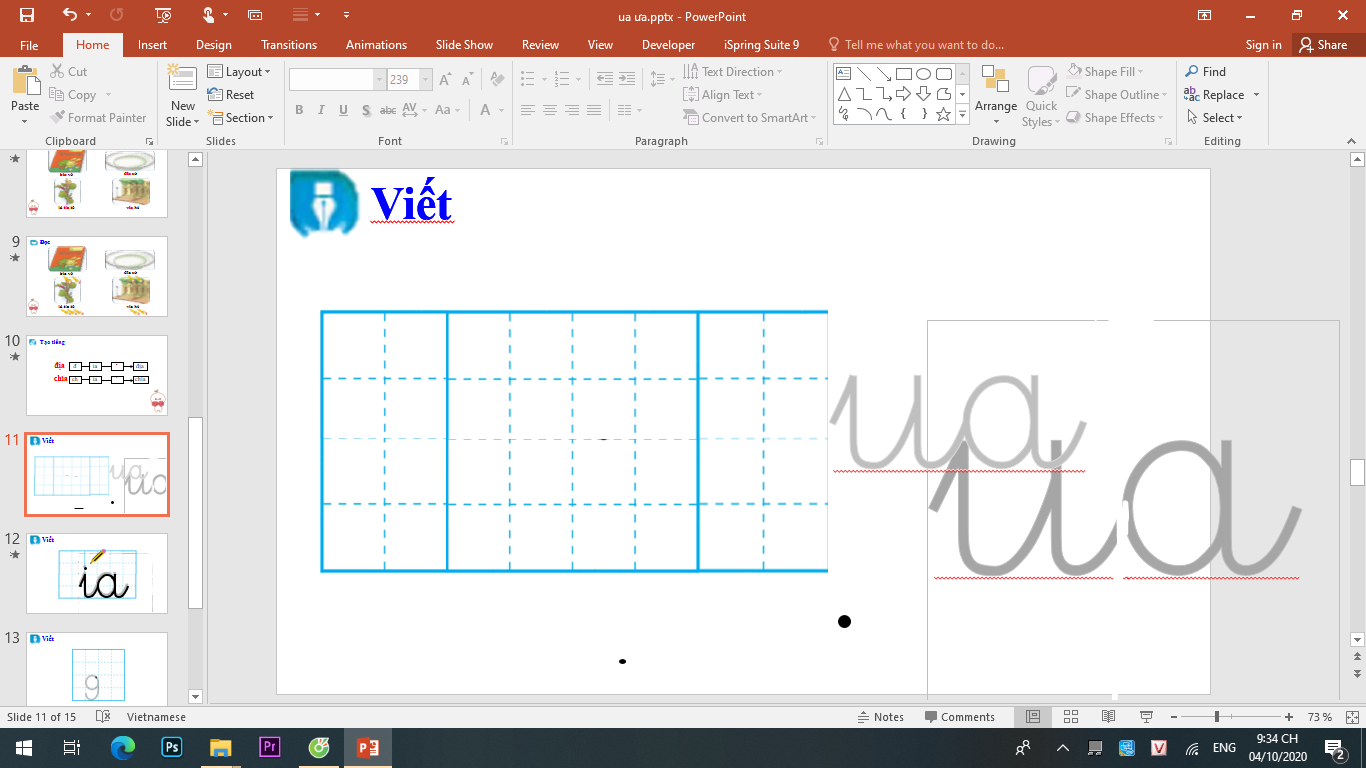 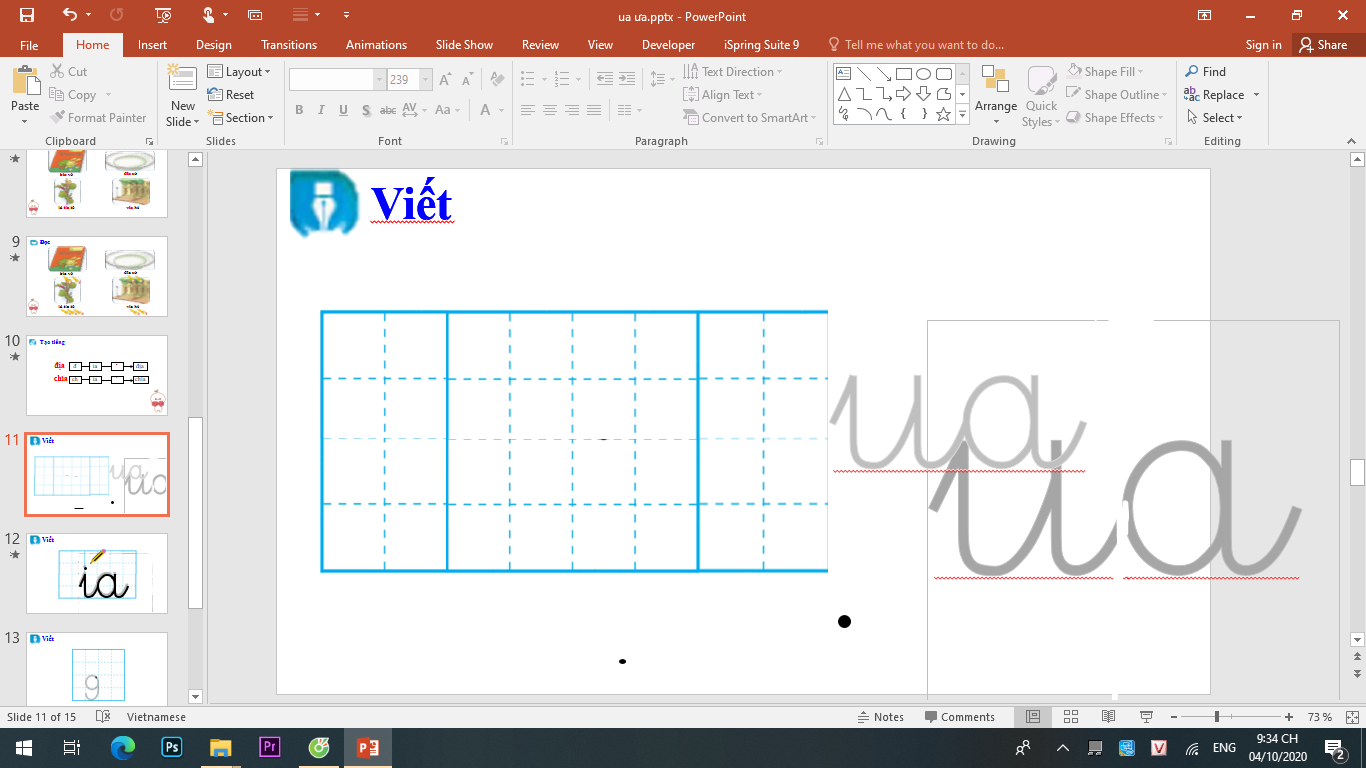 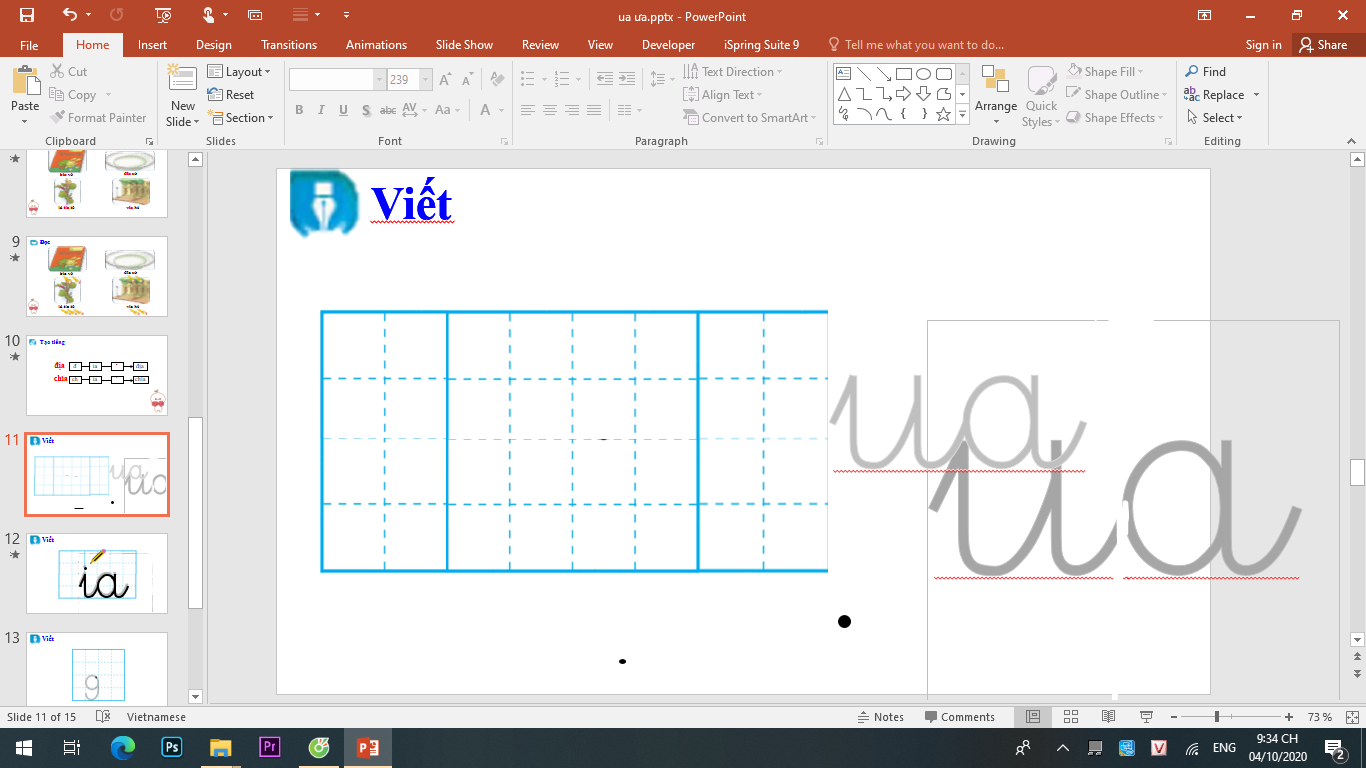 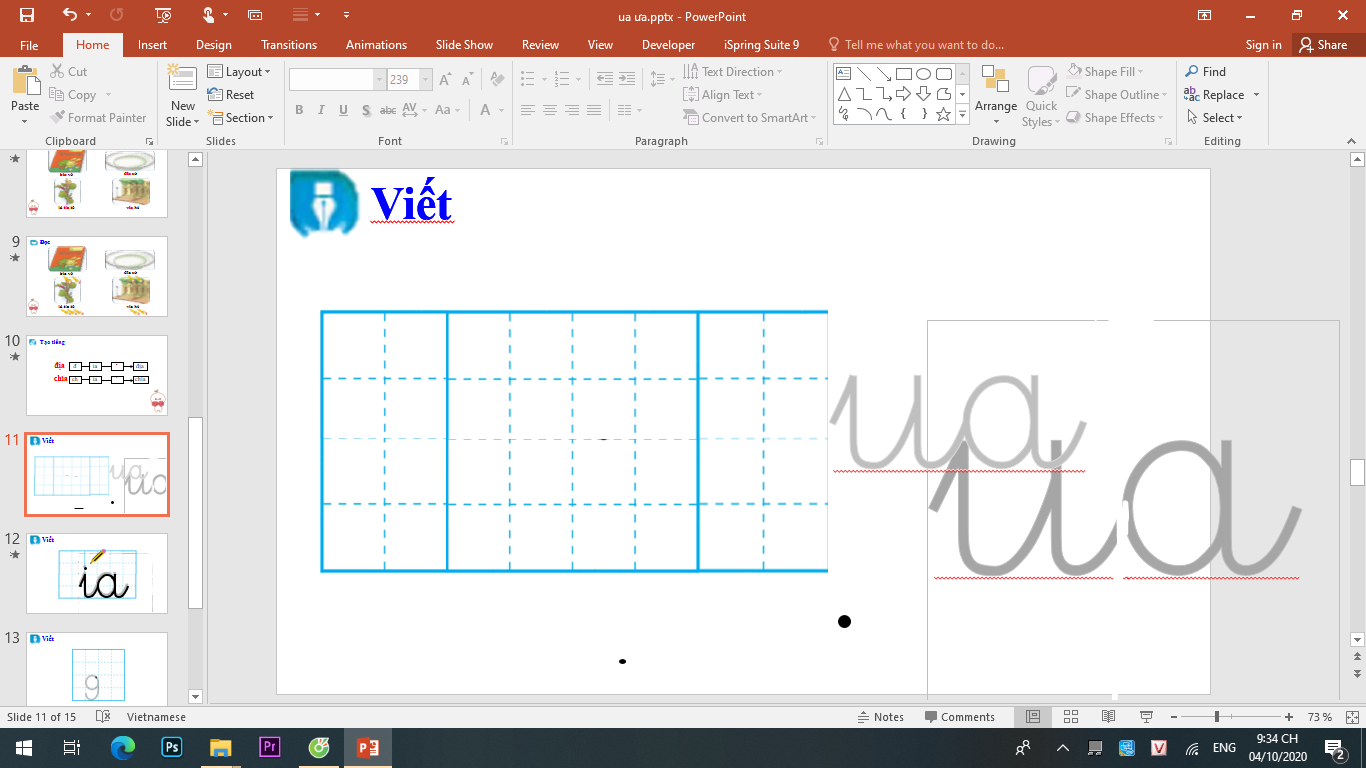 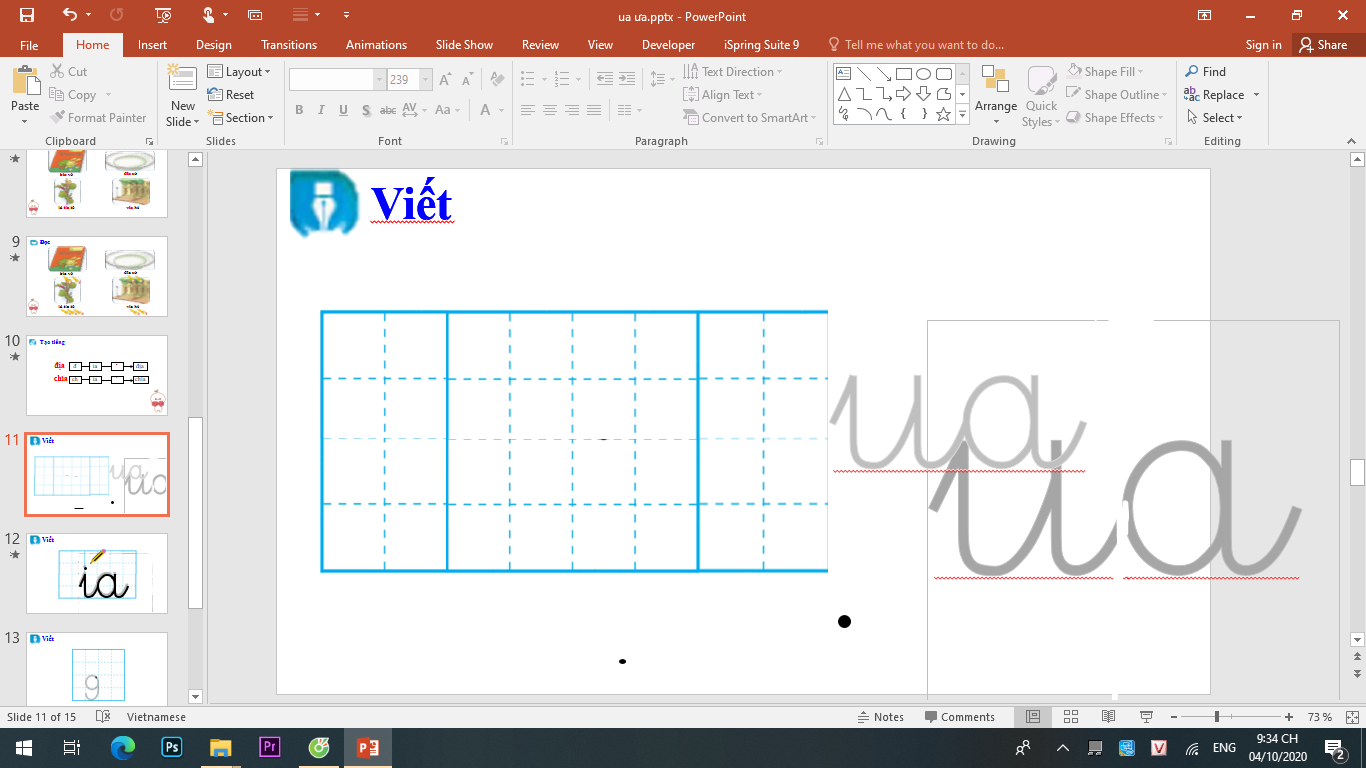 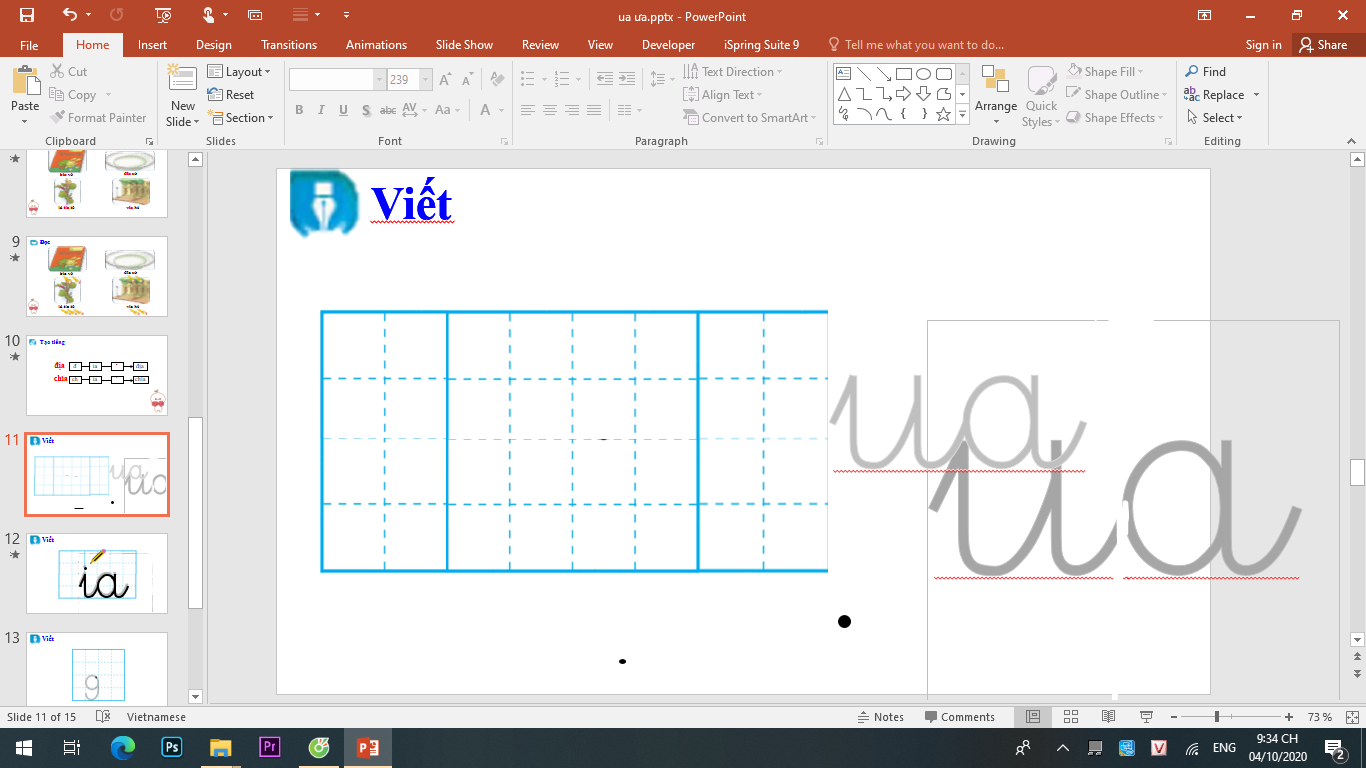 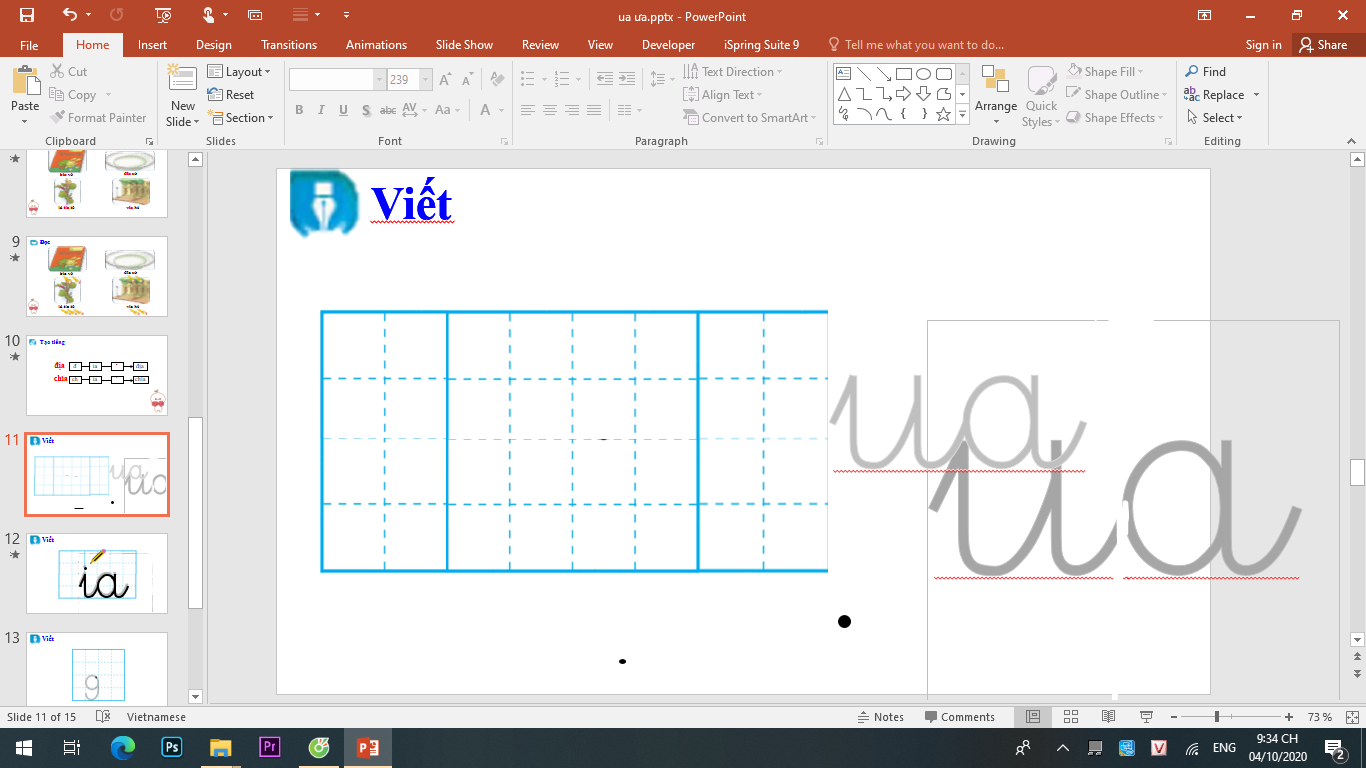 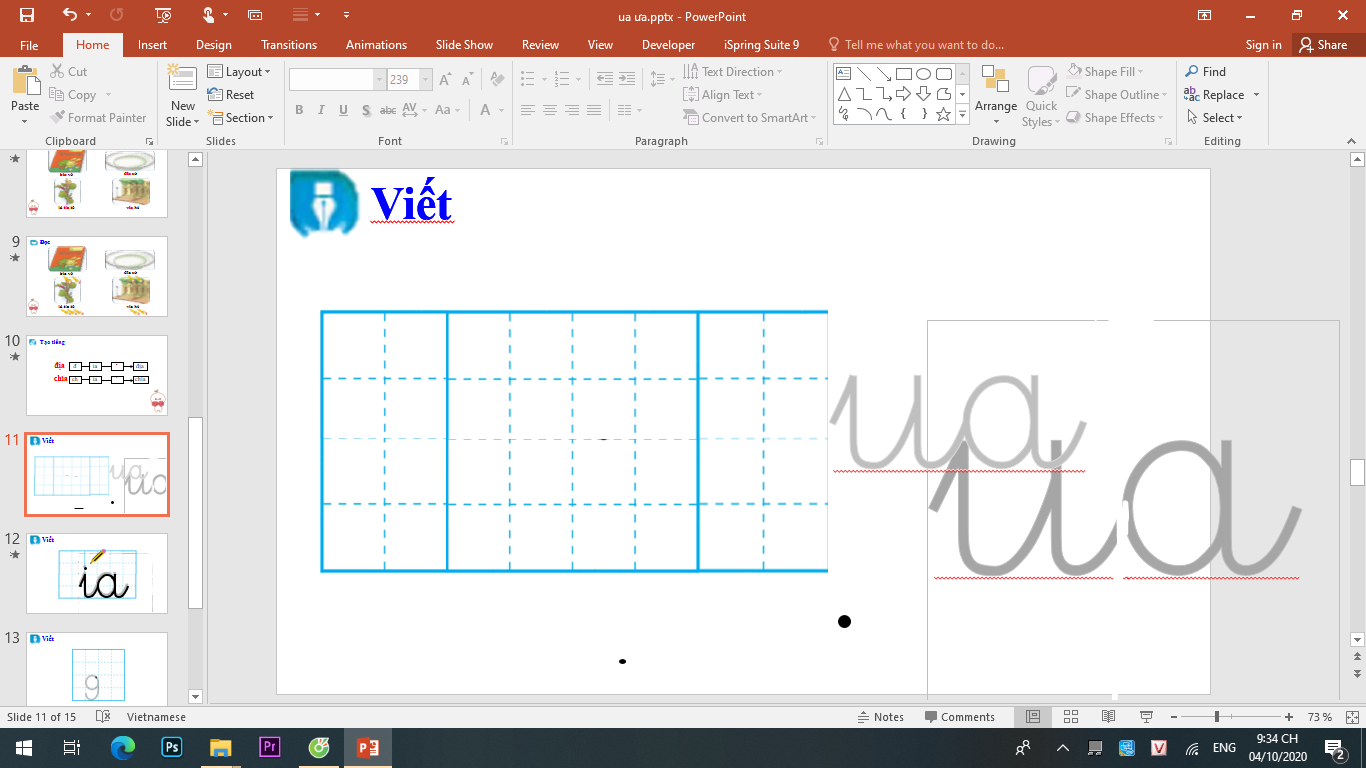 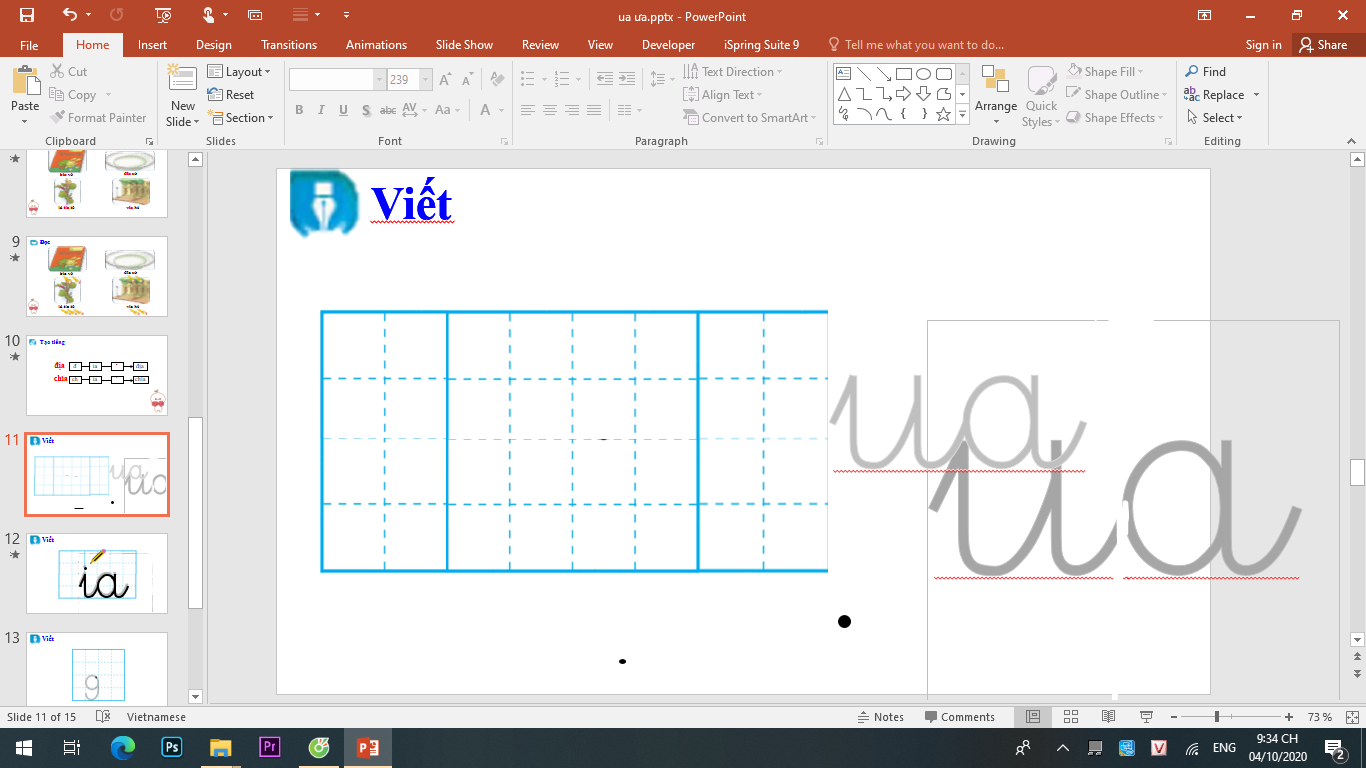 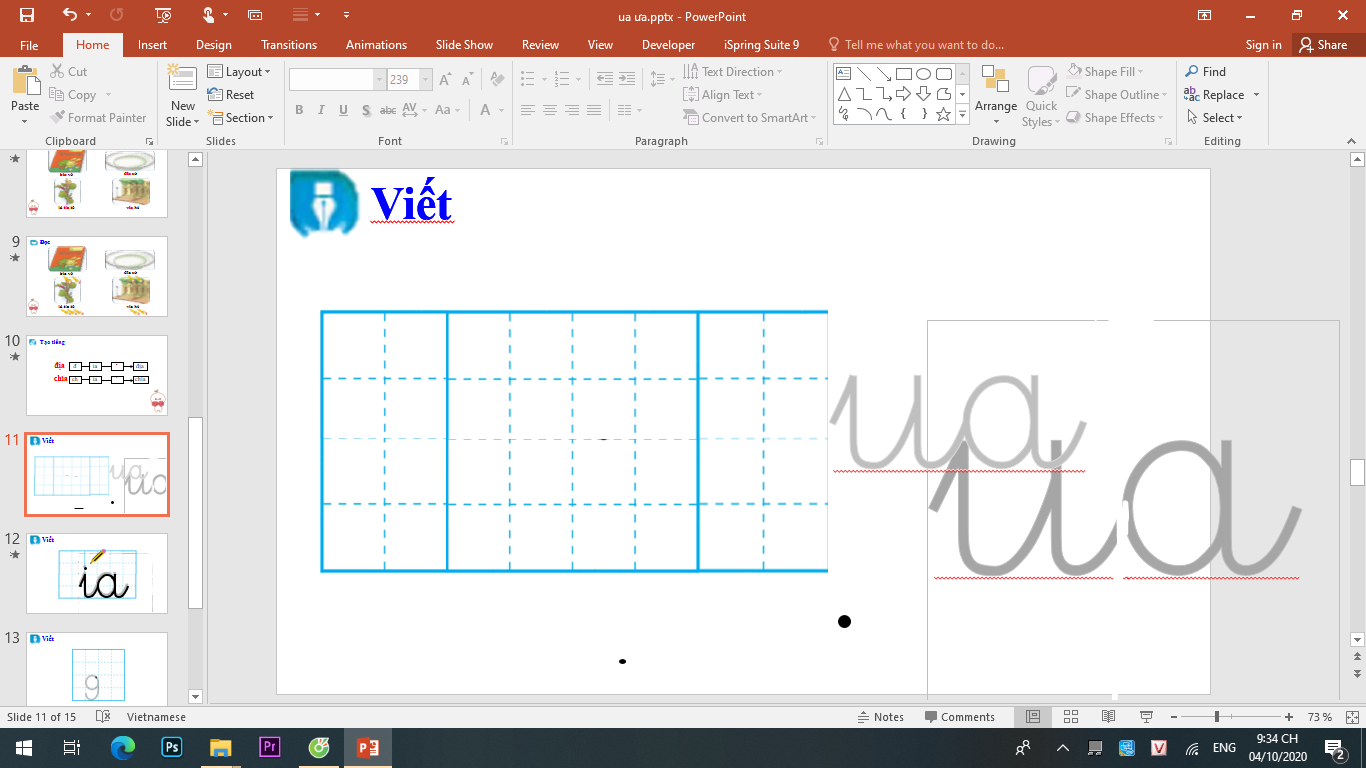 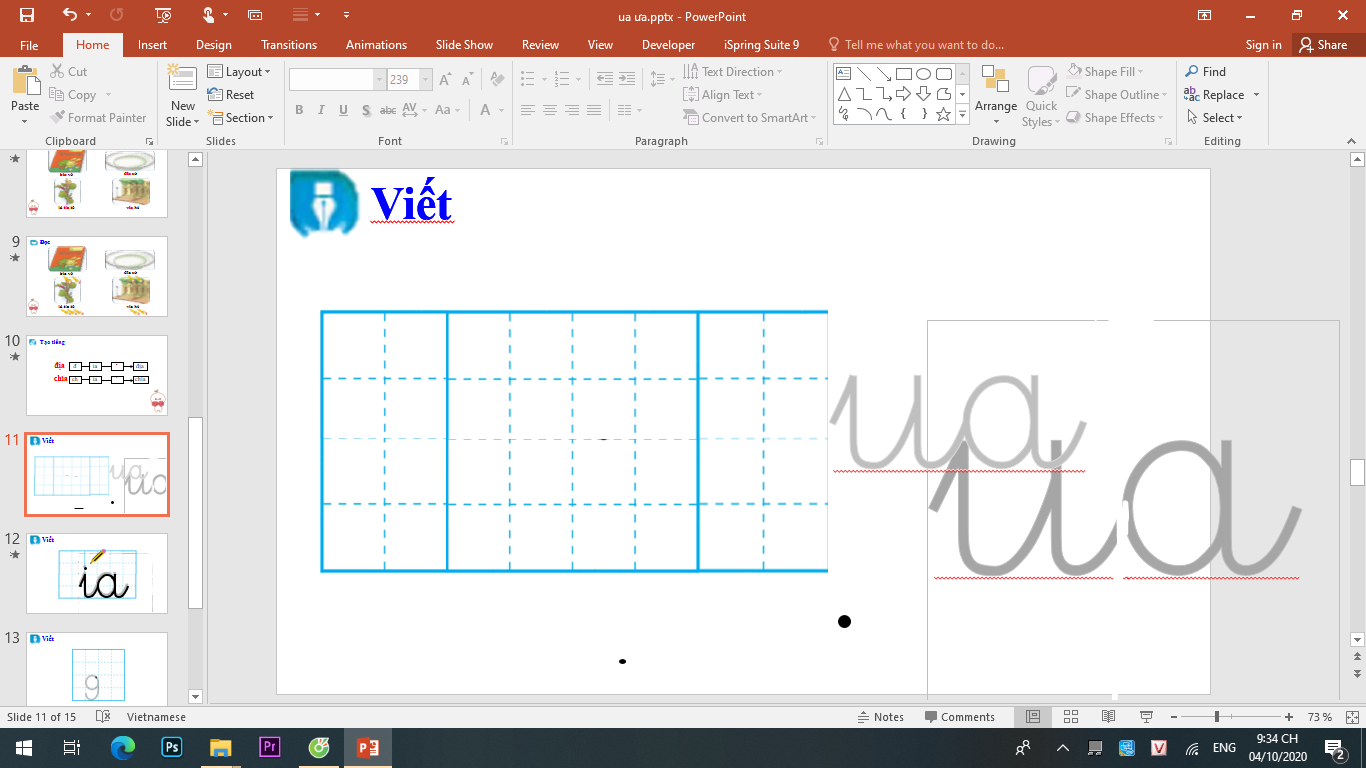 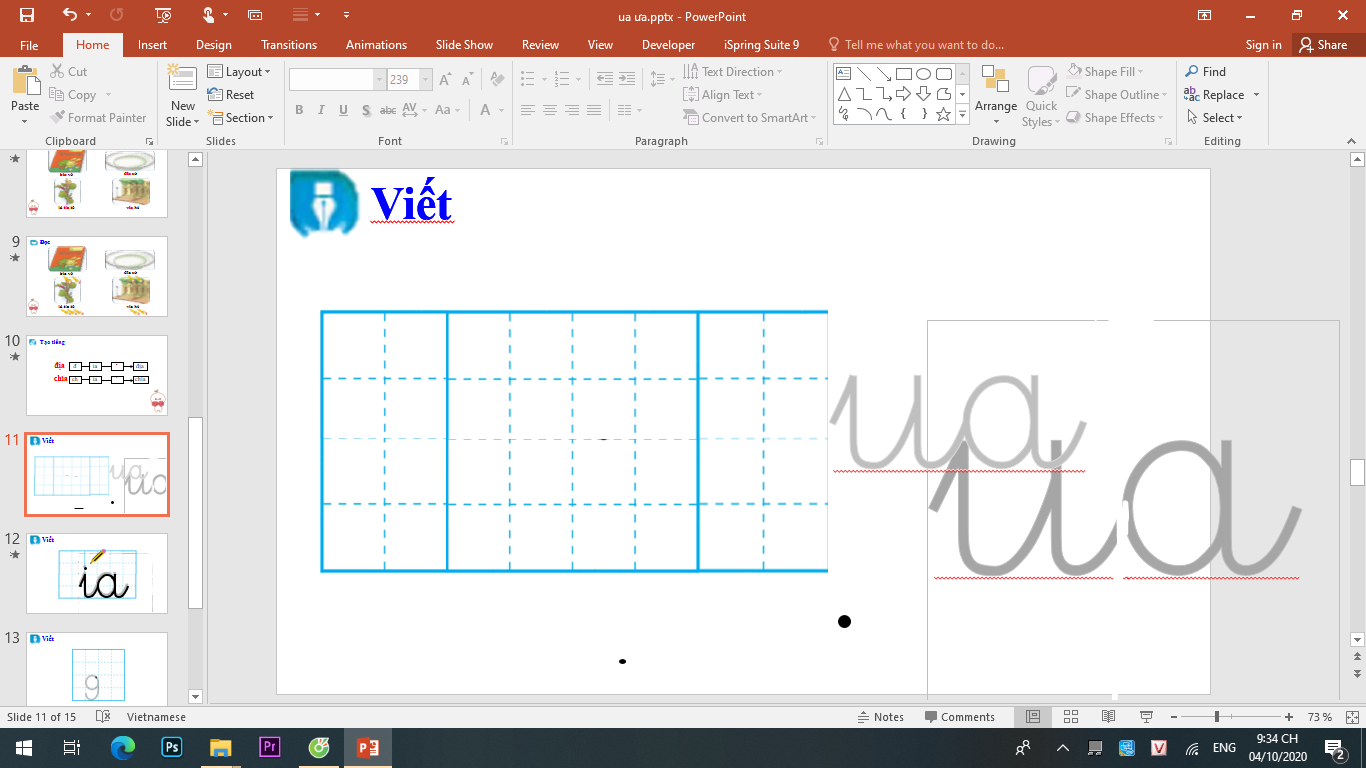 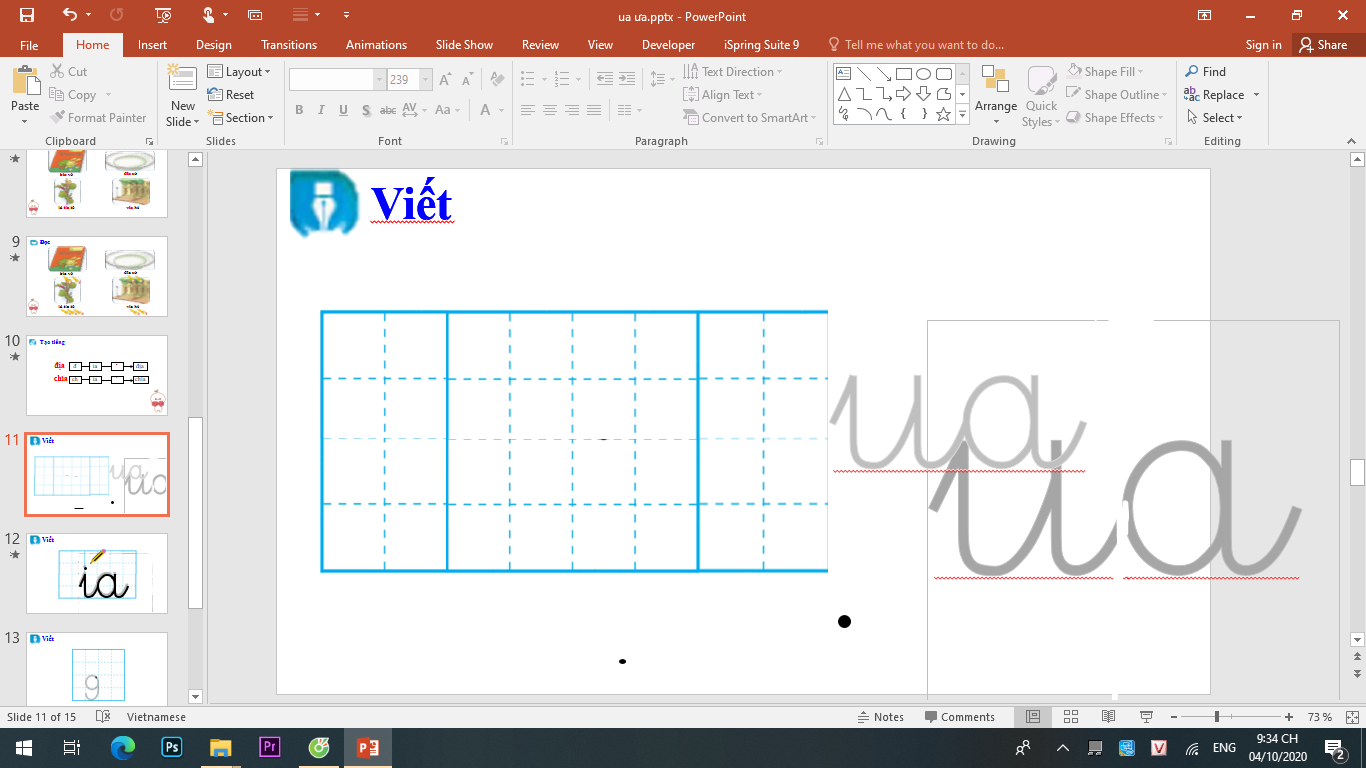 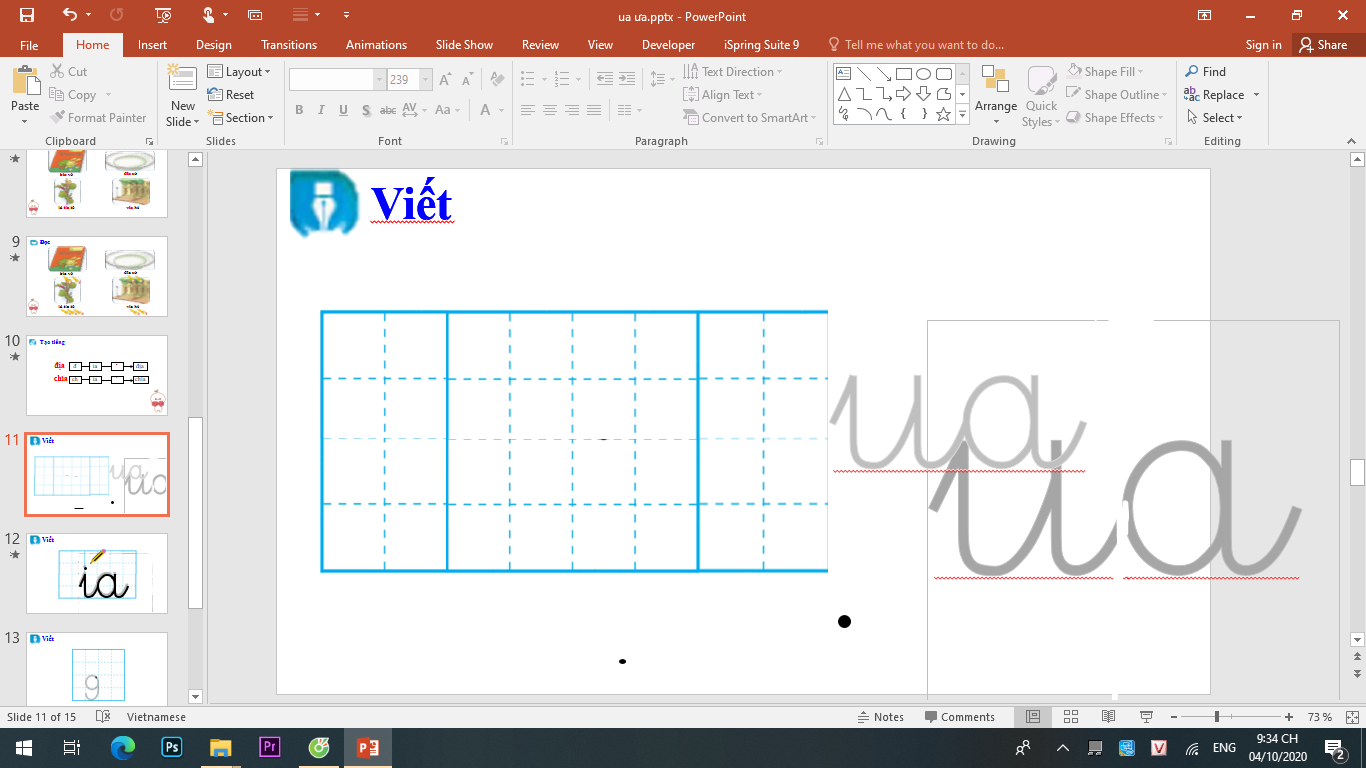 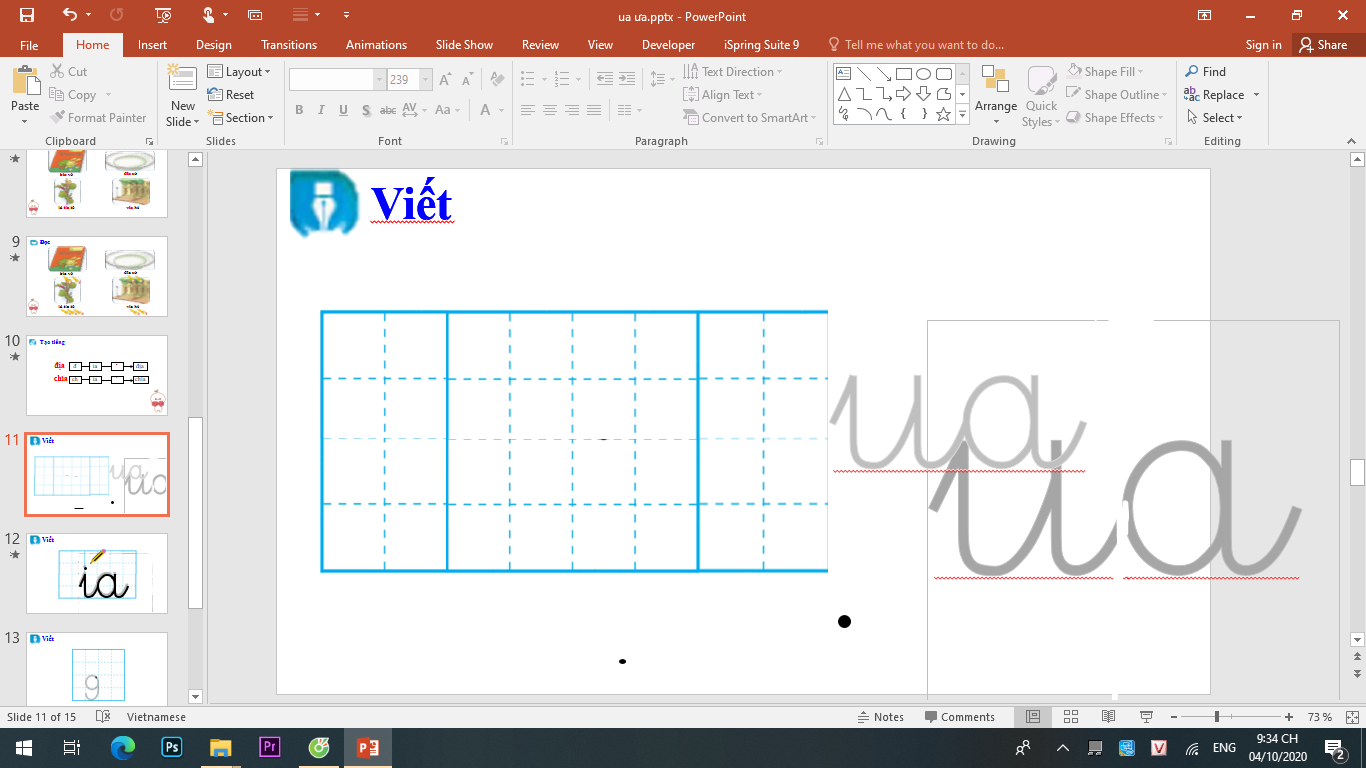 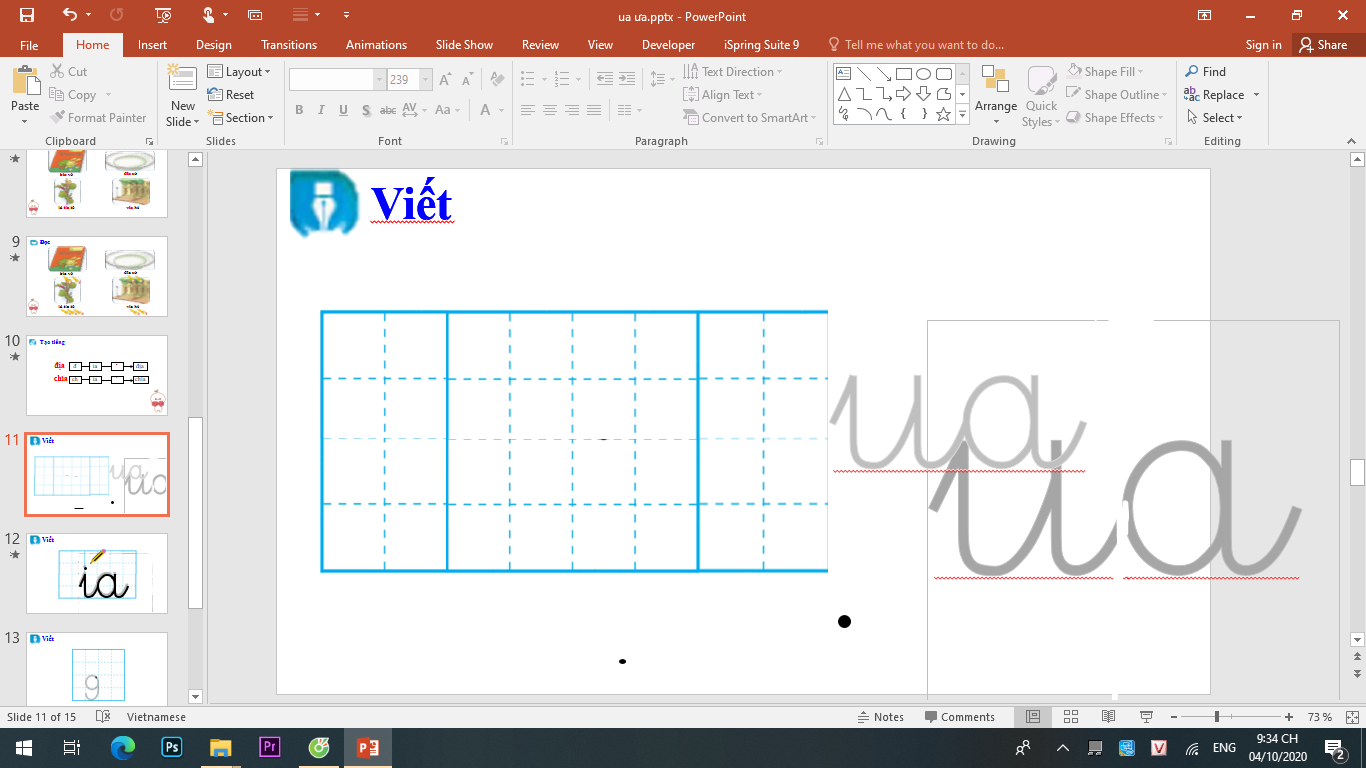 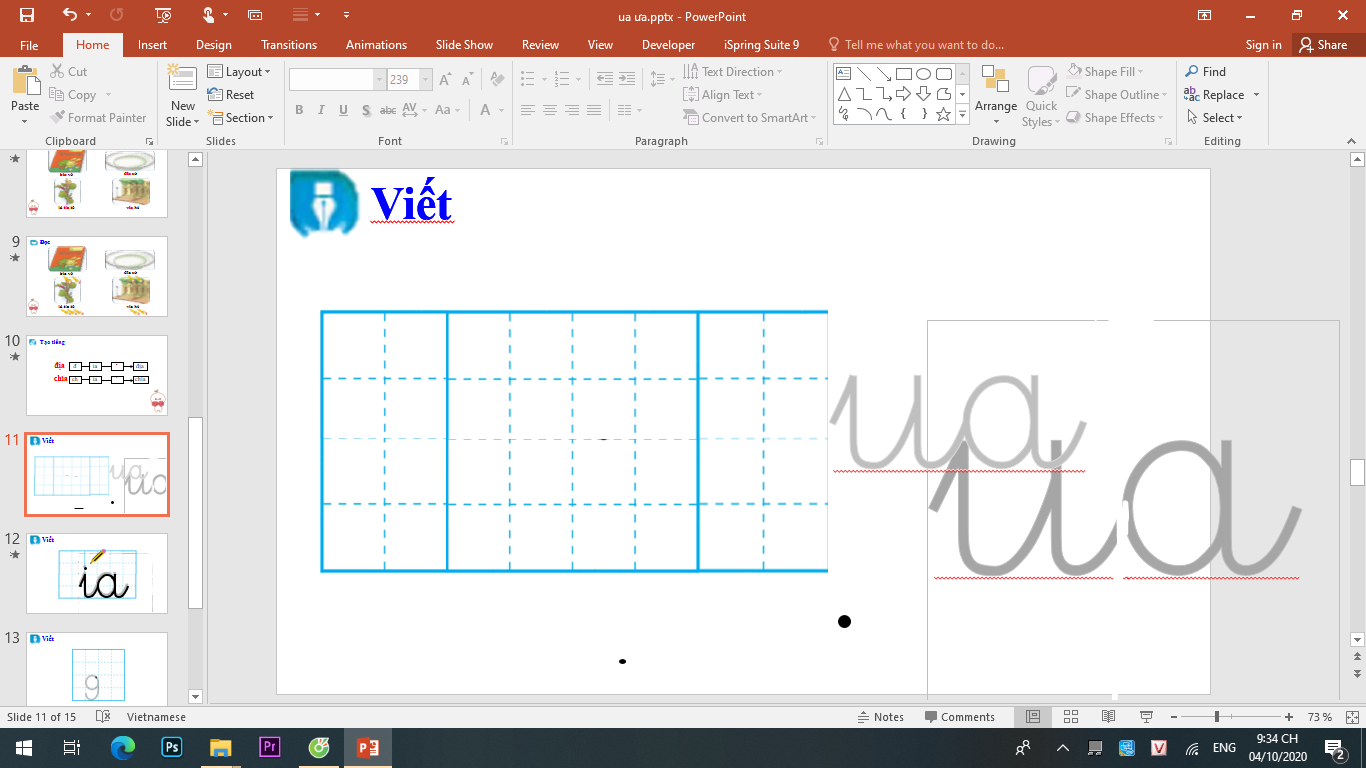 nấm ǟΧ
Ǉia chġ
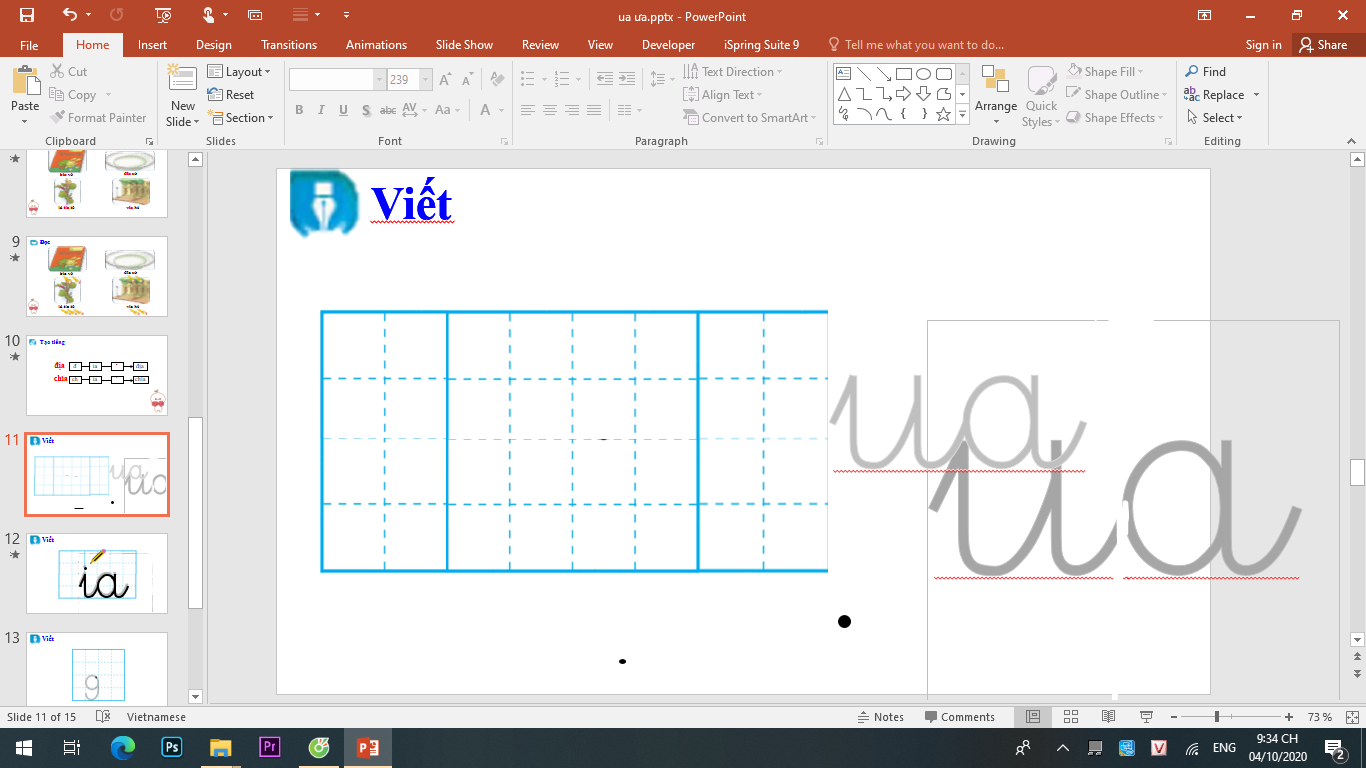 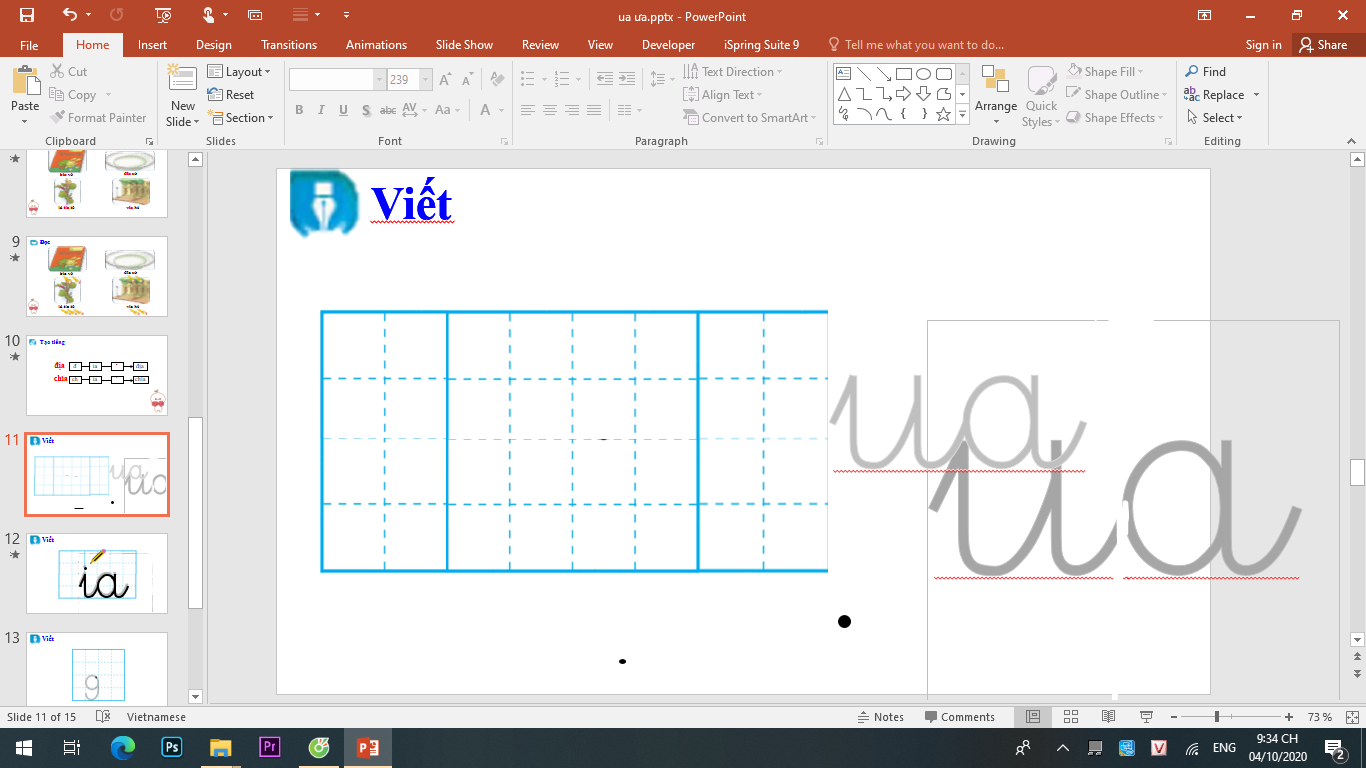 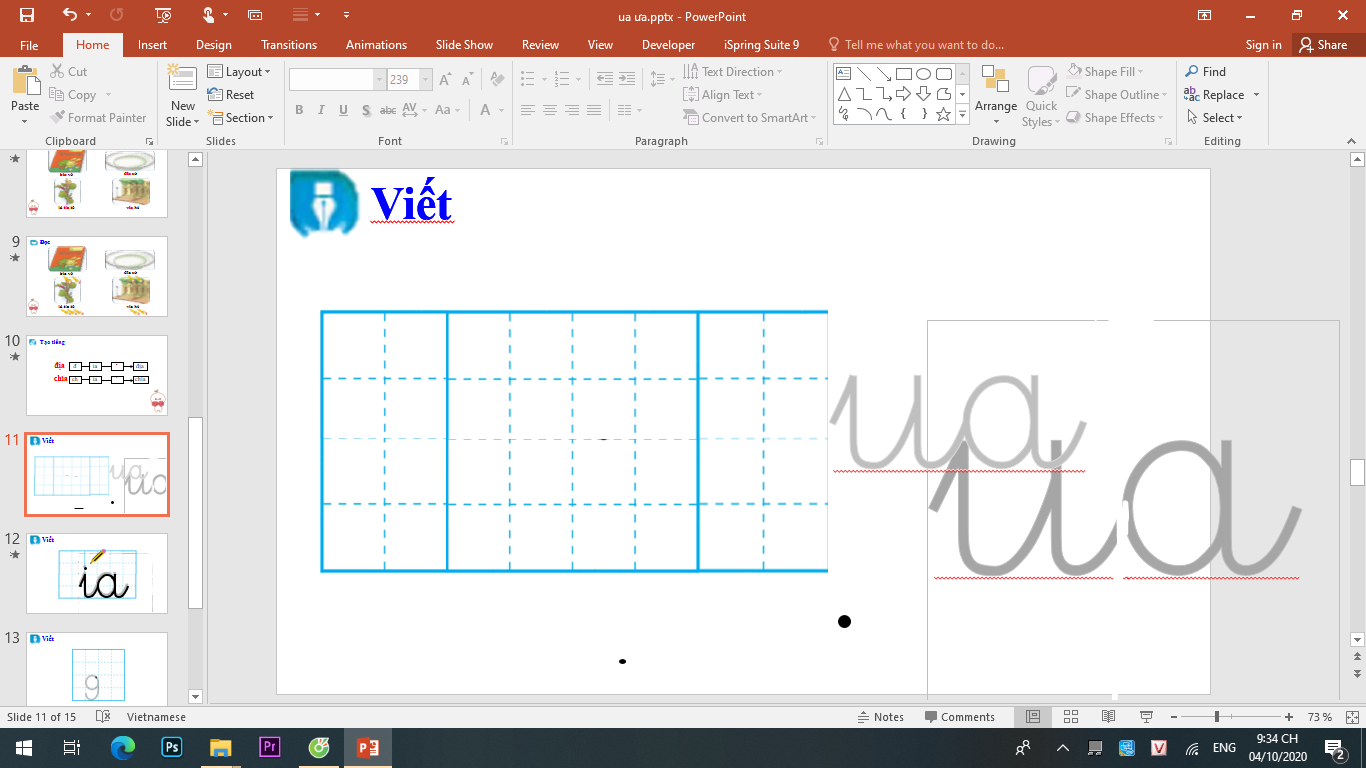 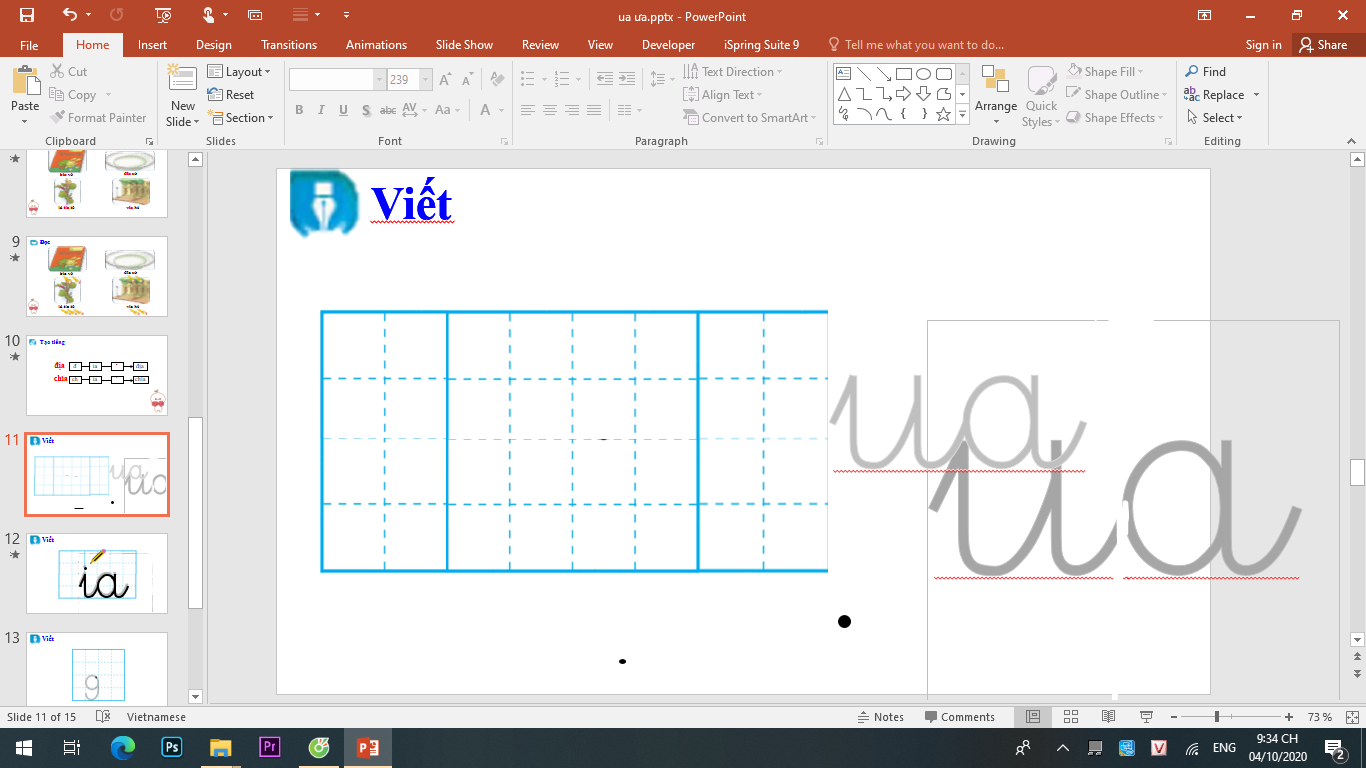 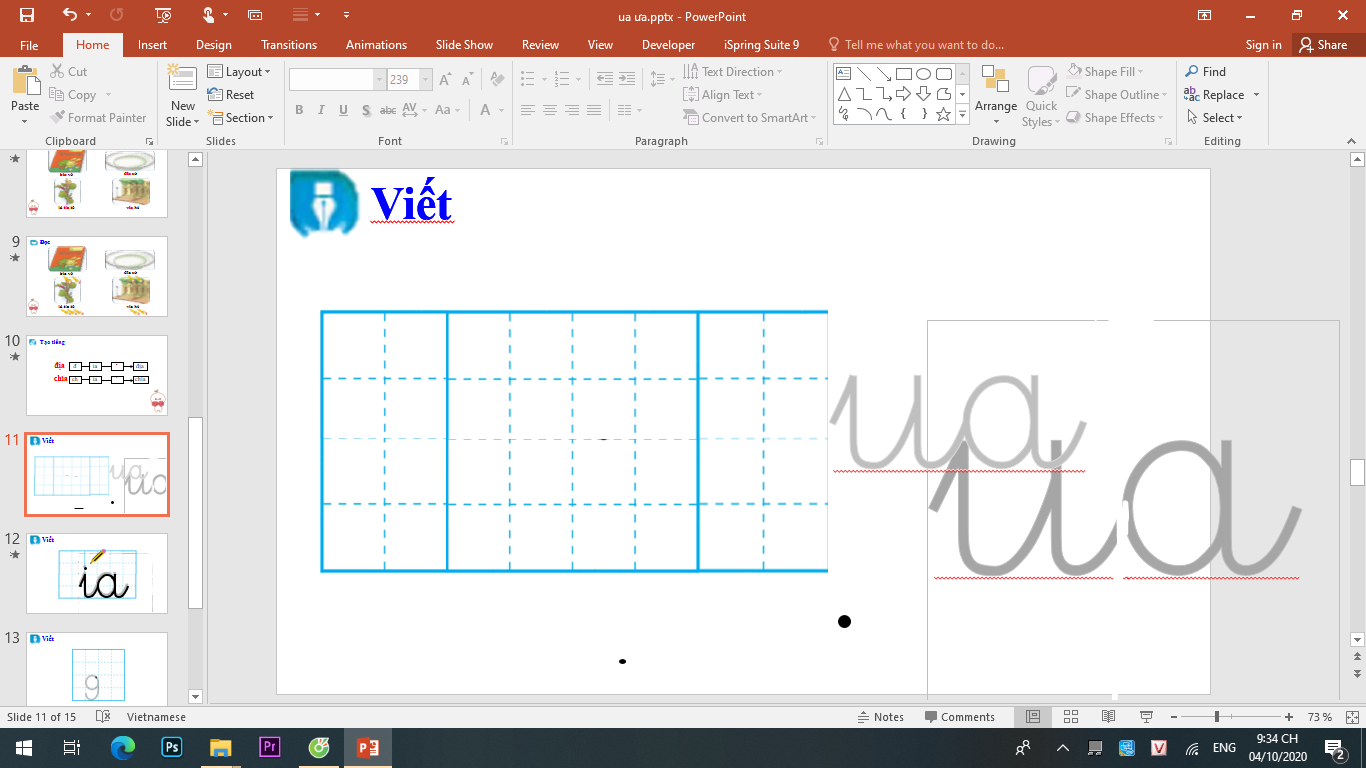 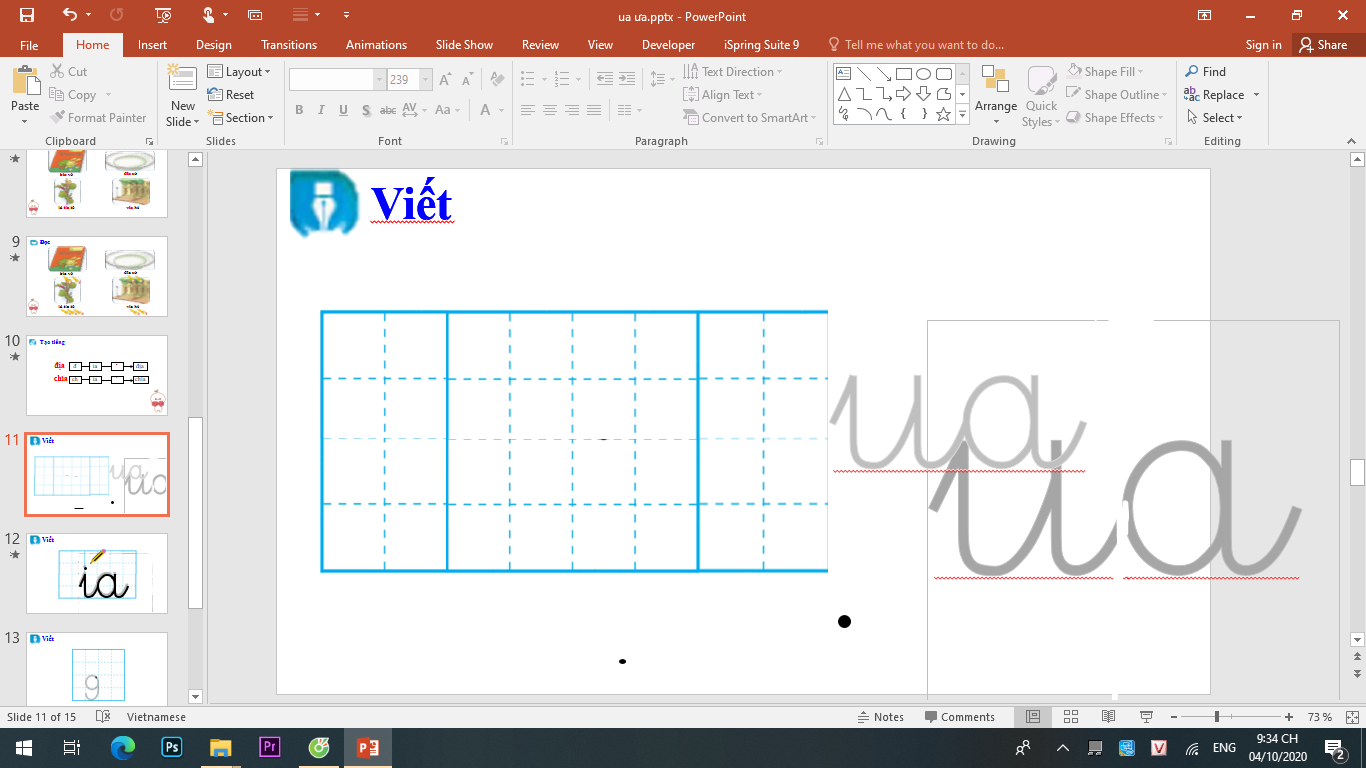 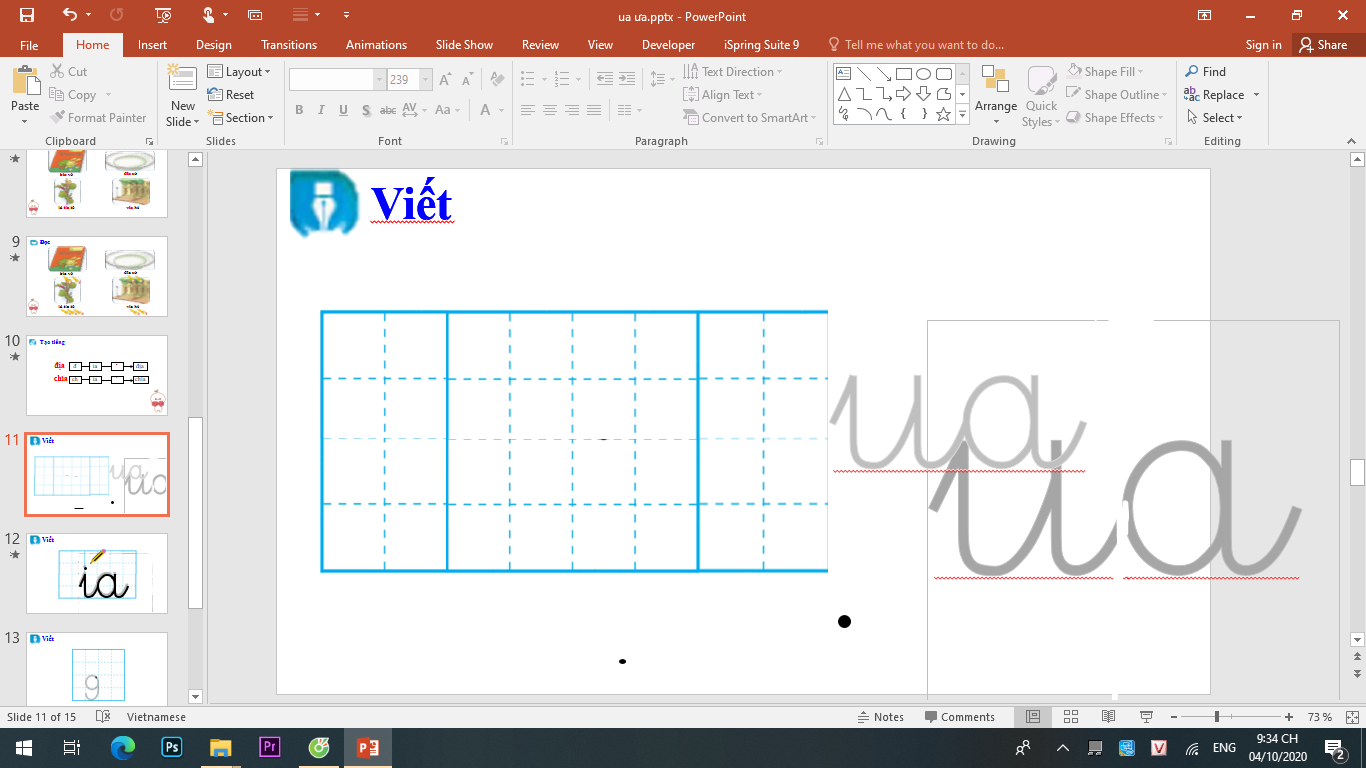 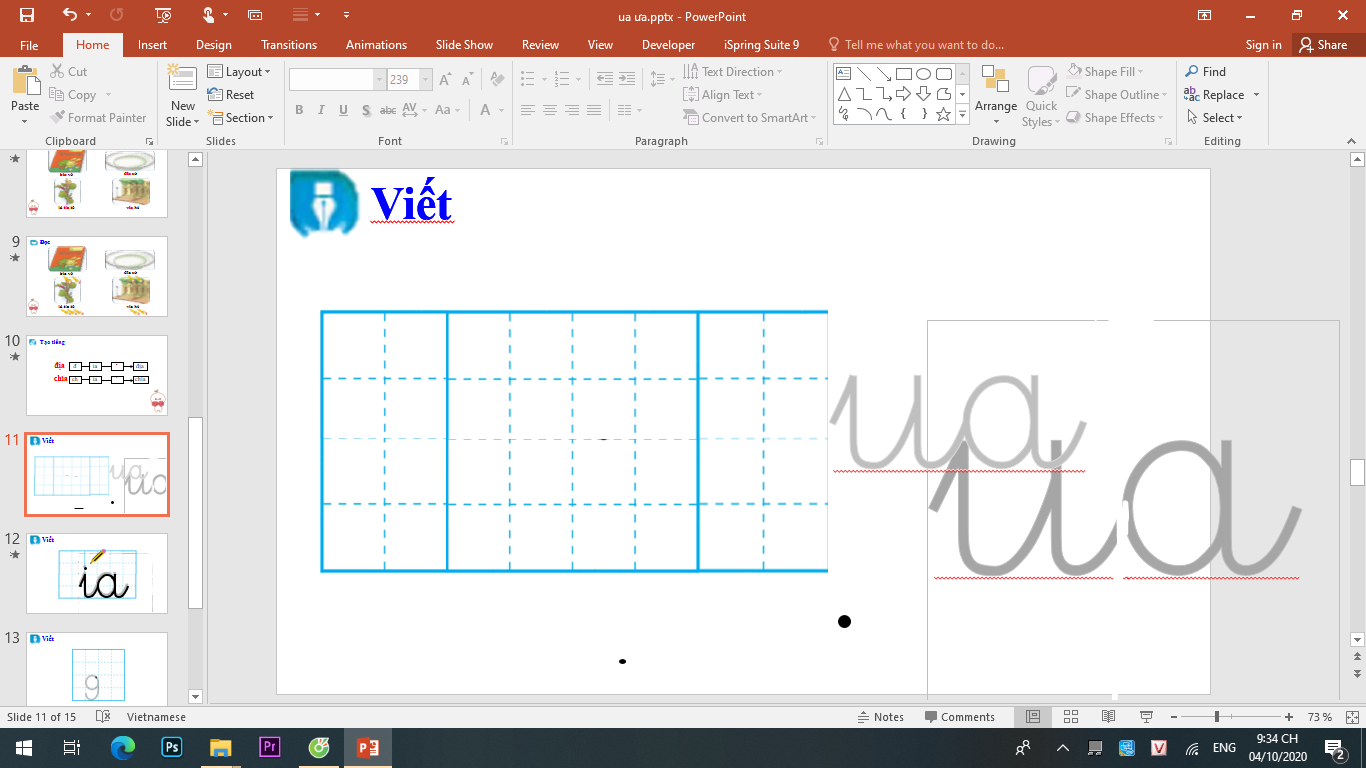 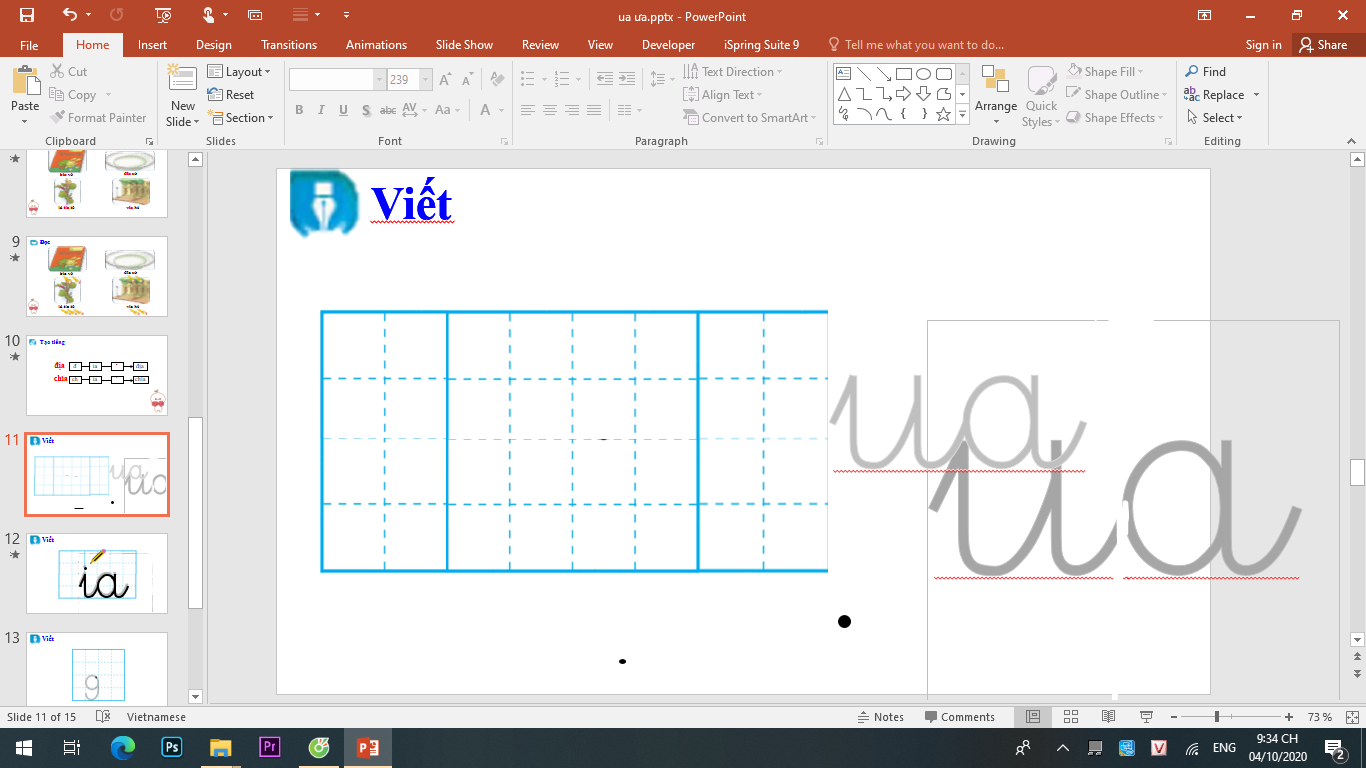 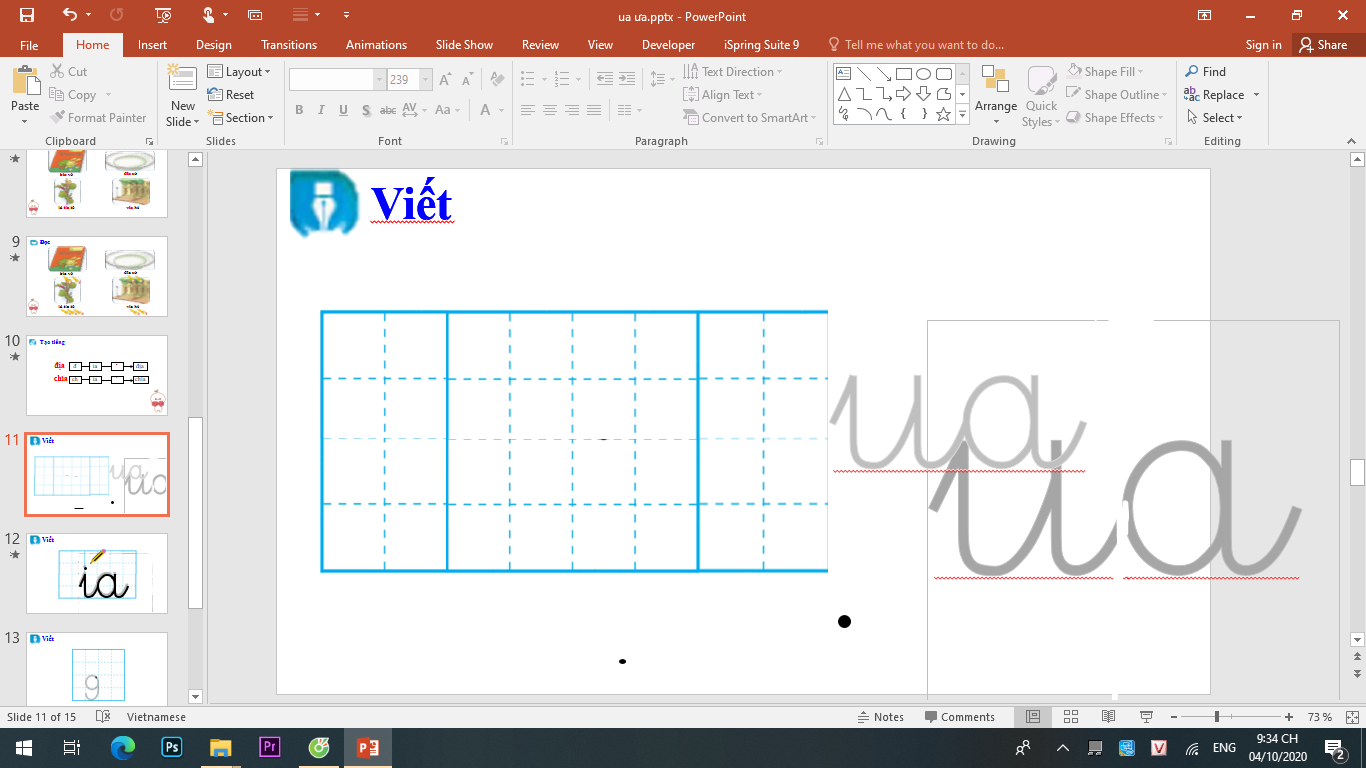 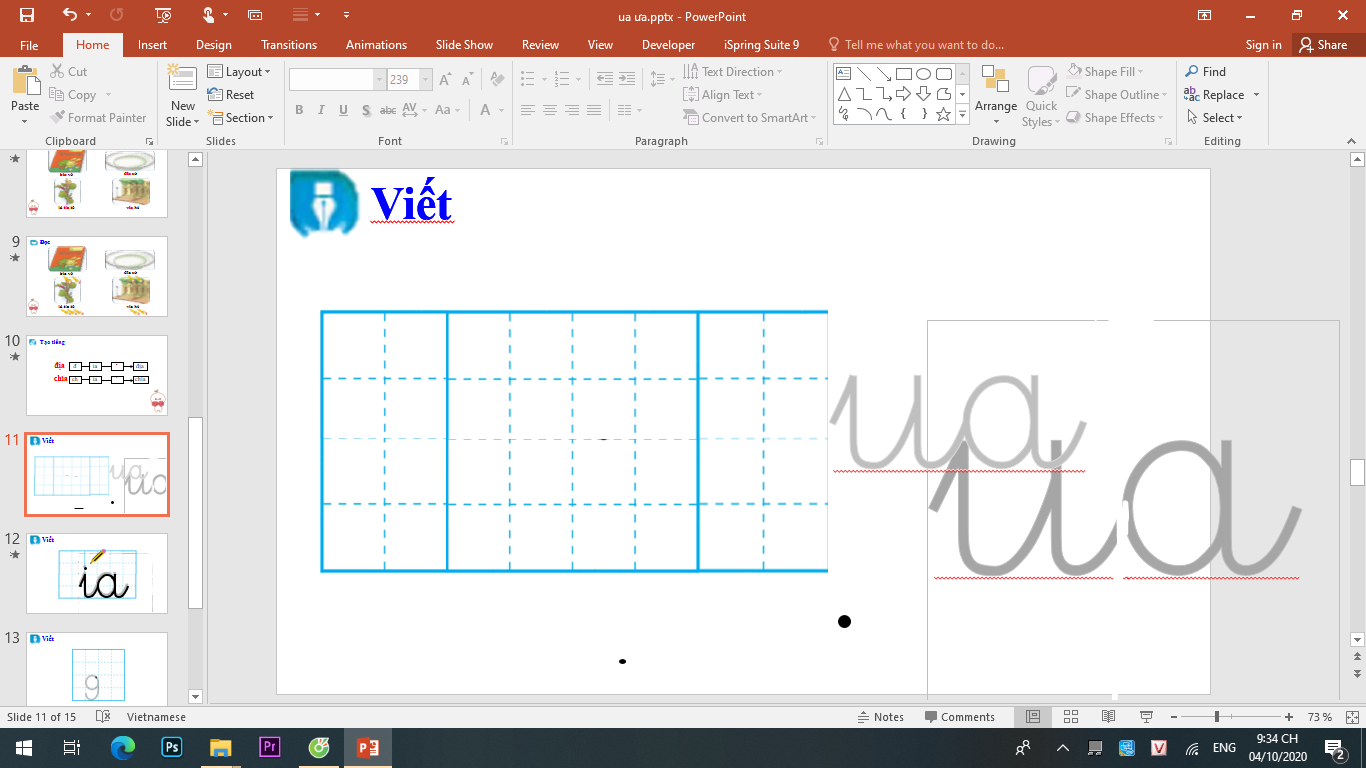 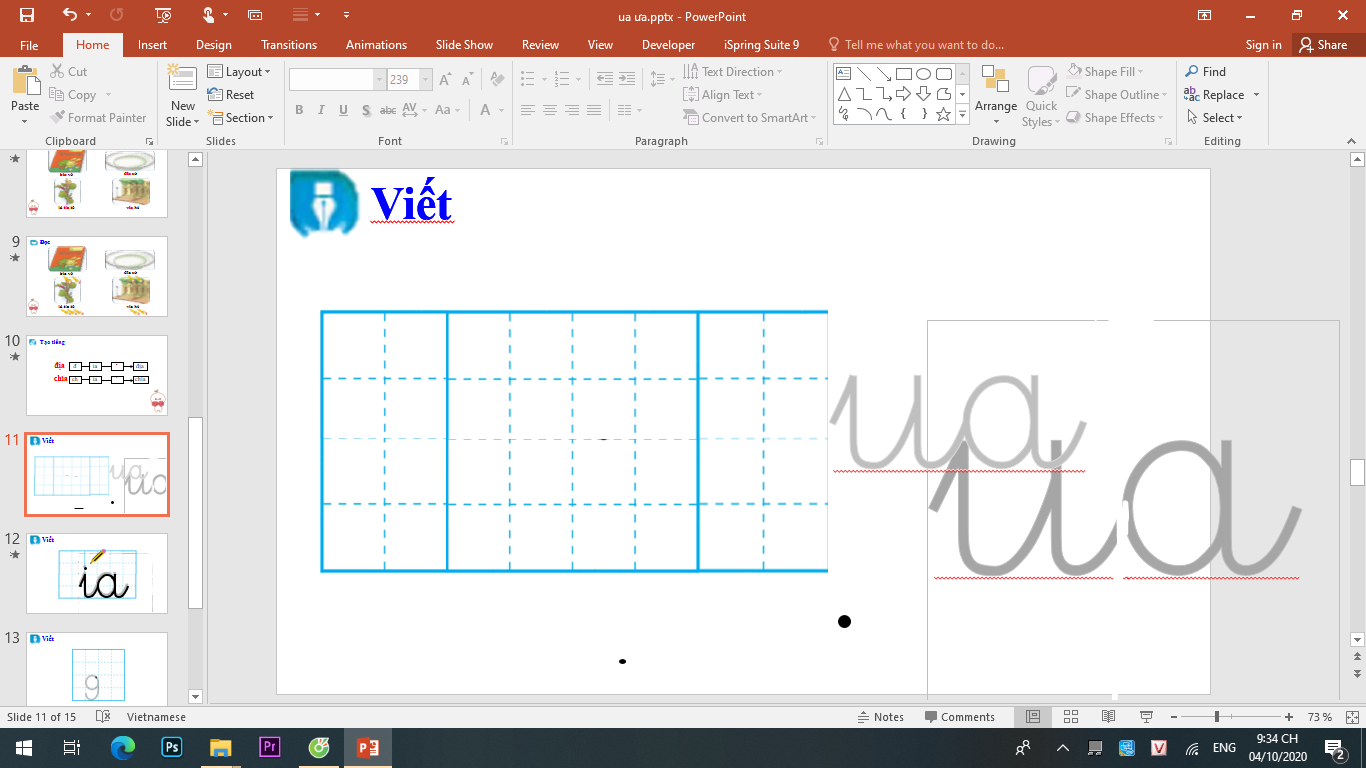 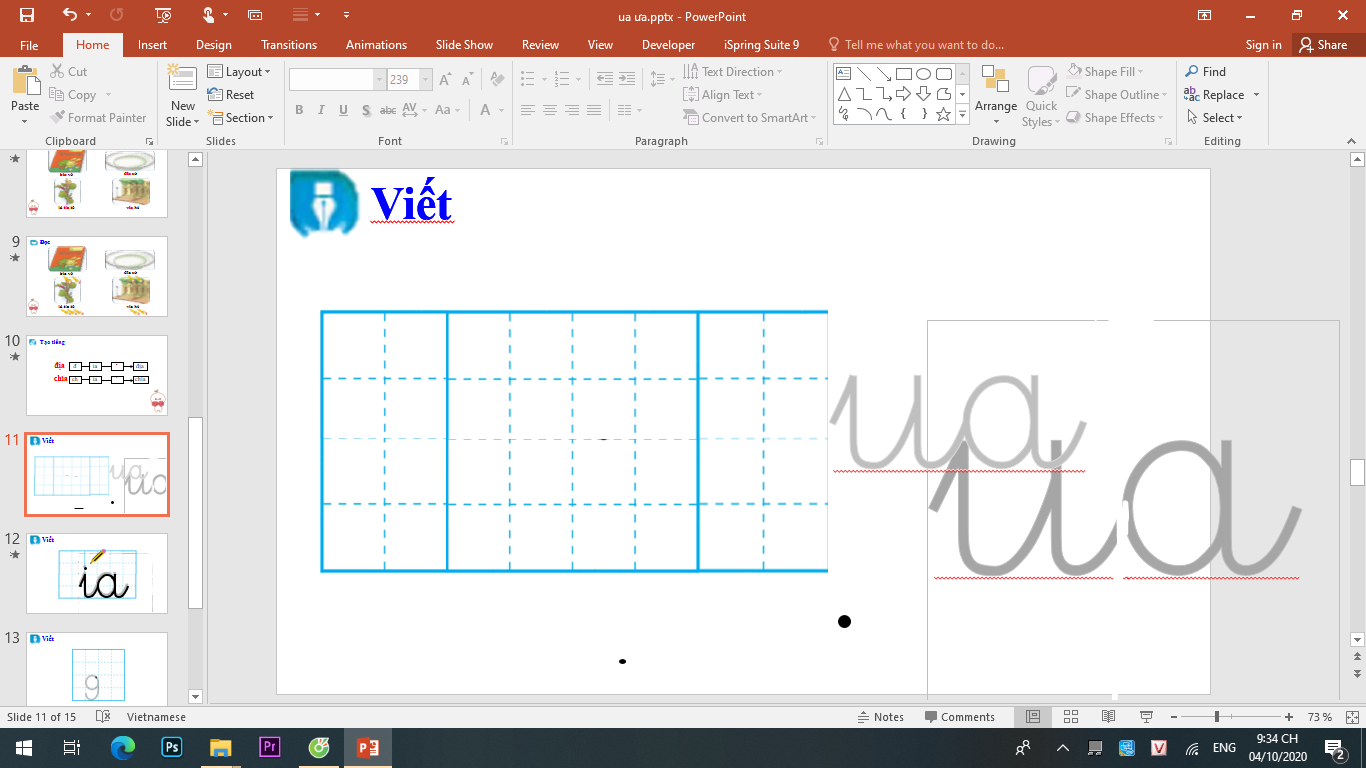 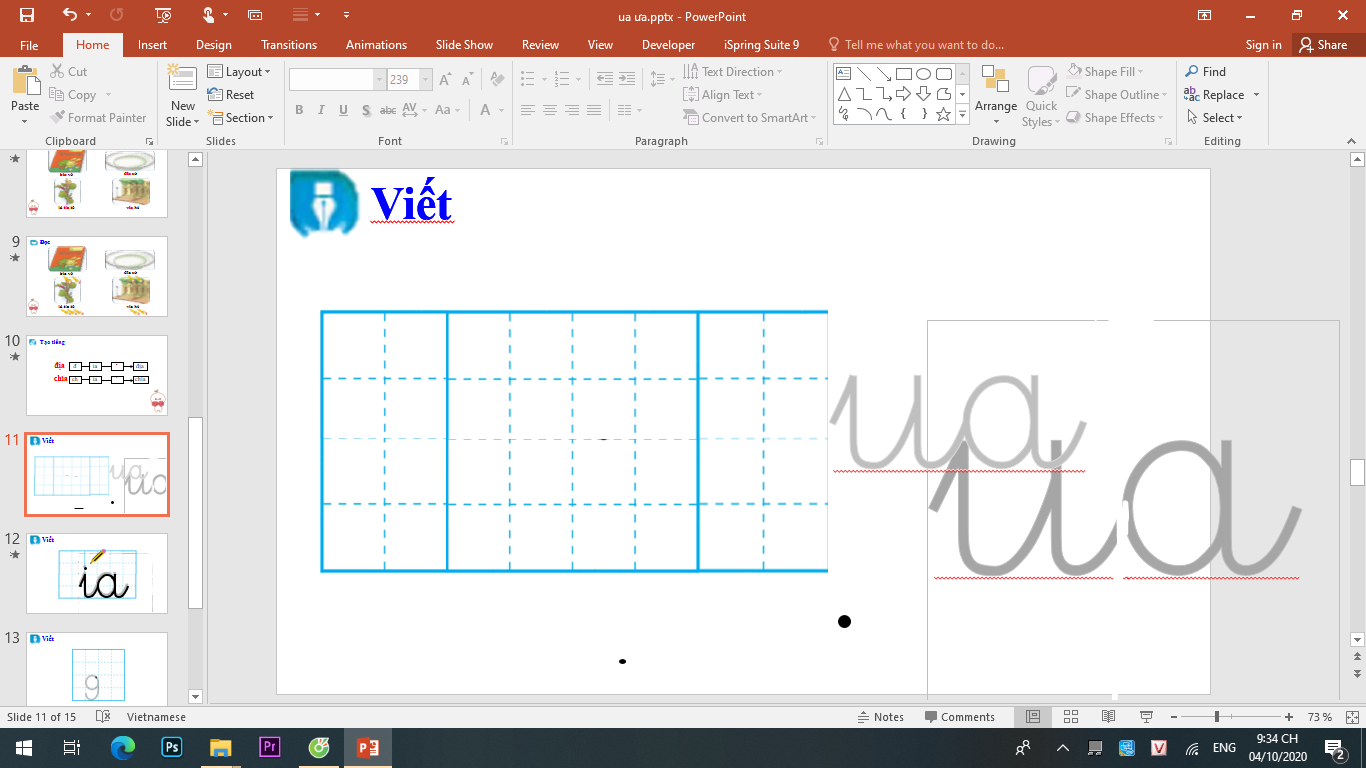 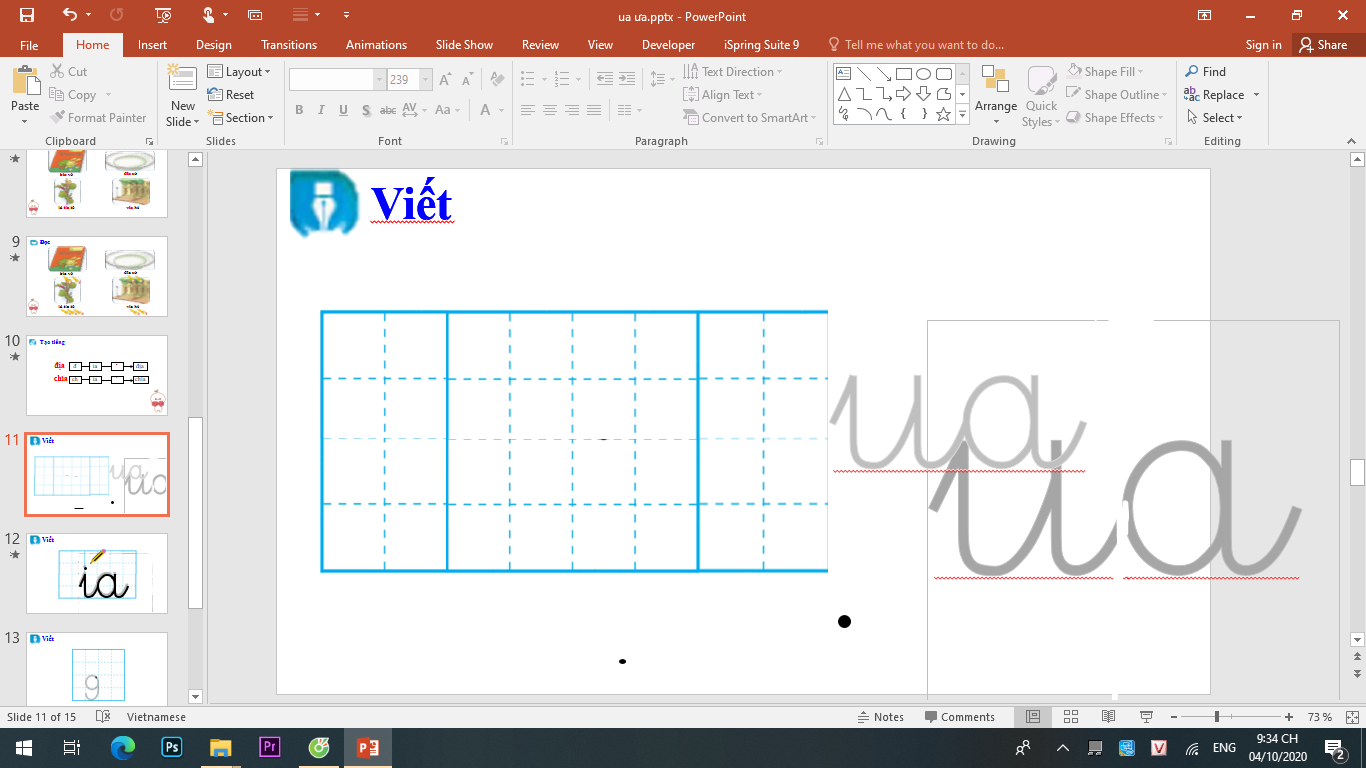 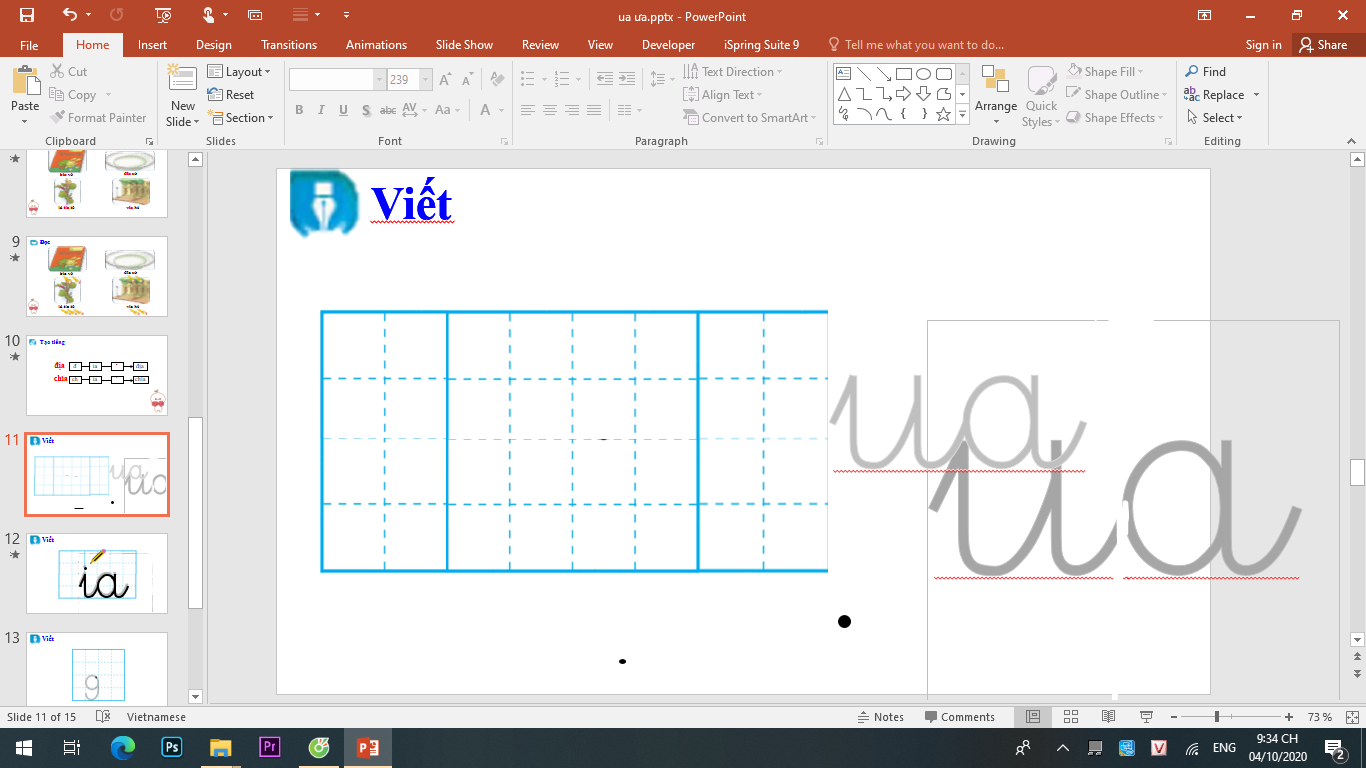 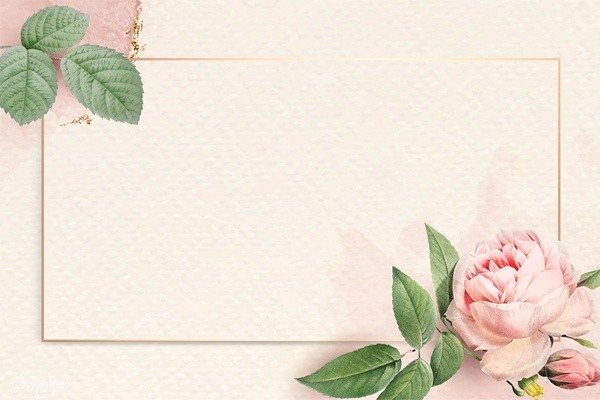 Đọc bài 
ứng dụng
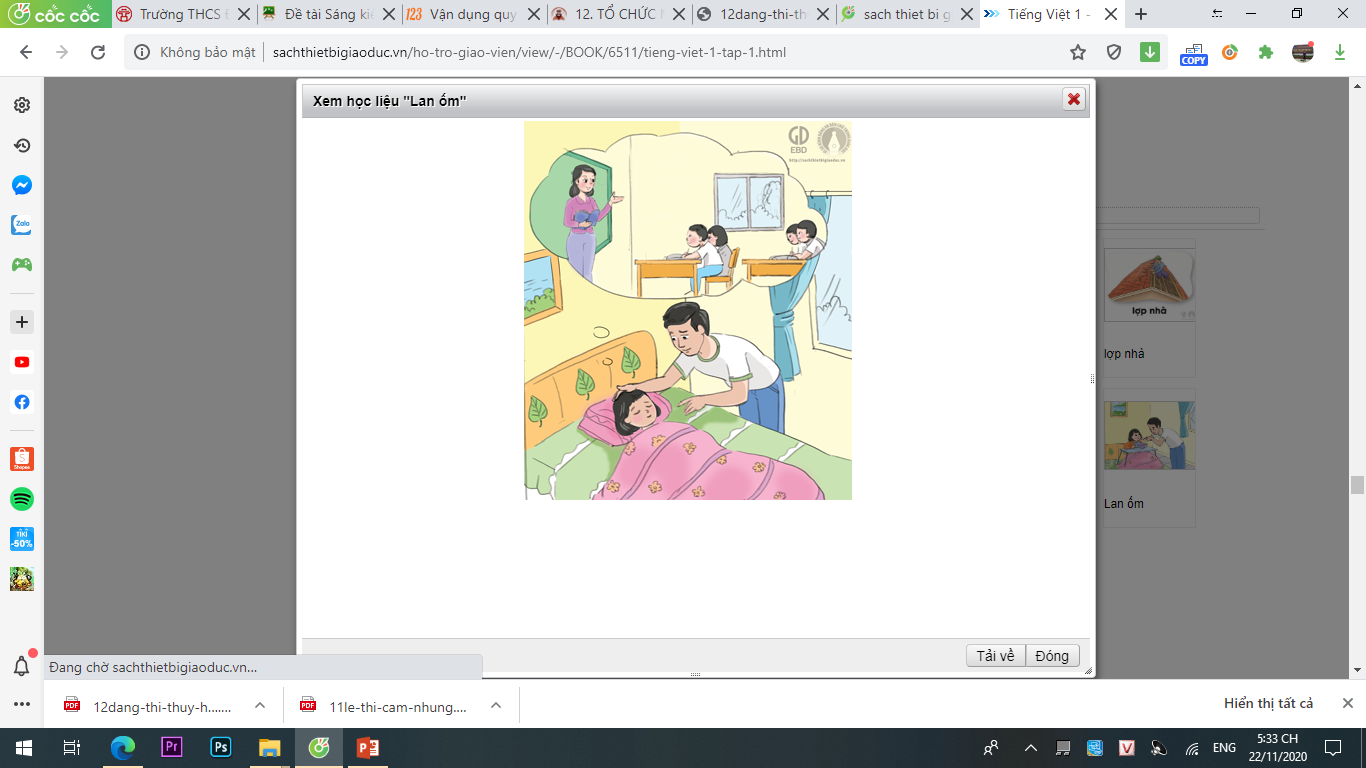 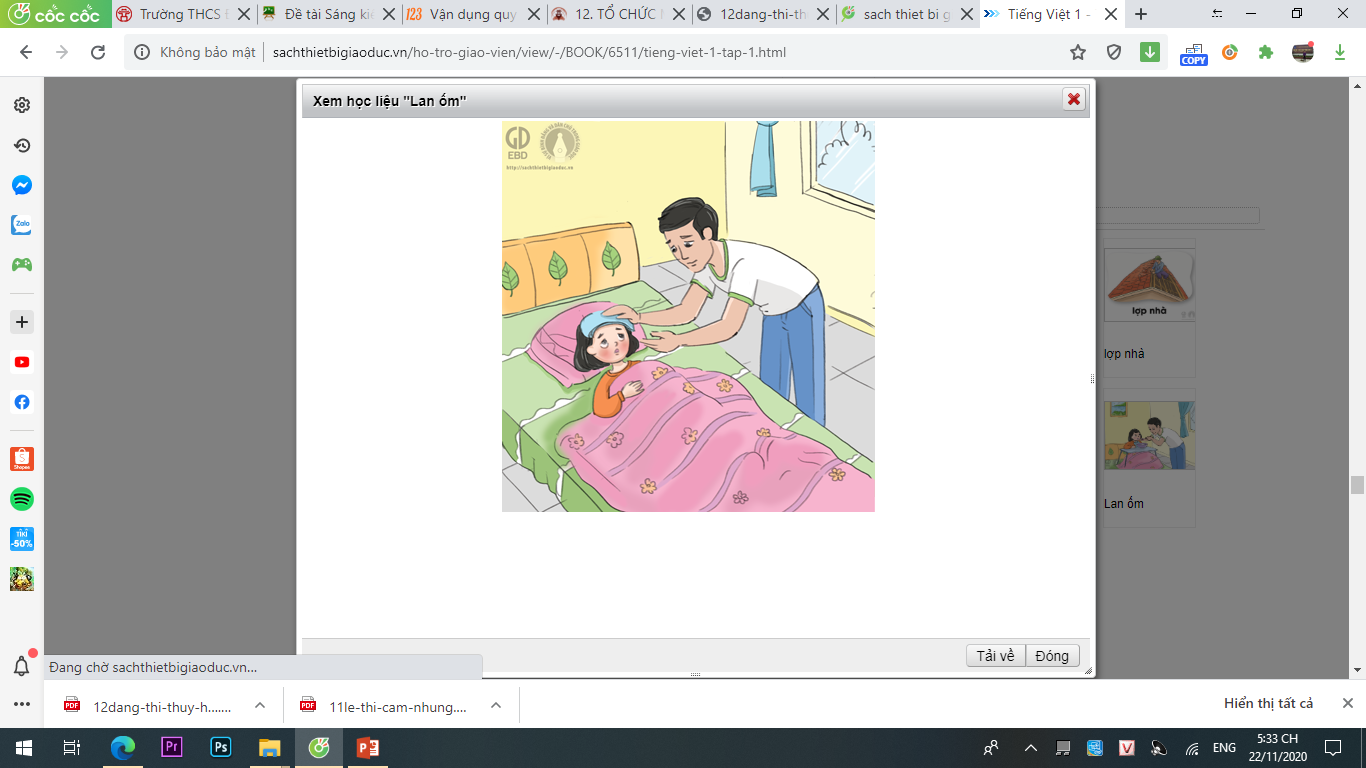 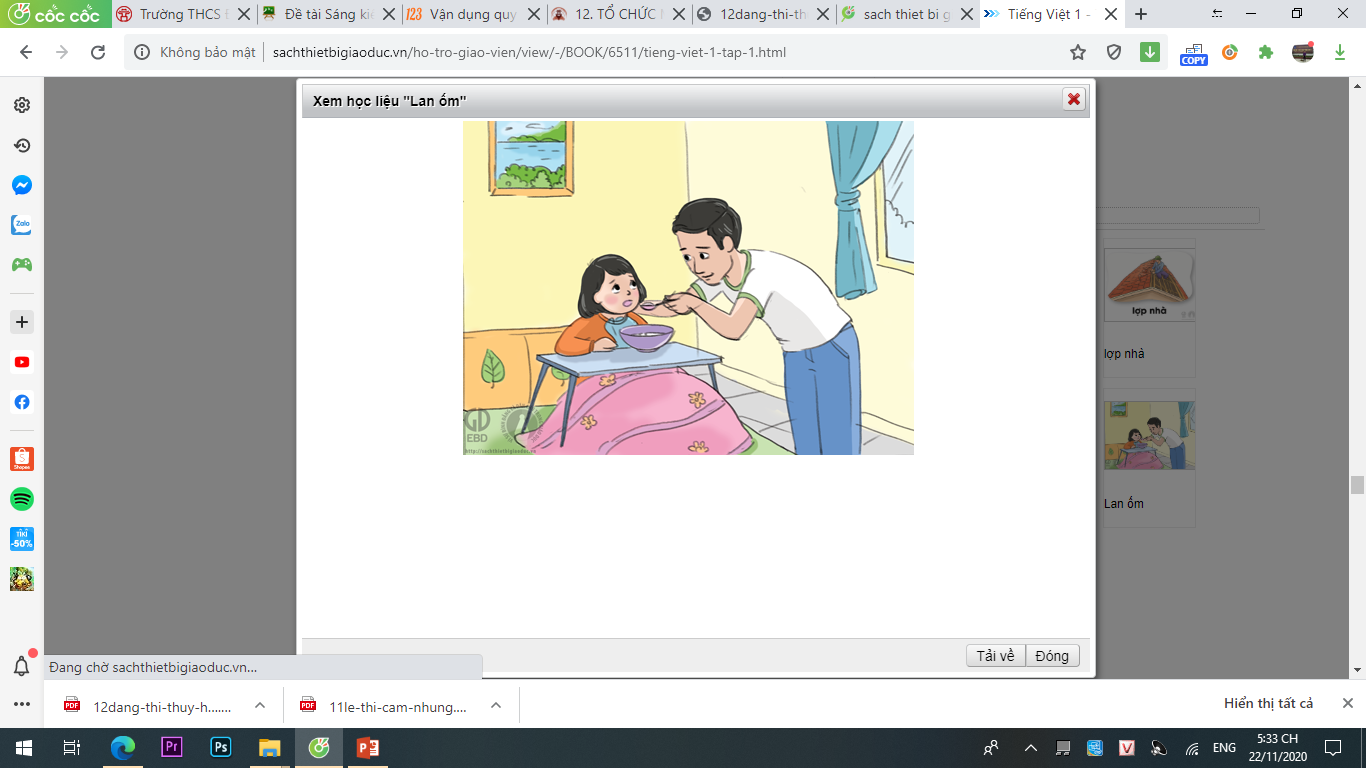 Lan ốm
Khi Lan ốm, bố làm gì?
ơm
Sáng sớm, Lan bị sốt. Bố đắp khăn sốt lên trán Lan. Lan chả muốn ăn cơm. Bố cho Lan ăn cháo. Lan nhớ  lớp, bố vỗ về, ru Lan ngủ. Nhìn bố vất vả, Lan chỉ muốn hết ốm ngay.
ơm
ơp
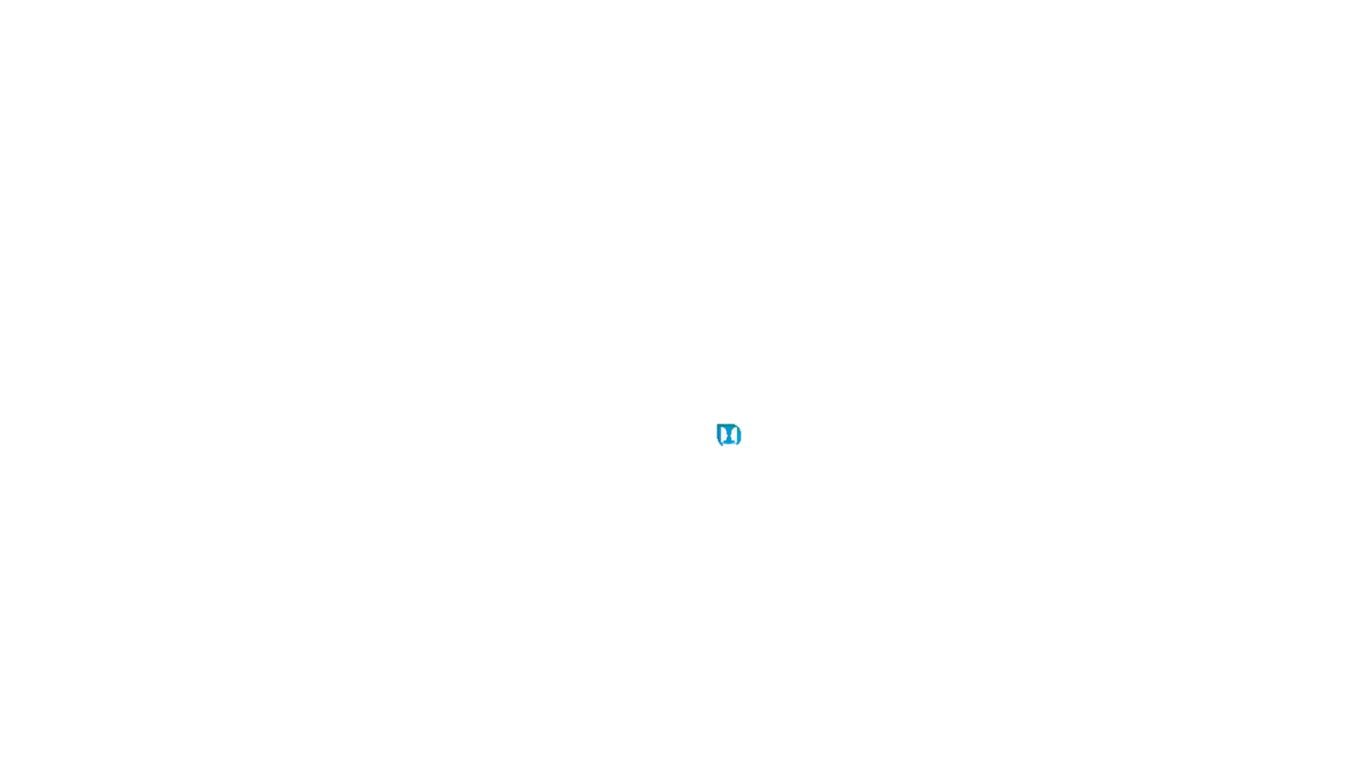 Nói và nghe
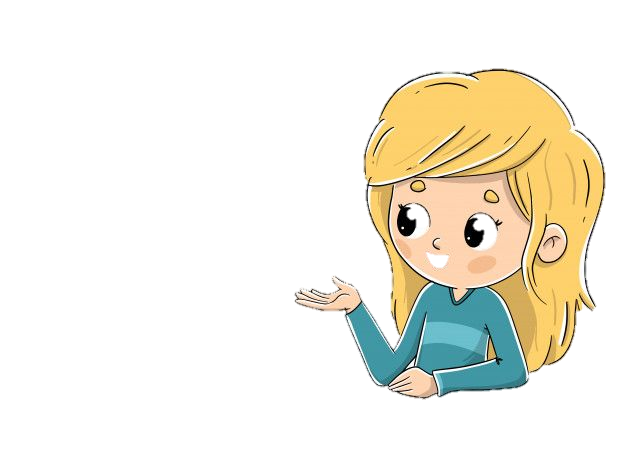 Khi bạn ốm, mẹ làm gì?
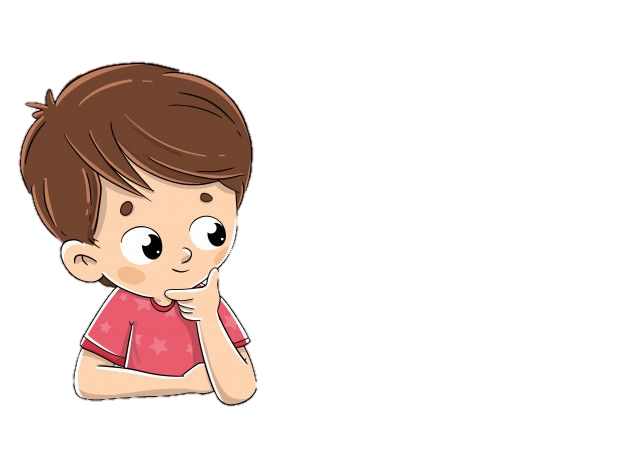 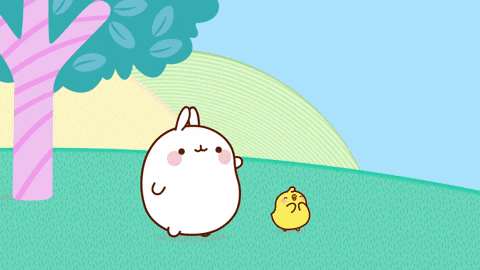 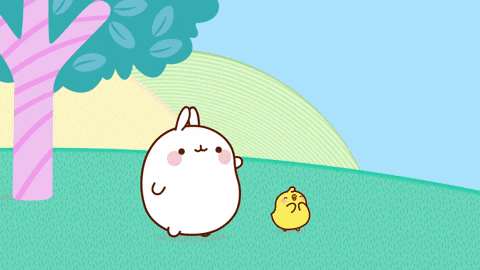 CHÚC CÁC EM HỌC GIỎI!
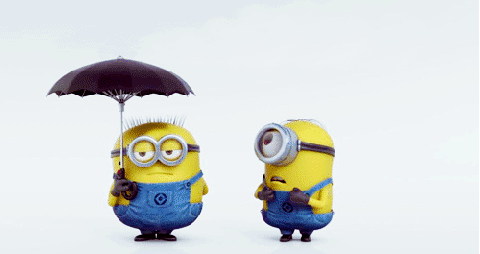